Sessão PTCRIS
Parte II -
Agenda
Parte I
Sessão de Abertura: o ano em análise
Sessão Pilares PTCRIS:
Serviços para Gestão de ORGs
Serviços para Gestão de Financiamento
CIÊNCIAVITAE:
Ponto de Situação
Destaques (Demonstração)
Parte II
CIÊNCIAVITAE (eixo Instituições):
Serviço de Indicadores Institucionais(SII)
SII - uma perspectiva institucional
CIÊNCIAVITAE (eixo Integrações):
GT “Integração CRIS:CV” - Ponto de Situação
Integração CRIS:CV na perspetiva das instituições
Plano Estratégico PTCRIS
Agenda
Parte I
Sessão de Abertura: o ano em análise
Sessão Pilares PTCRIS:
Serviços para Gestão de ORGs
Serviços para Gestão de Financiamento
CIÊNCIAVITAE:
Ponto de Situação
Destaques (Demonstração)
Parte II
CIÊNCIAVITAE (eixo Instituições):
Serviço de Indicadores Institucionais (SII)
SII - uma perspectiva institucional
CIÊNCIAVITAE (eixo Integrações):
GT “Integração CRIS:CV” - Ponto de Situação
Integração CRIS:CV na perspetiva das instituições
Plano Estratégico PTCRIS
Afiliações
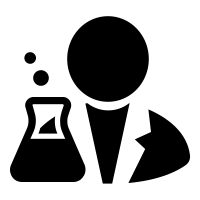 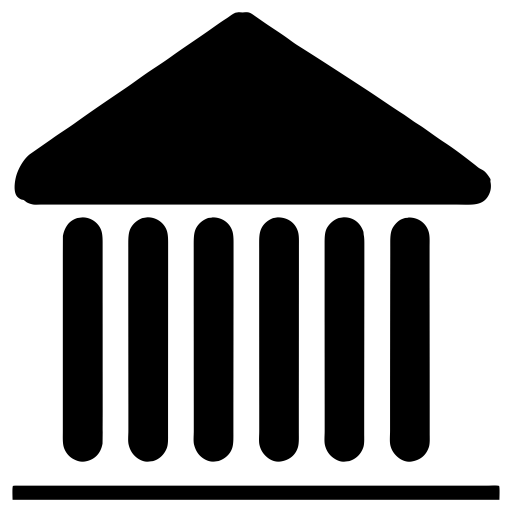 PTCRIS | ecossistema integrado
Organizações
Financiamento / projetos
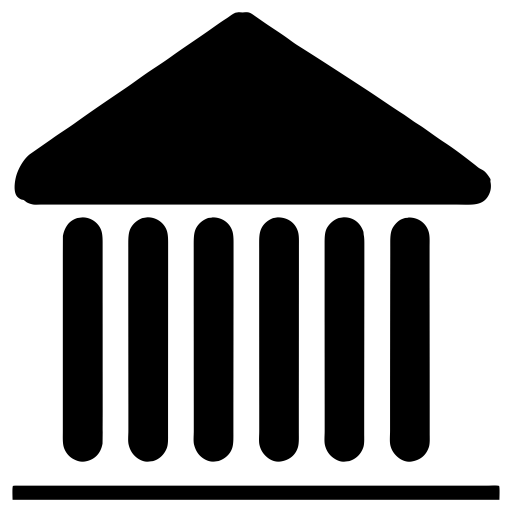 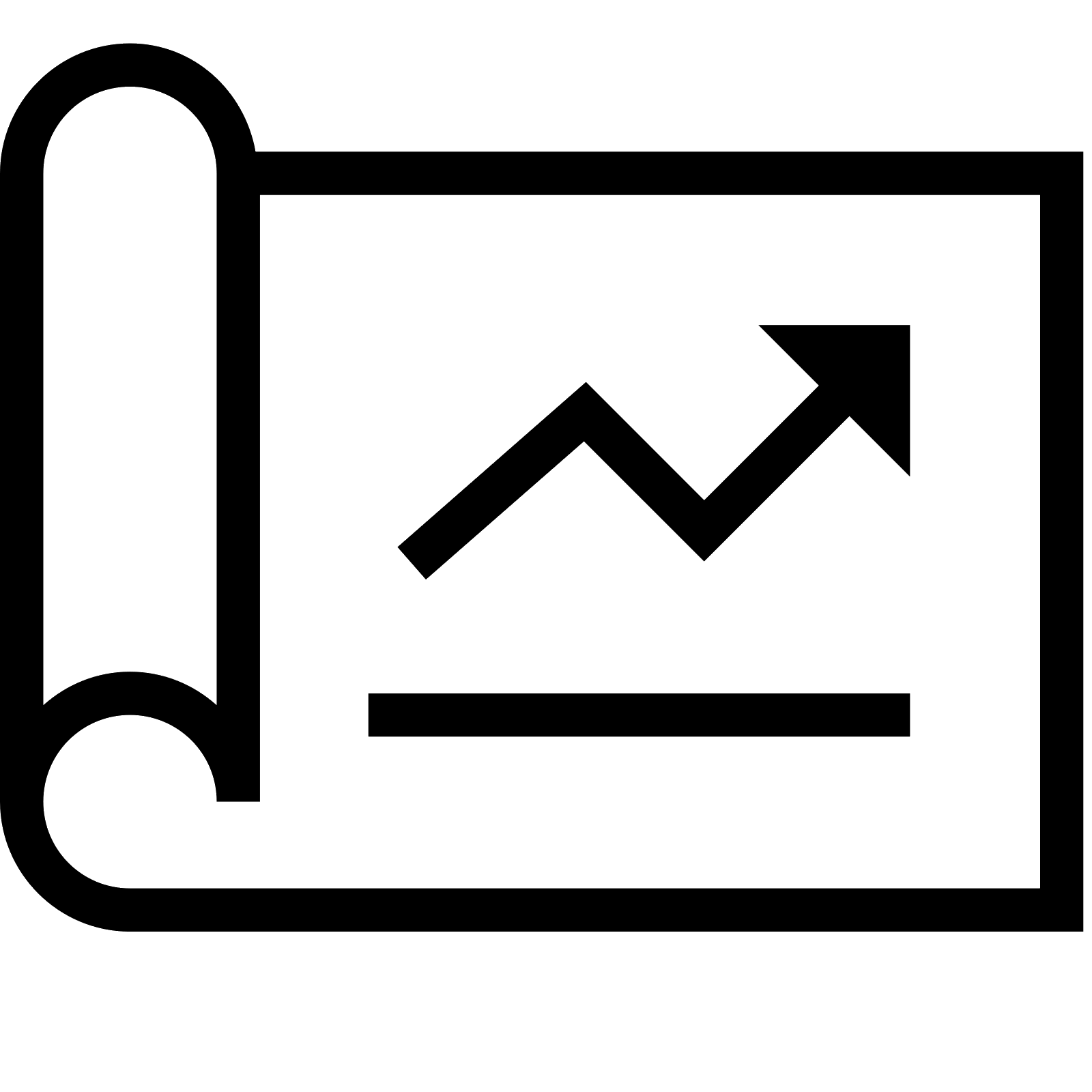 Afiliações
Projetos/Fin.
Organizações
s
Outcomes / outputs
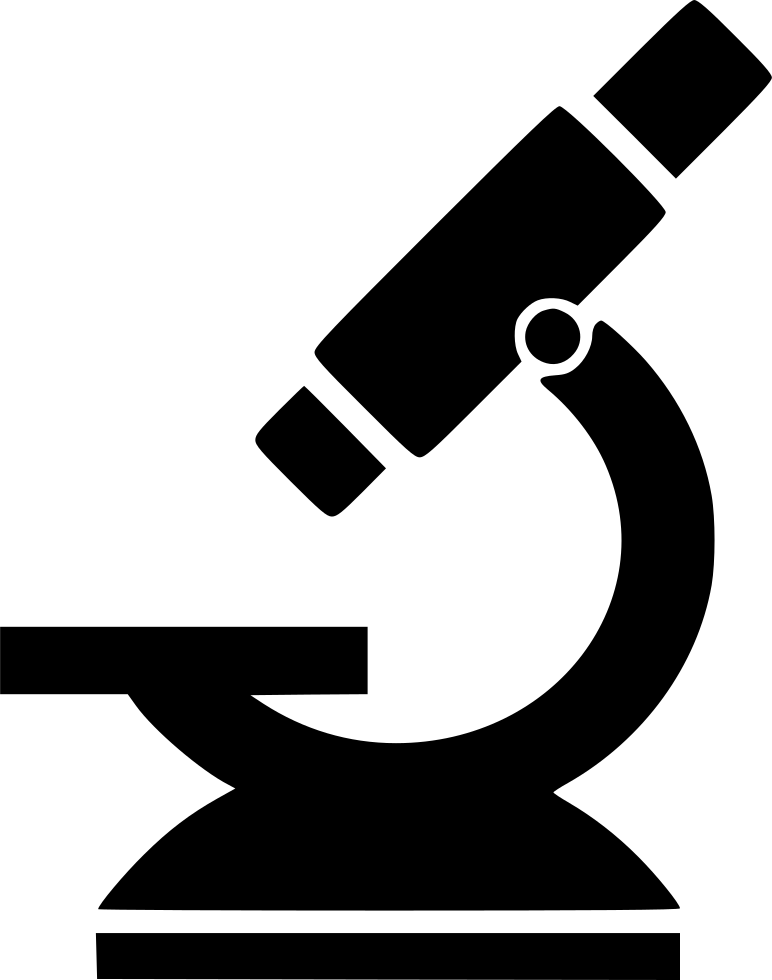 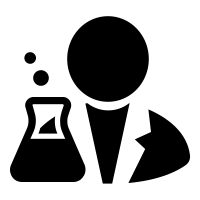 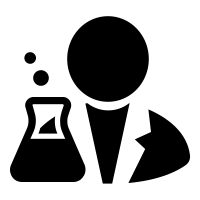 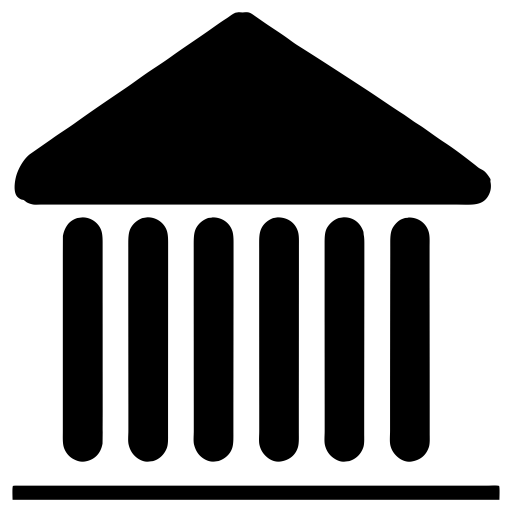 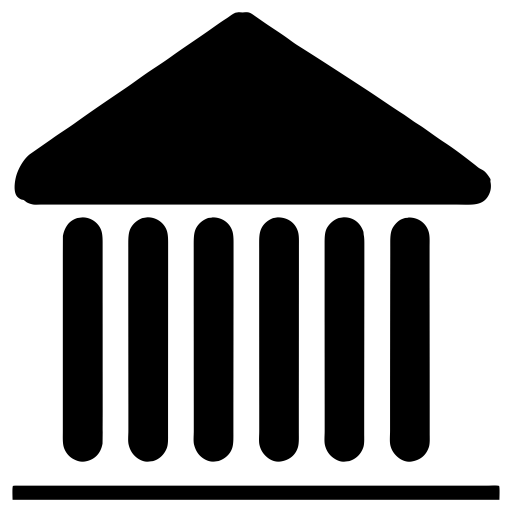 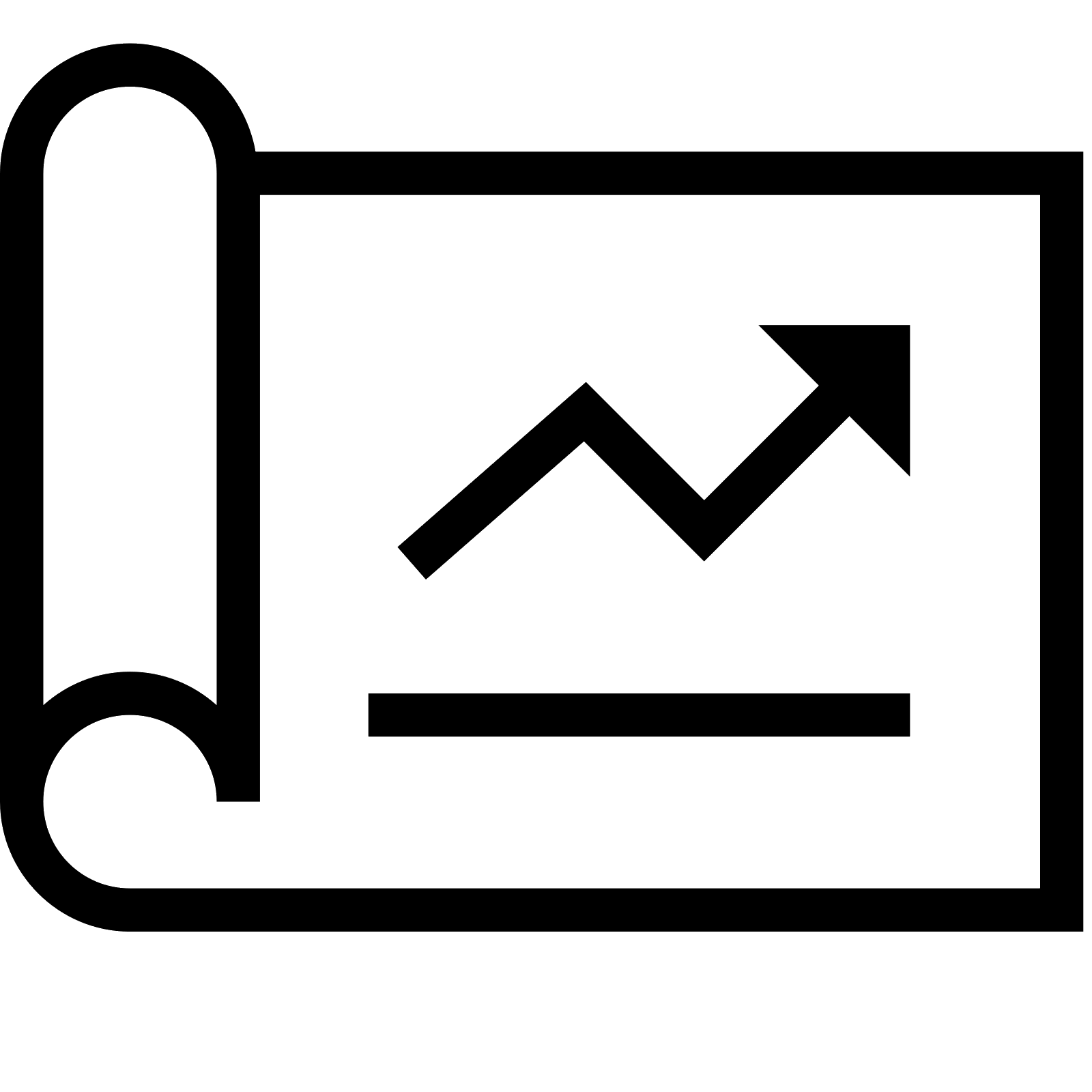 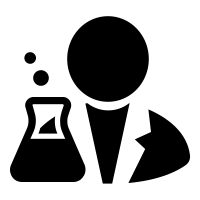 Investigadores
Infras.científicas
Afiliações
Organizações
Outcomes / outputs
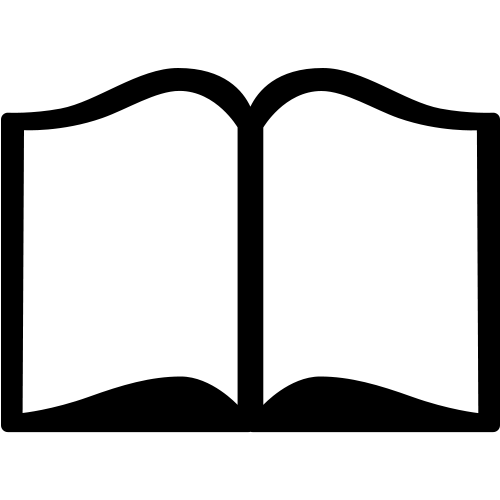 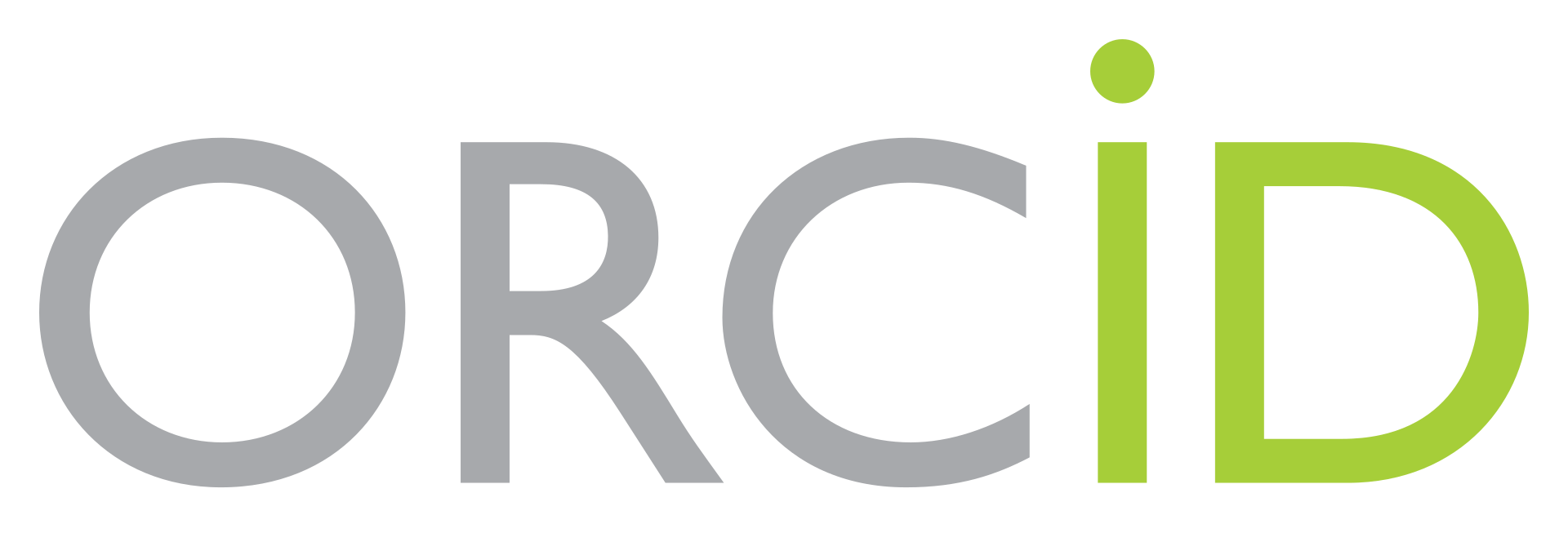 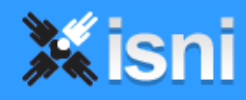 Registo Central Afiliações
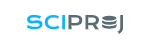 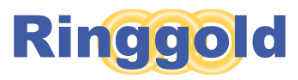 Produções
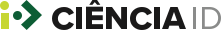 Sistema de Gestão Curricular
Sistemas de Gestão Financiamento
Sistemas Gestão Ciência Nacionais
Sistemas de Gestão Ciência Institucionais
Portal de Investigação
Indicadores
SoS = Sistema de Sistemas = ecossistema
Afiliações
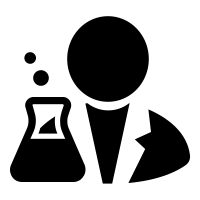 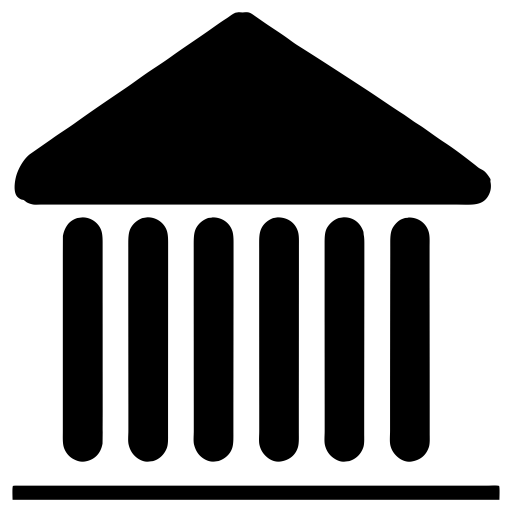 PTCRIS | ecossistema integrado
Financiamento / projetos
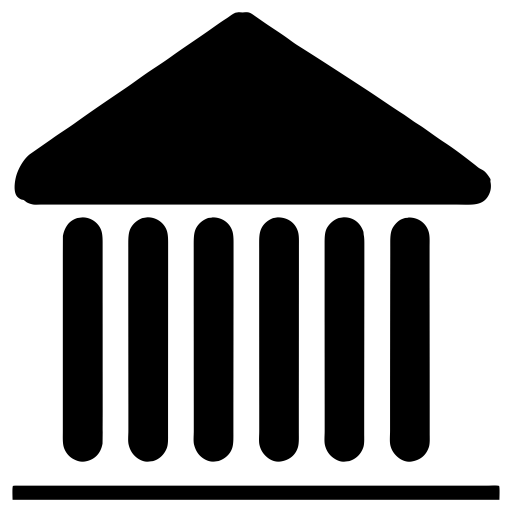 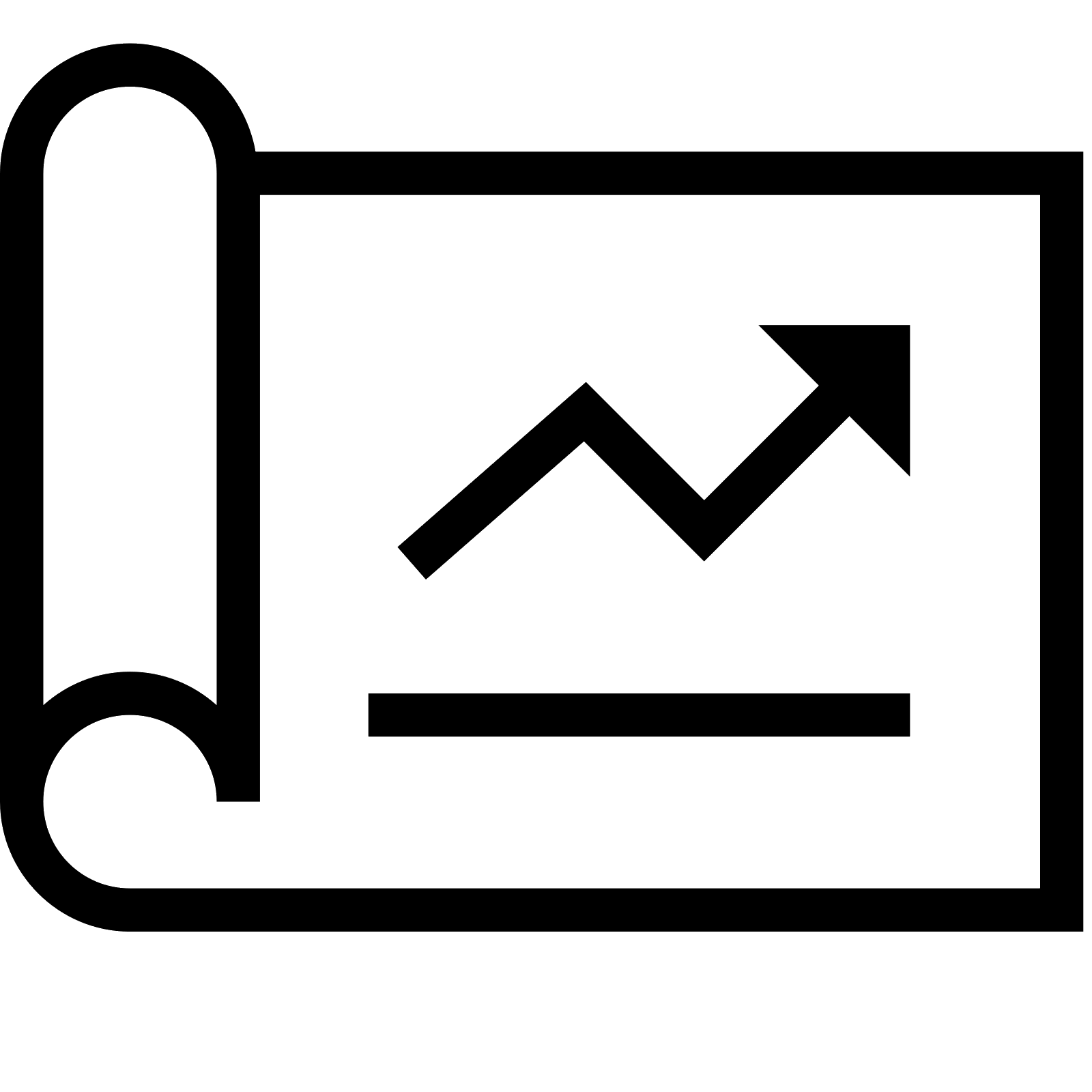 Afiliações
Projetos/Fin.
Organizações
s
Outcomes / outputs
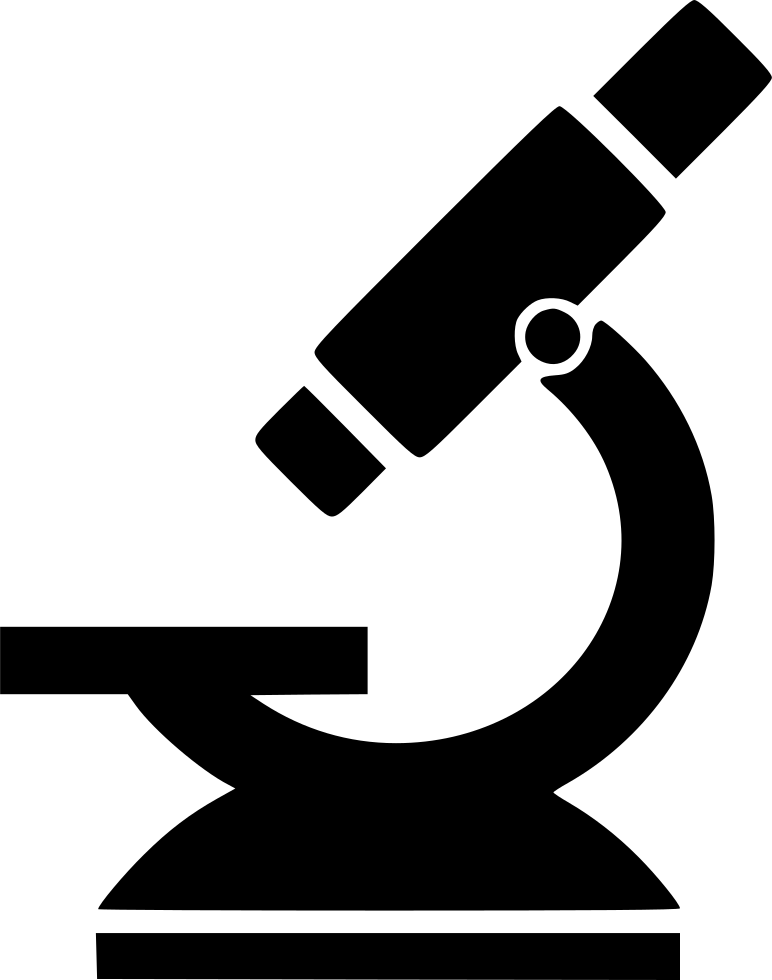 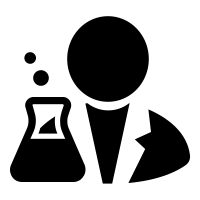 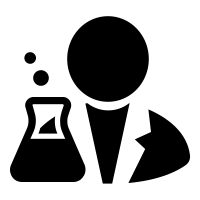 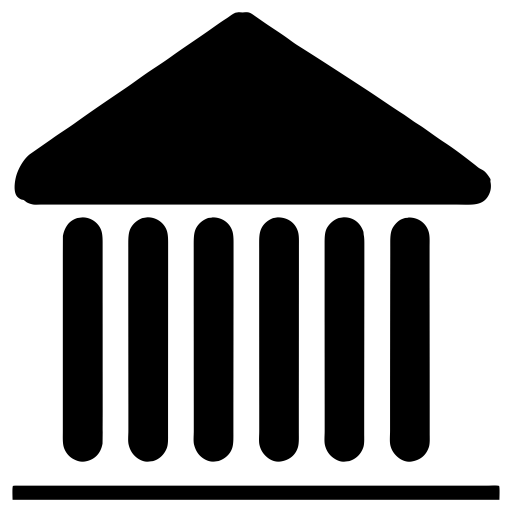 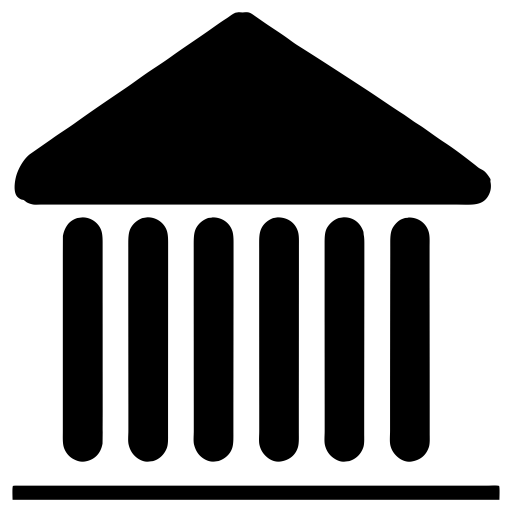 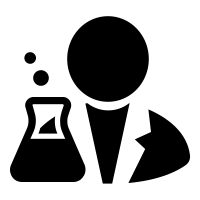 Investigadores
Infras.científicas
Afiliações
Organizações
Outcomes / outputs
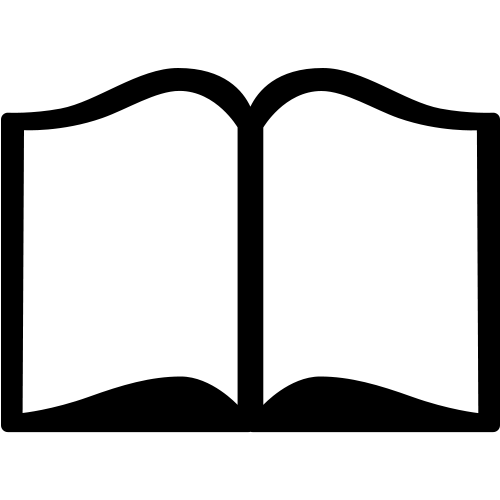 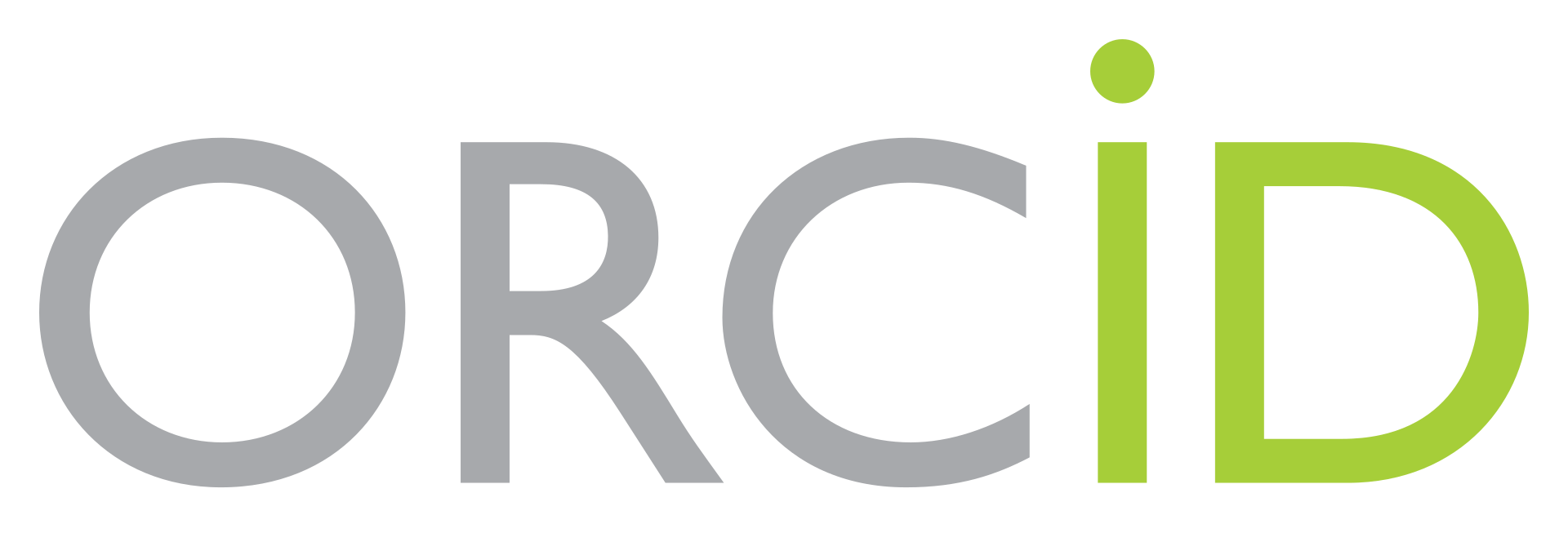 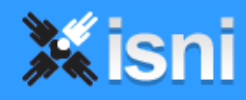 Registo Central Afiliações
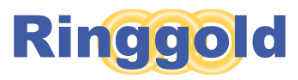 Produções
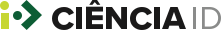 Sistema de Gestão Curricular
Sistemas de Gestão Financiamento
Sistemas Gestão Ciência Nacionais
Sistemas de Gestão Ciência Institucionais
Portal de Investigação
Indicadores
SoS = Sistema de Sistemas = ecossistema
Agenda
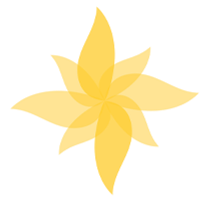 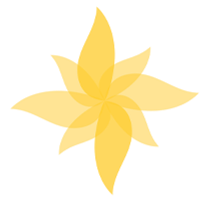 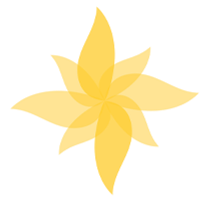 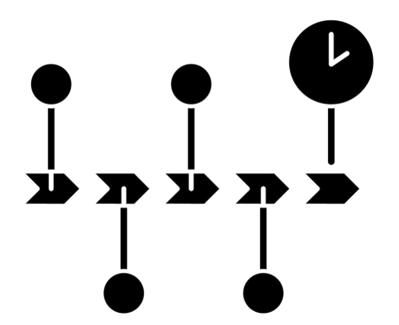 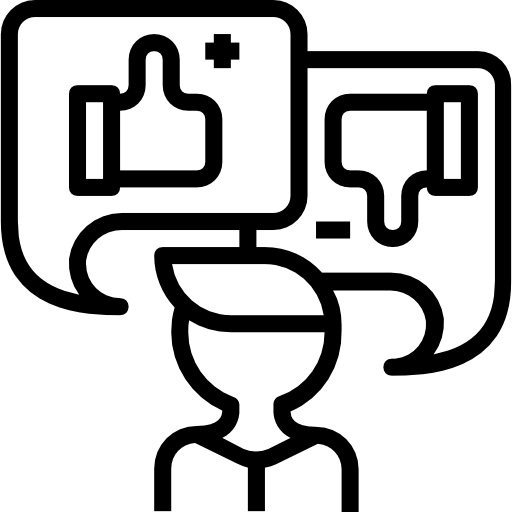 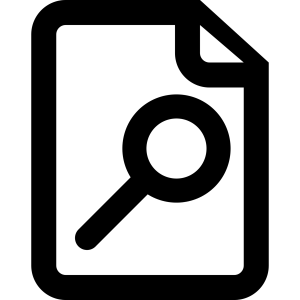 Visão geral
Cronograma
Piloto
Agenda
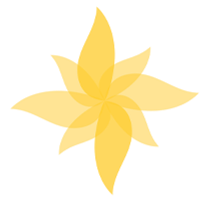 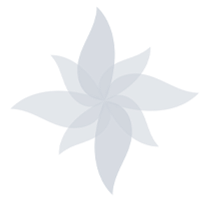 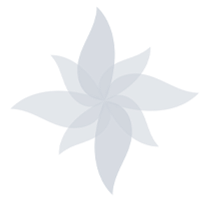 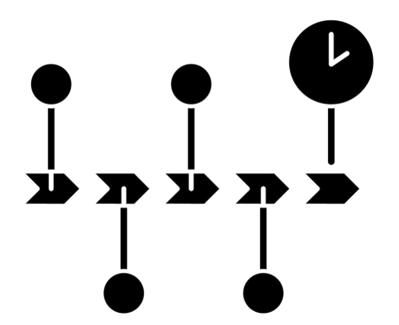 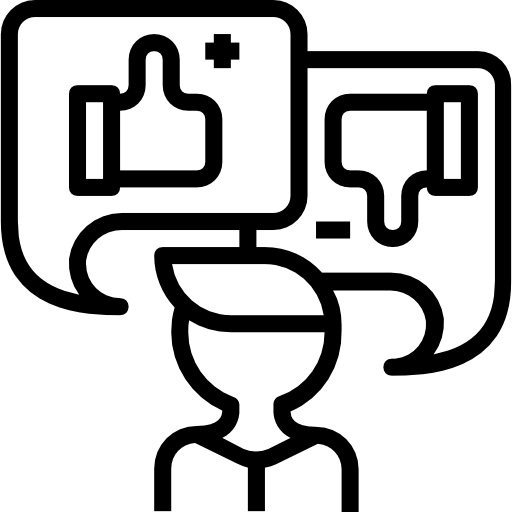 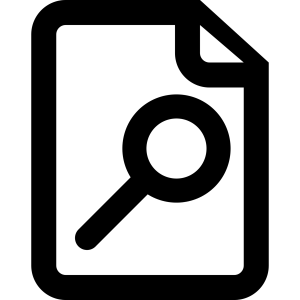 Visão geral
Cronograma
Piloto
Reporting | Resumir uma comunidade
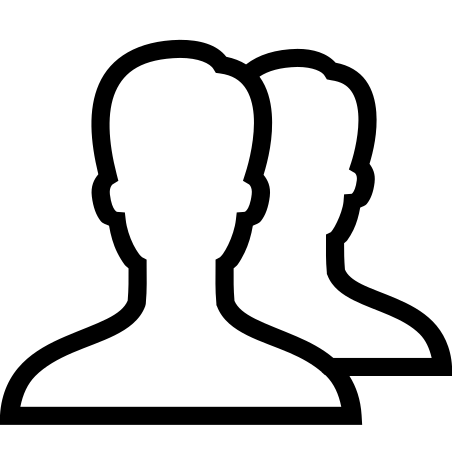 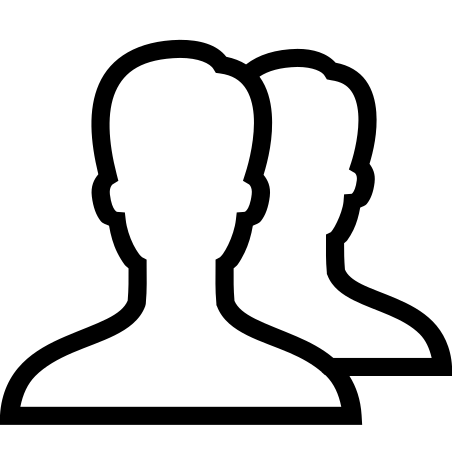 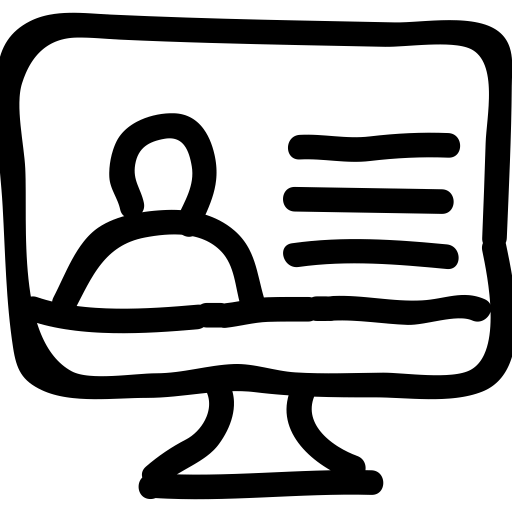 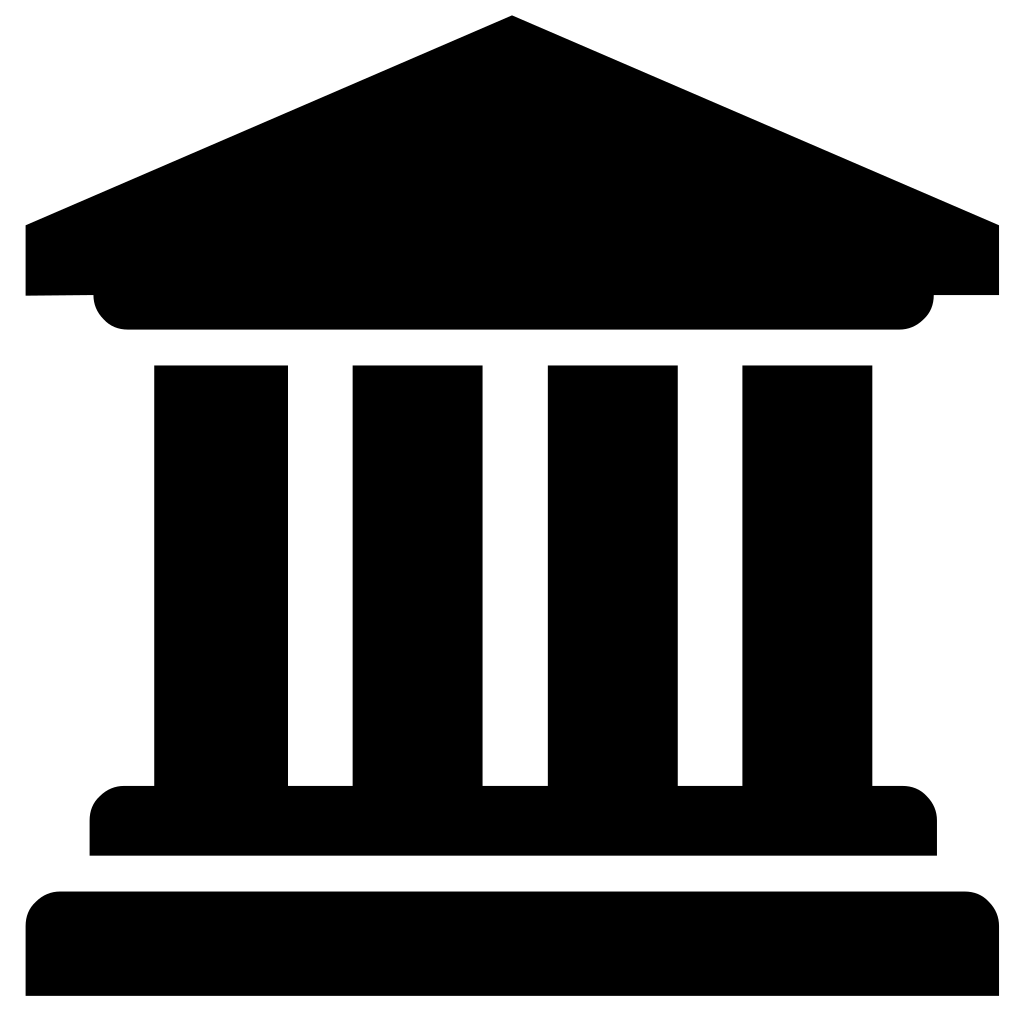 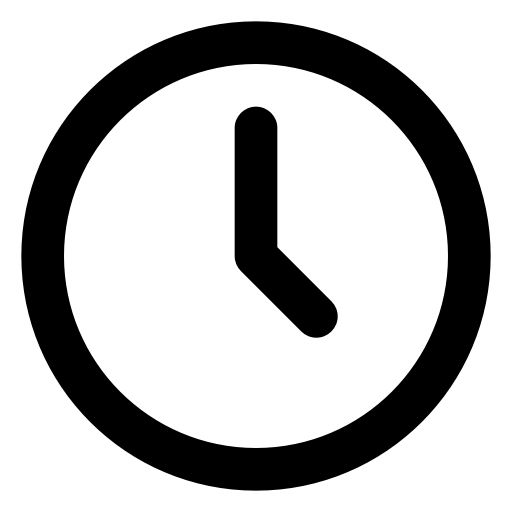 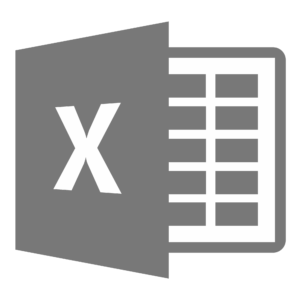 Sistema de gestão de ciência
+
Tempo
Tempo
+
Recursos
+
(resiliência)
| Serviços
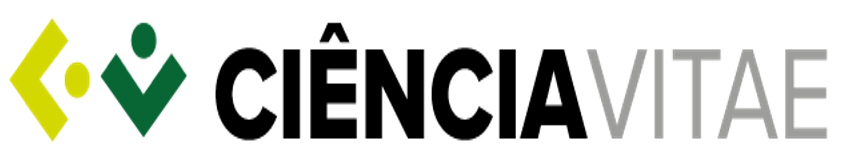 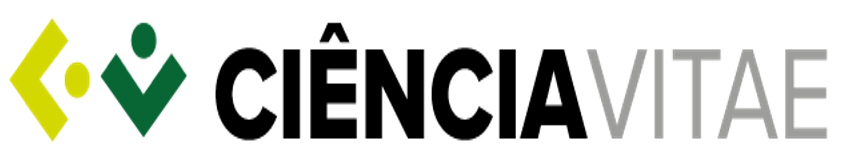 Integração
API
Serviço de Indicadores Institucionais
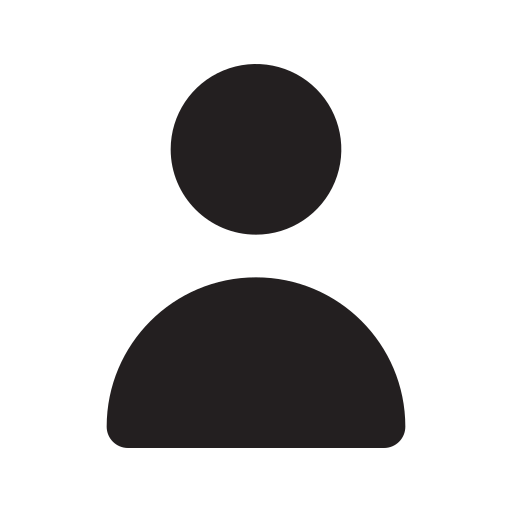 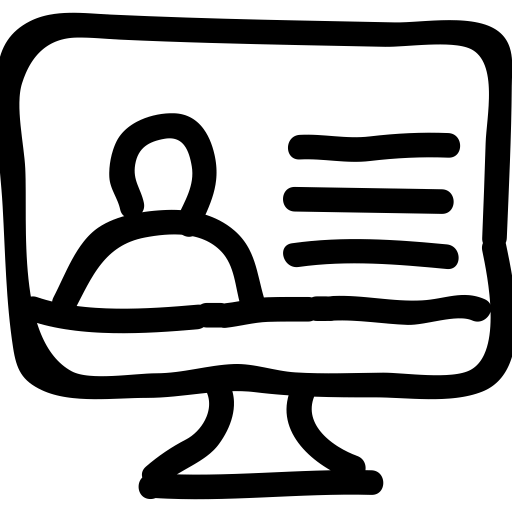 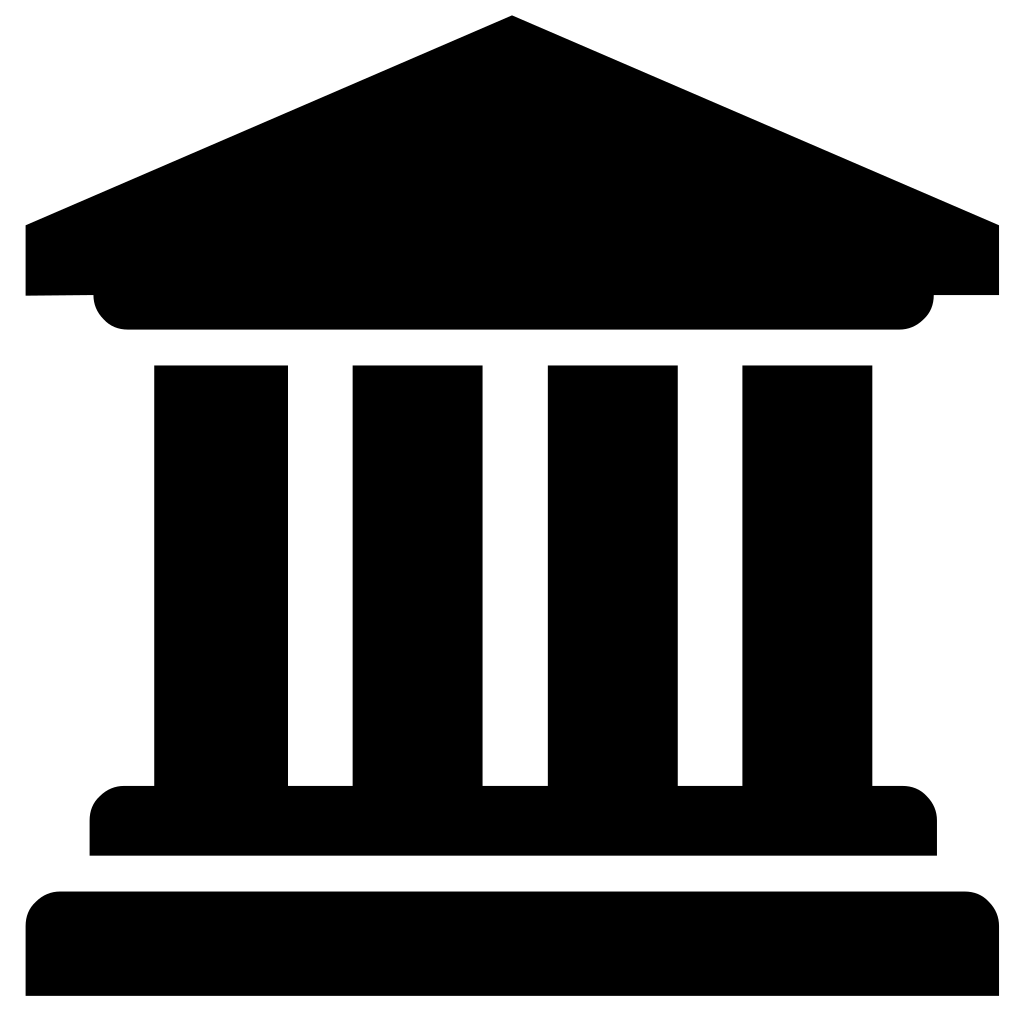 Sistema de gestão de ciência
Gestor
| Serviços
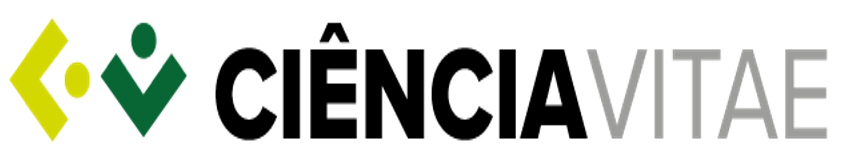 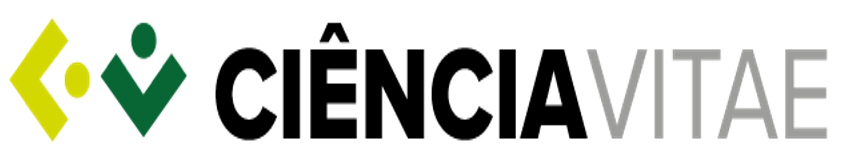 Integração
API
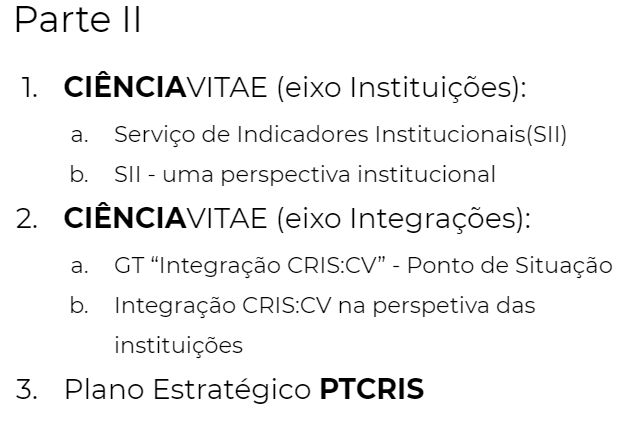 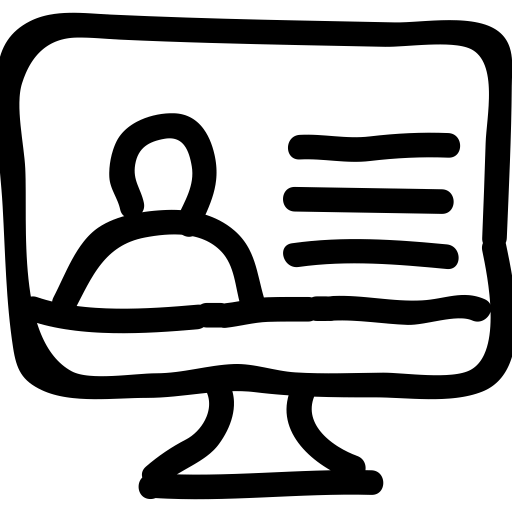 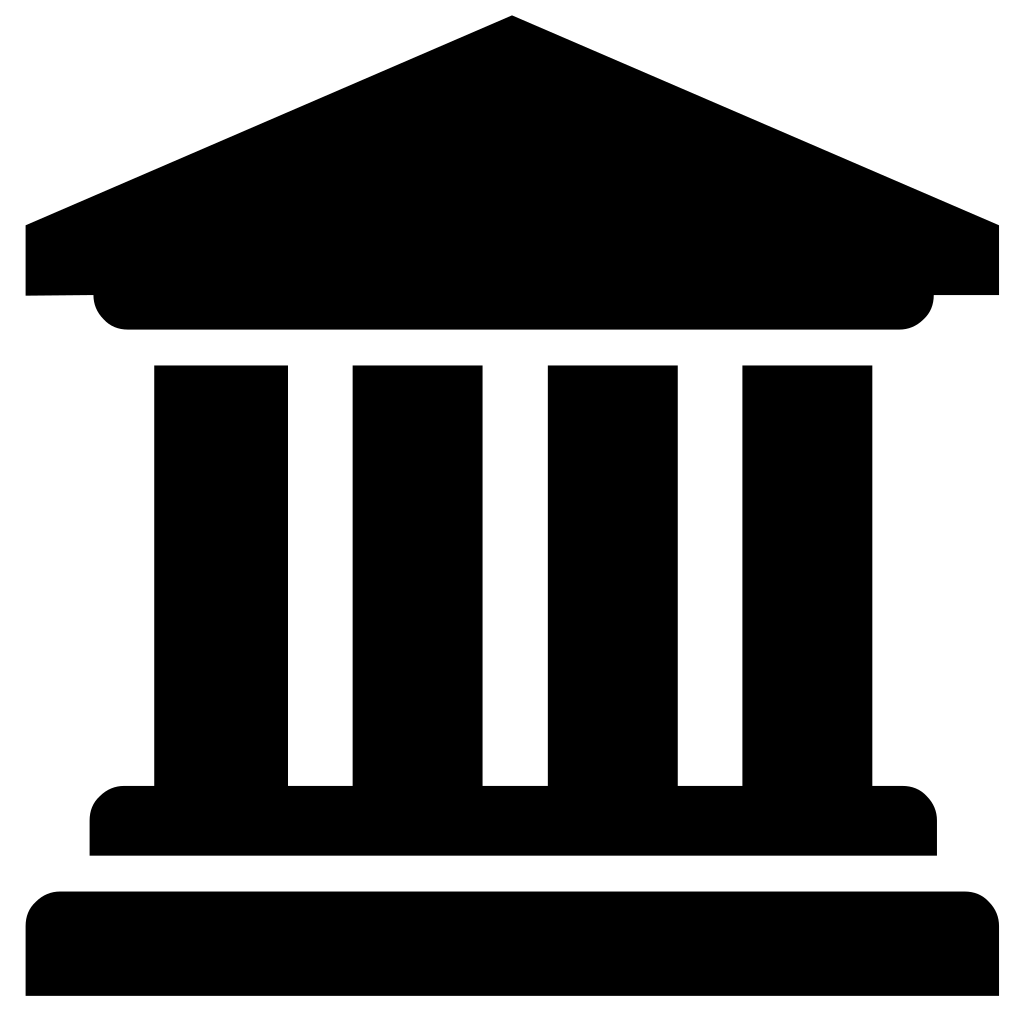 Sistema de gestão de ciência
| Serviços
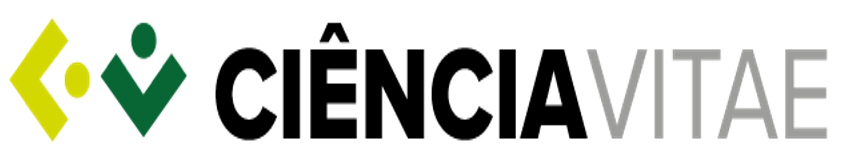 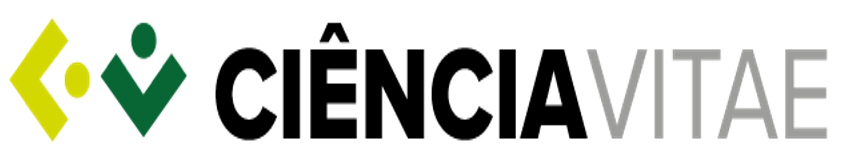 Serviço de Indicadores Institucionais
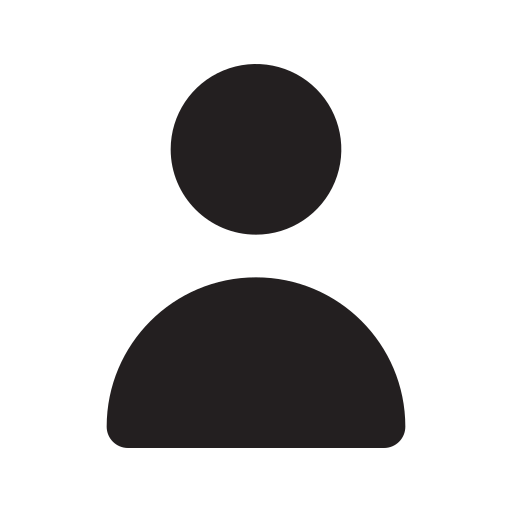 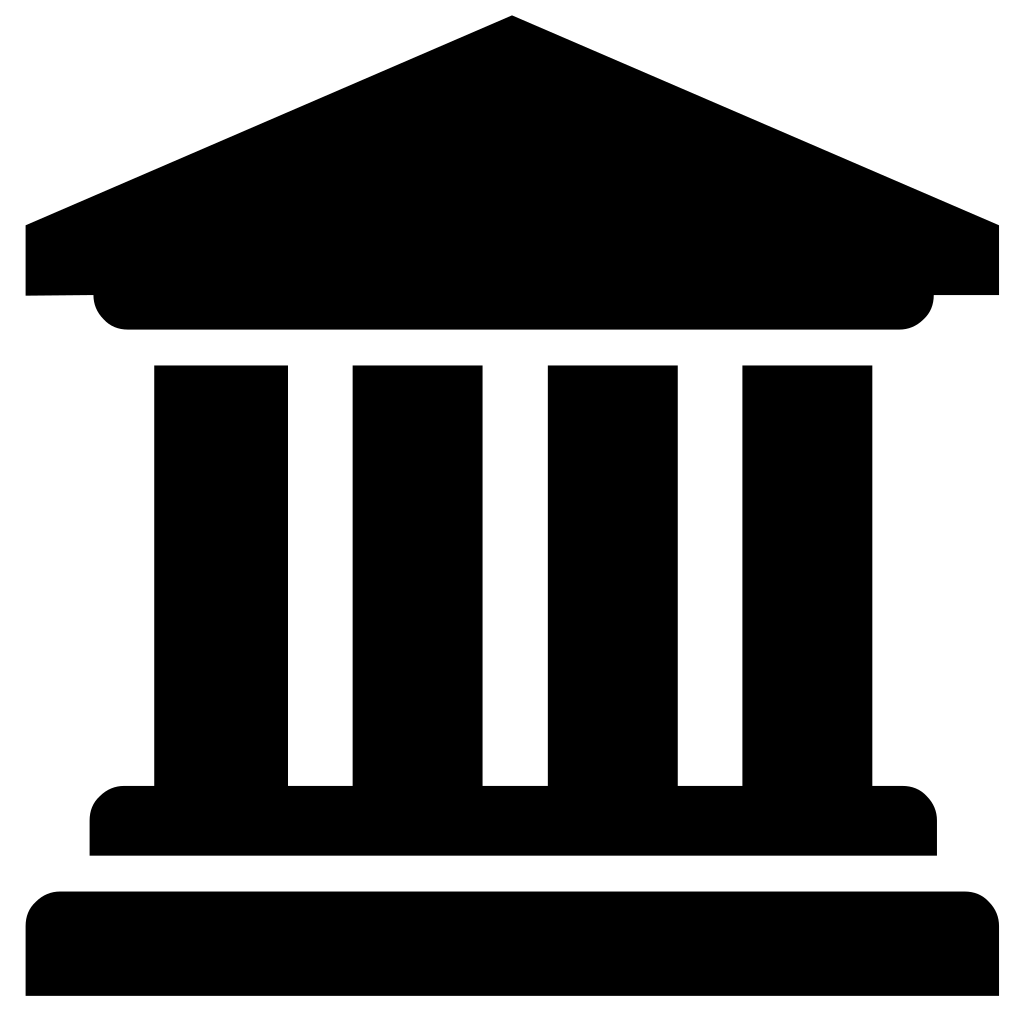 Gestor
| SII
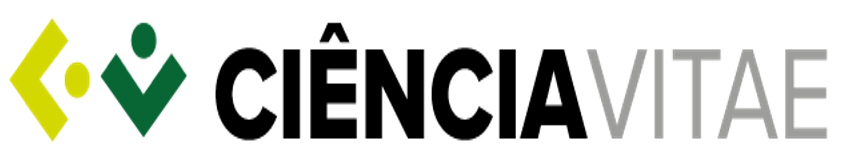 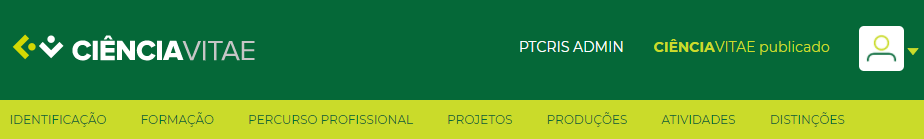 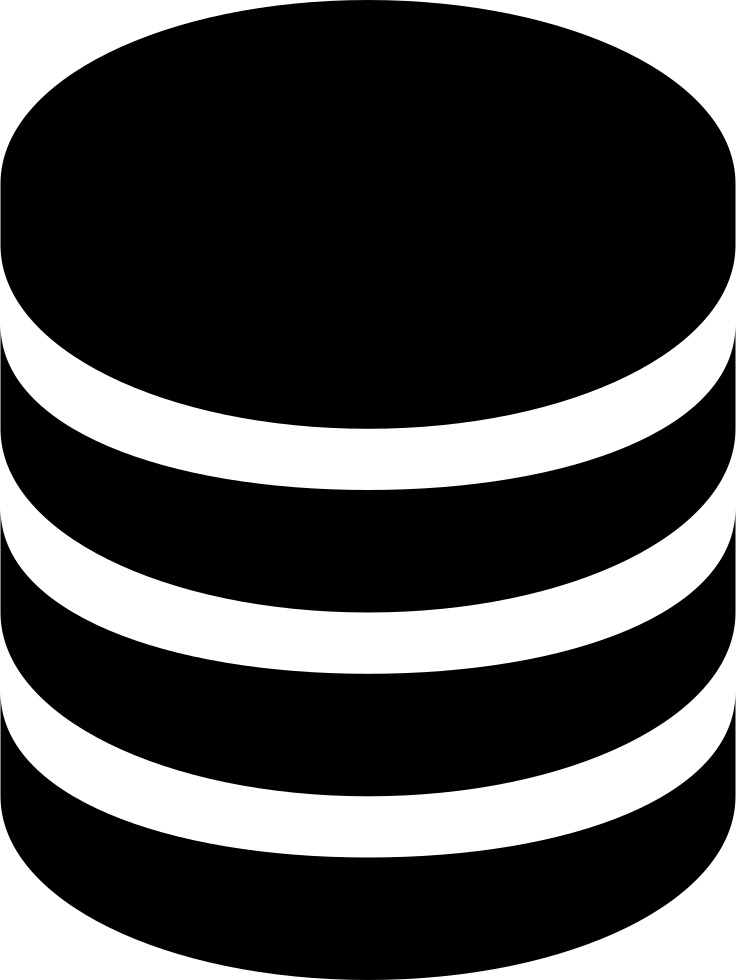 SII | Implementação
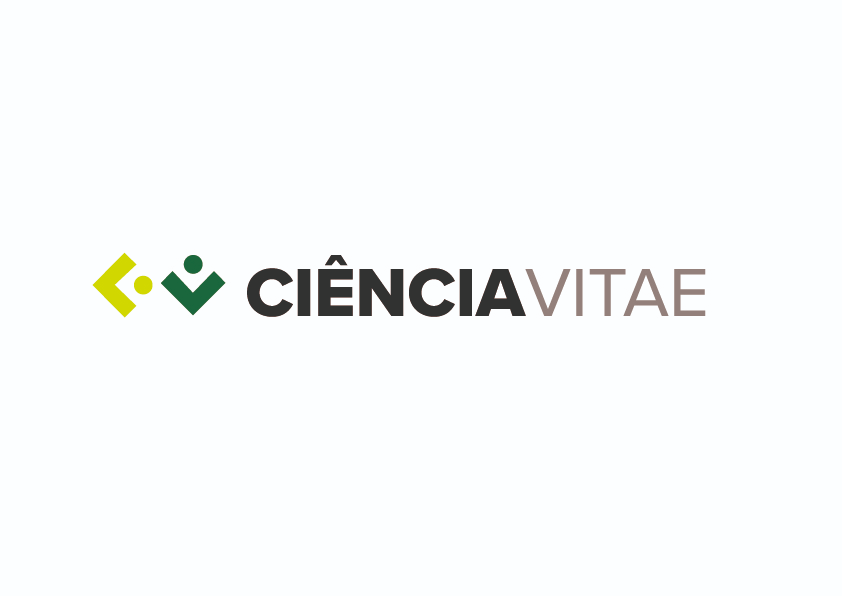 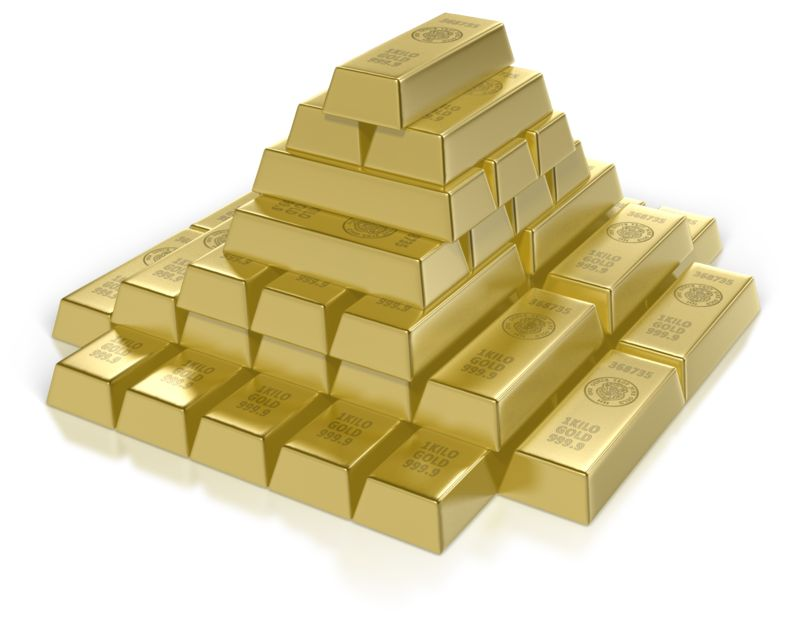 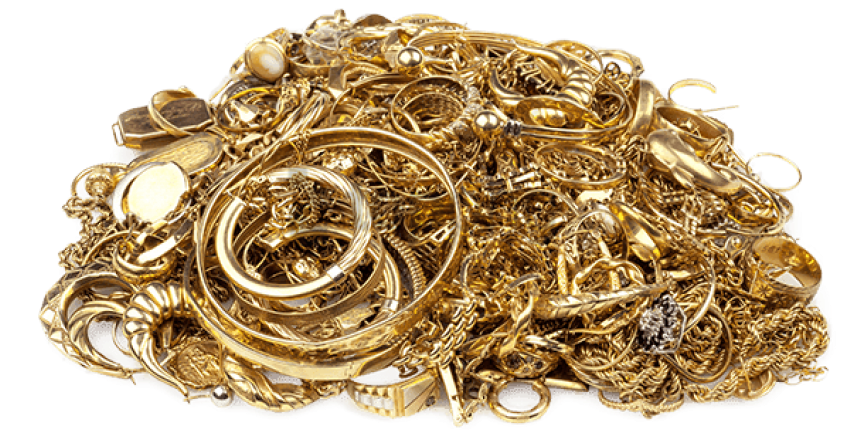 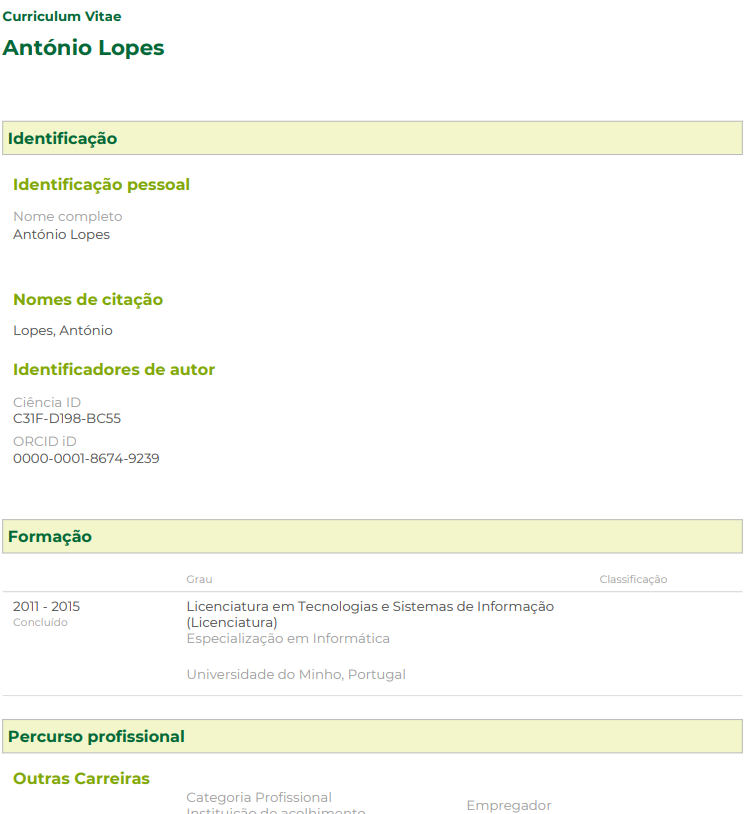 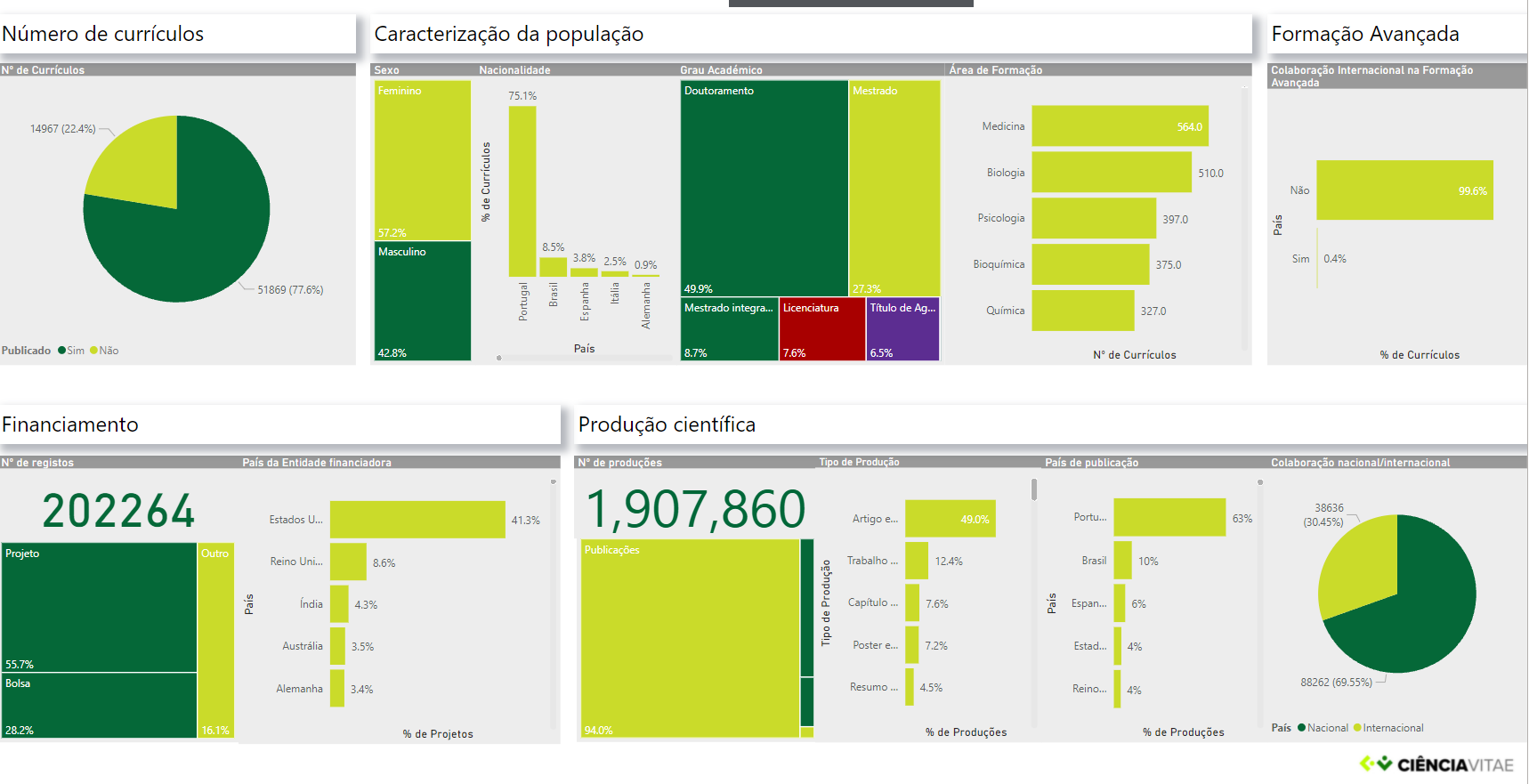 SII | Implementação
Cubos de dados
Queries agregadoras de informação (SQL Developer)
Carregamento do cubo (Talend)
Criação do Excel com a informação dos cubos (RAW data)
Dashboards (PowerBI)
Criação das métricas nas macros por instituição e macro global
Atualização dos dados (Cubo/PowerBI)
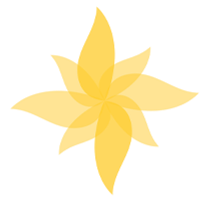 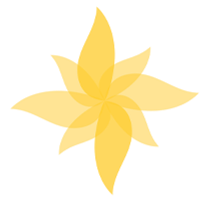 SII | Cubos de dados
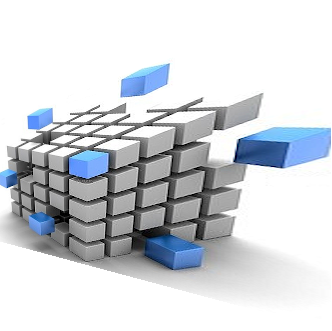 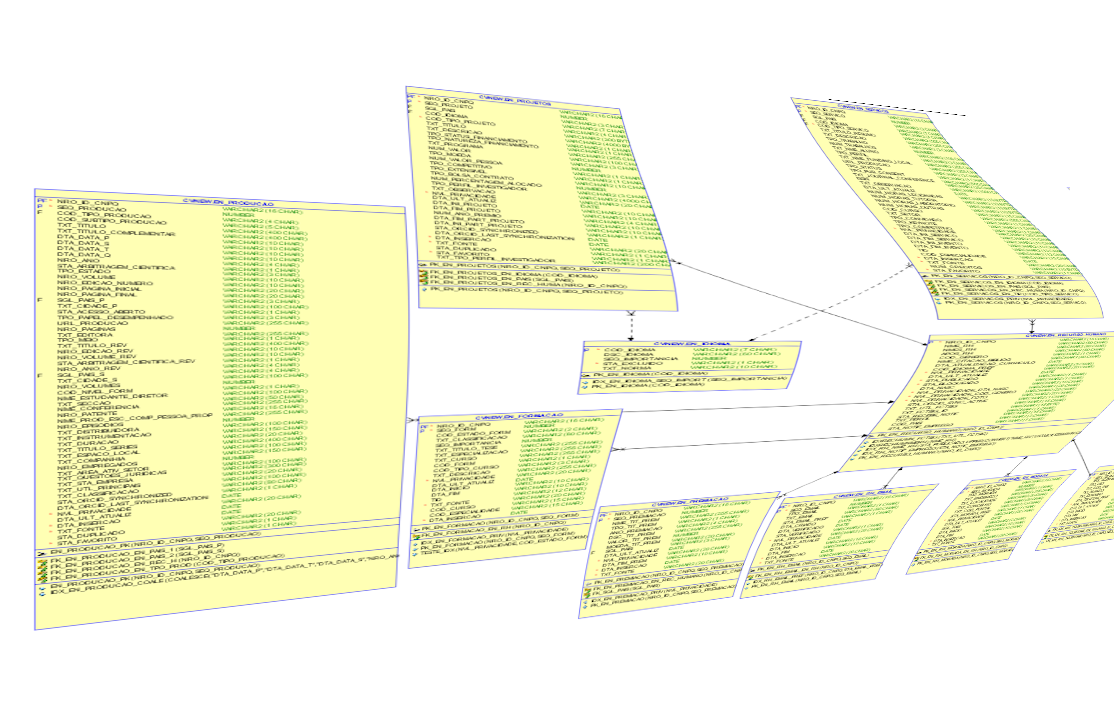 SII | Diagrama de dados
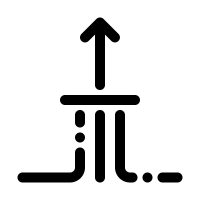 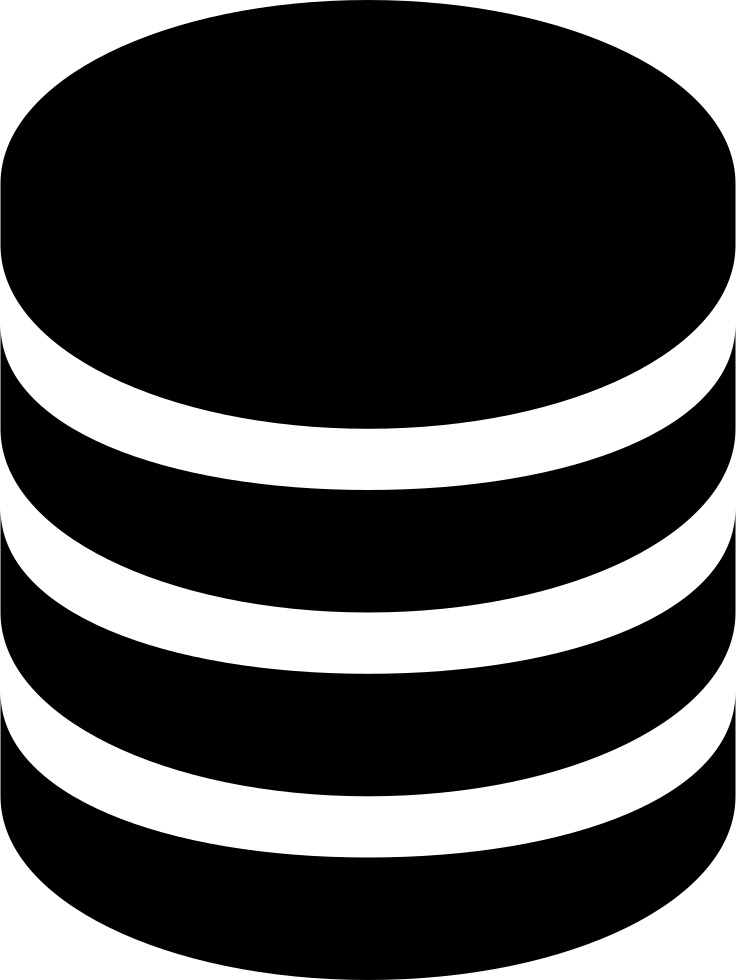 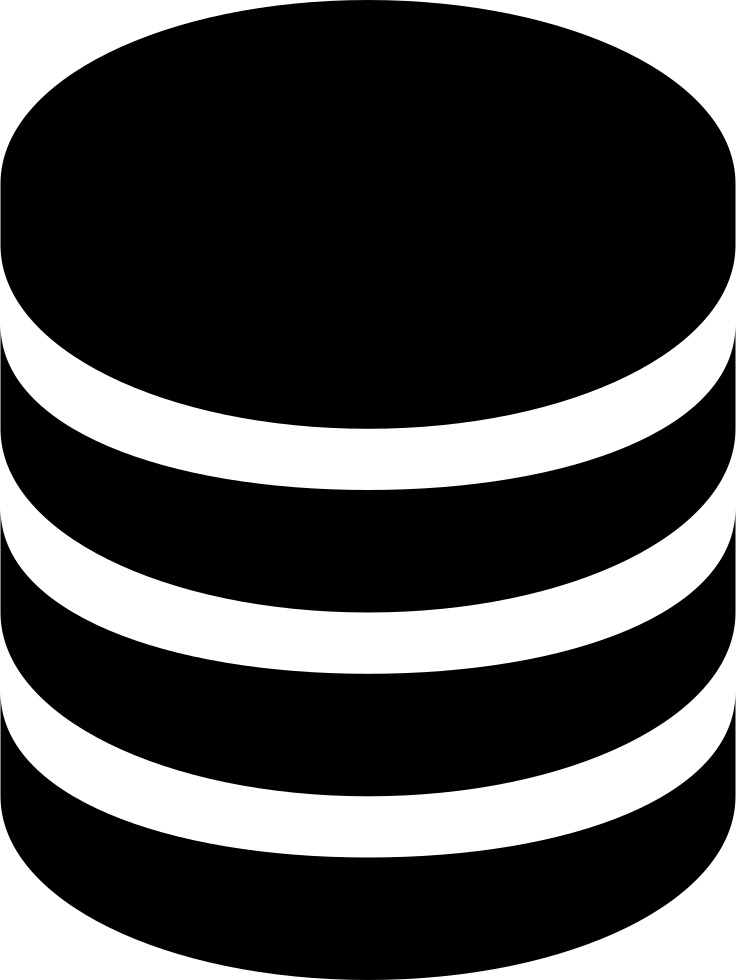 ETLTALEND
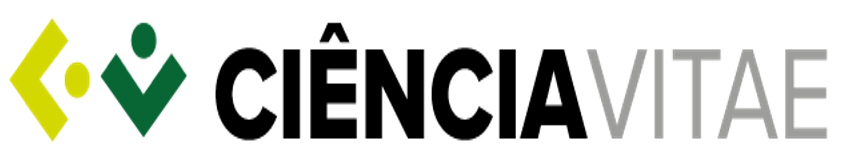 SIIMySQL
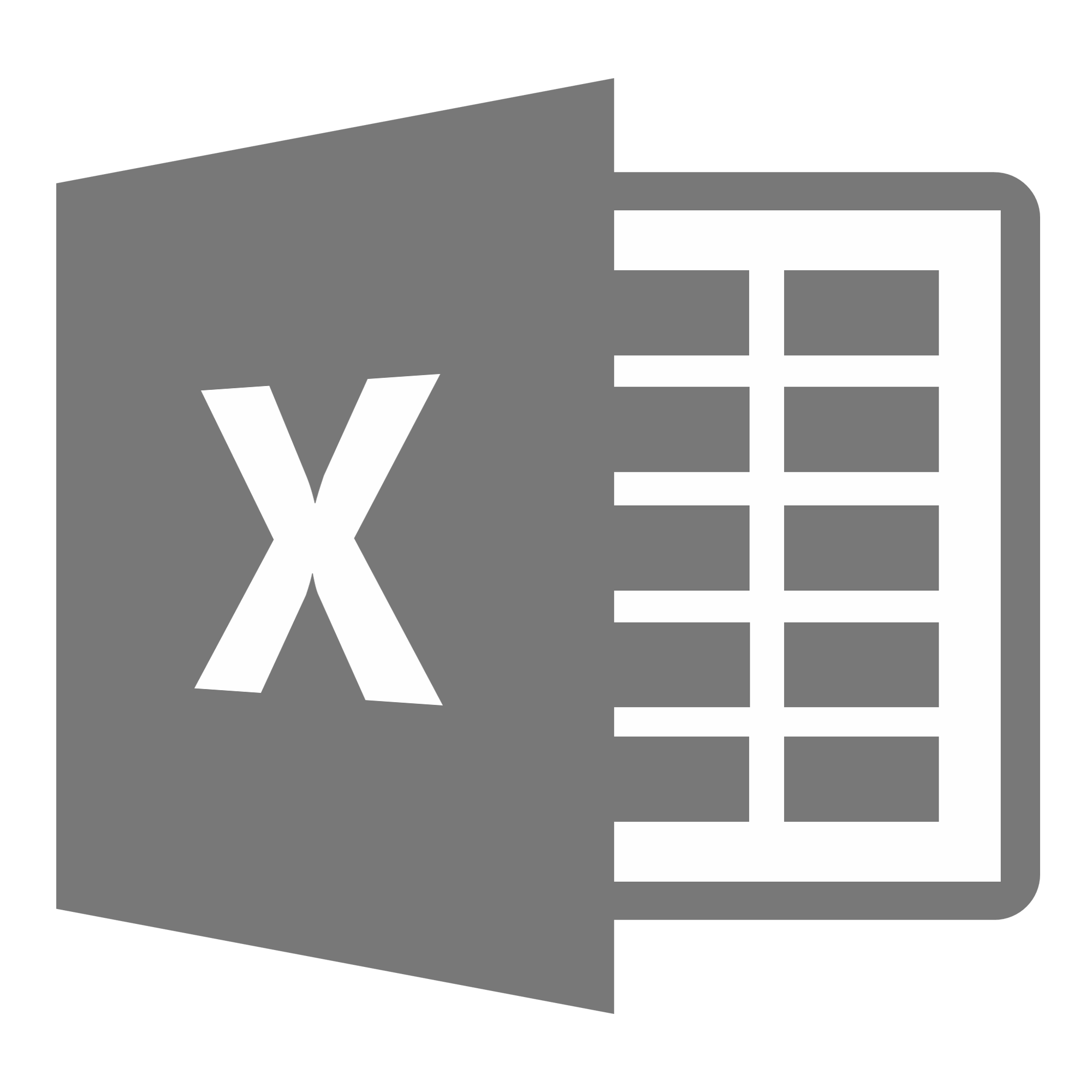 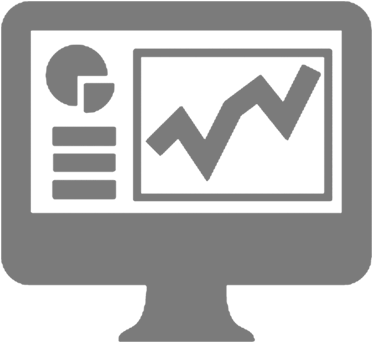 Gateway
API
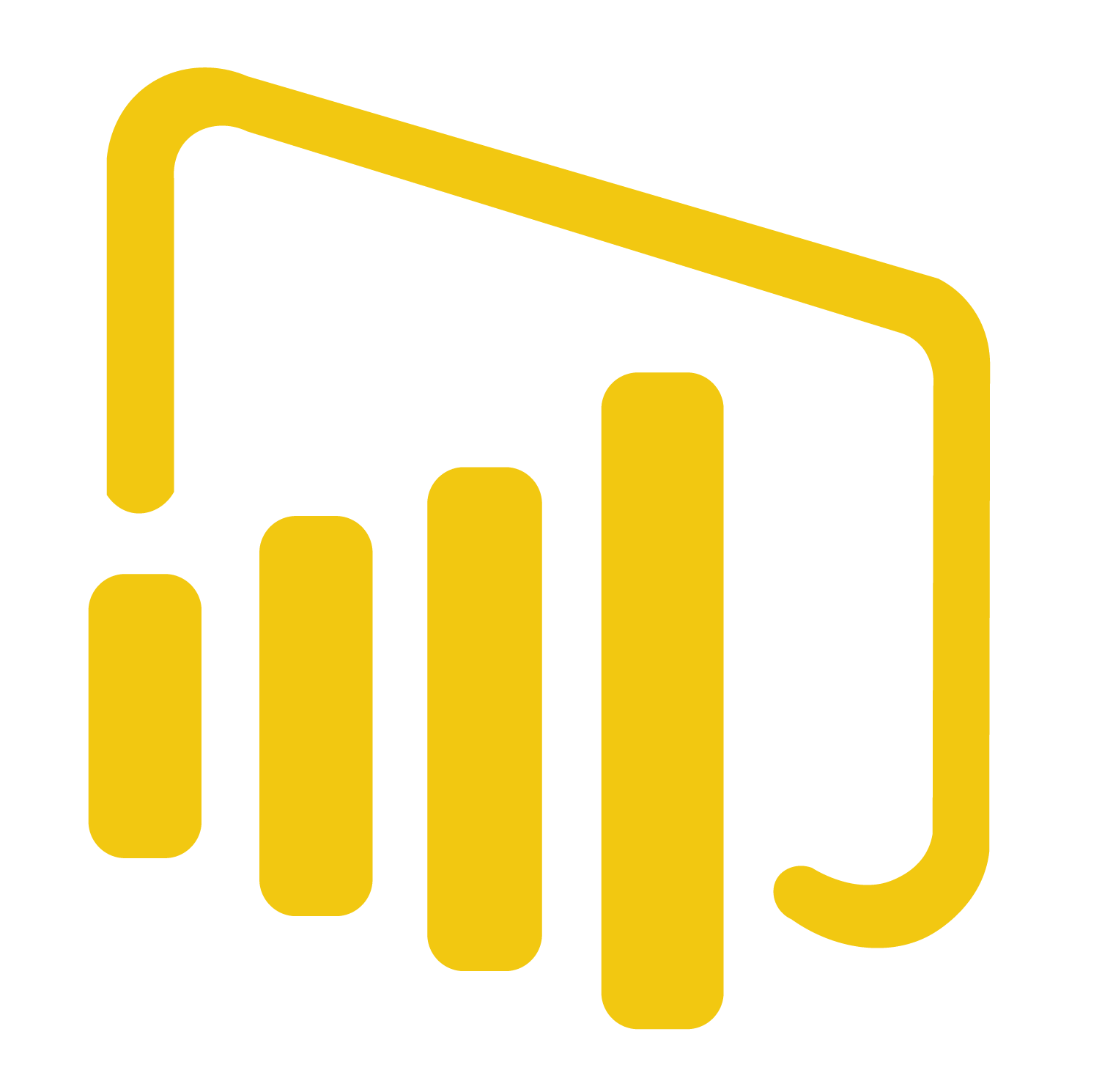 Dashboard
Raw data
Excel
SII | Cubos de dados
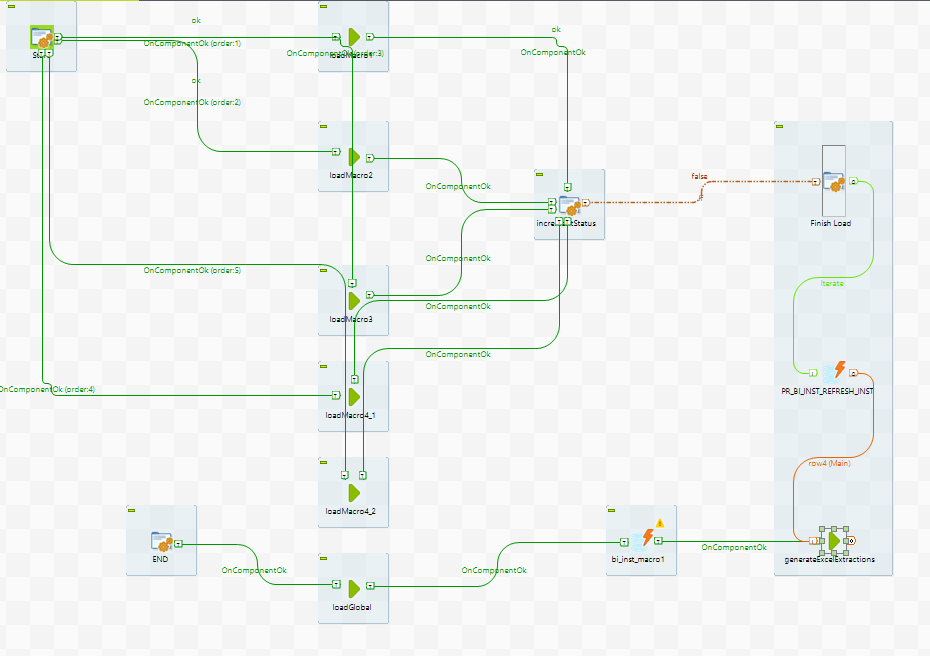 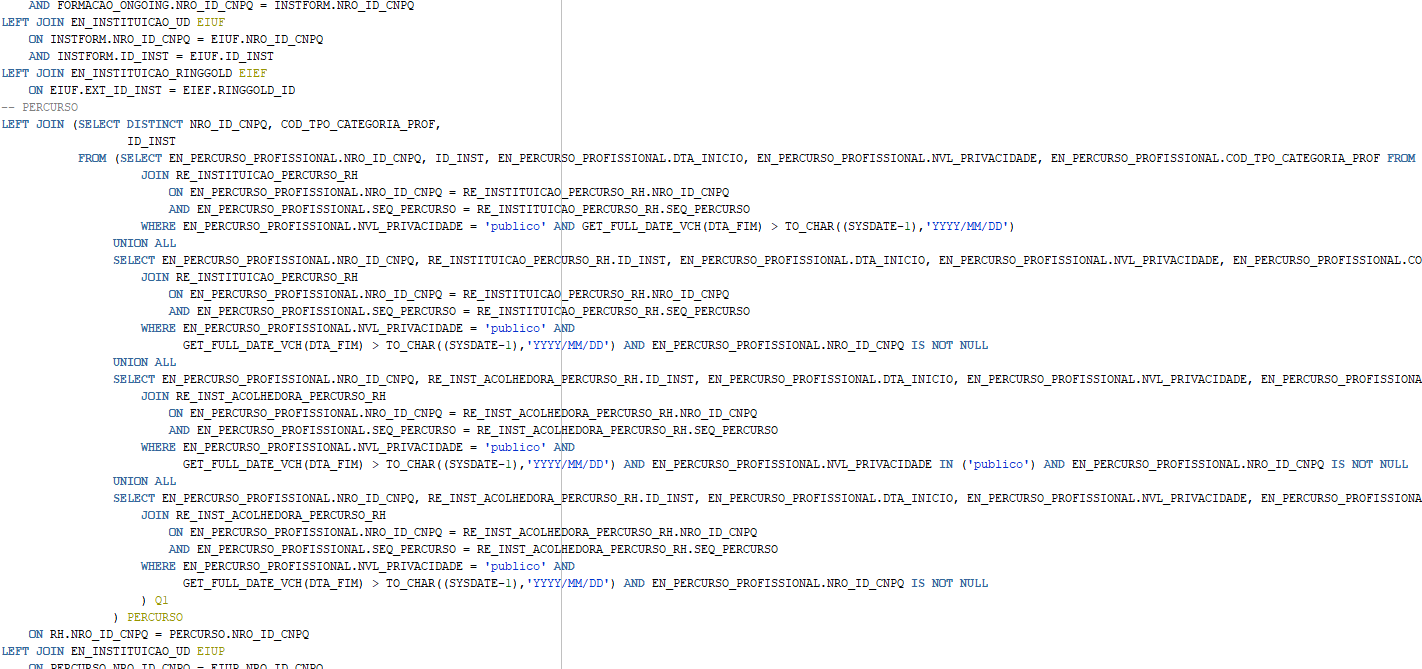 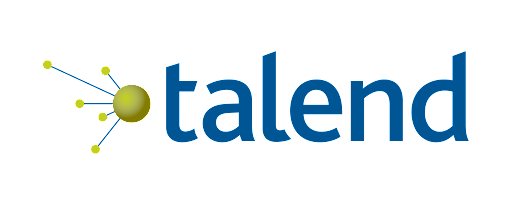 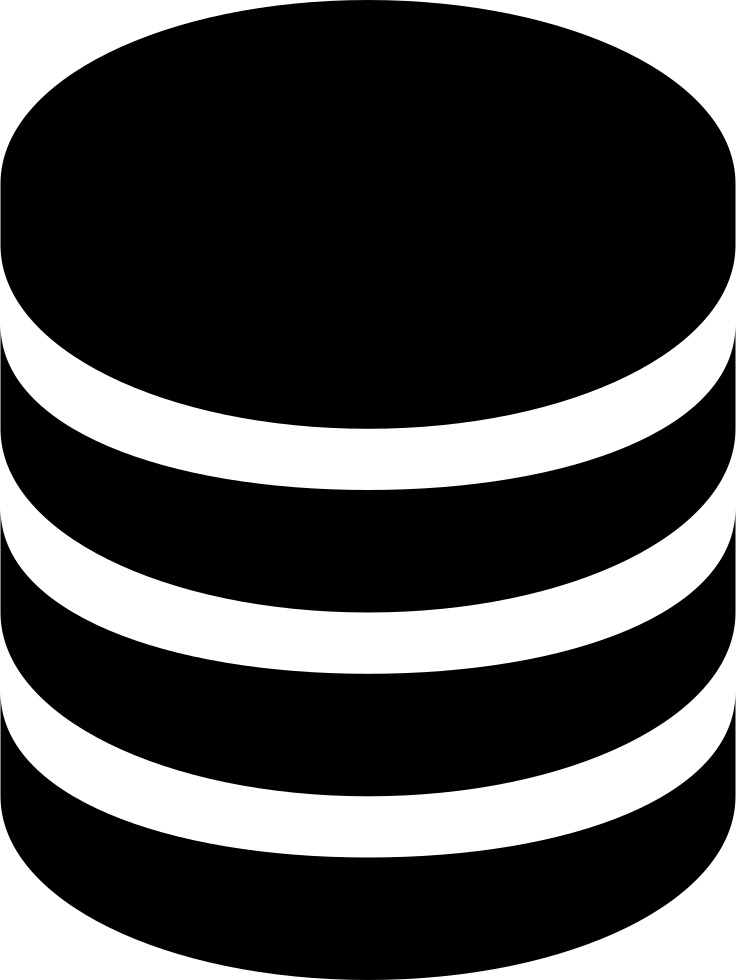 SII | Cubos de dados / Raw data
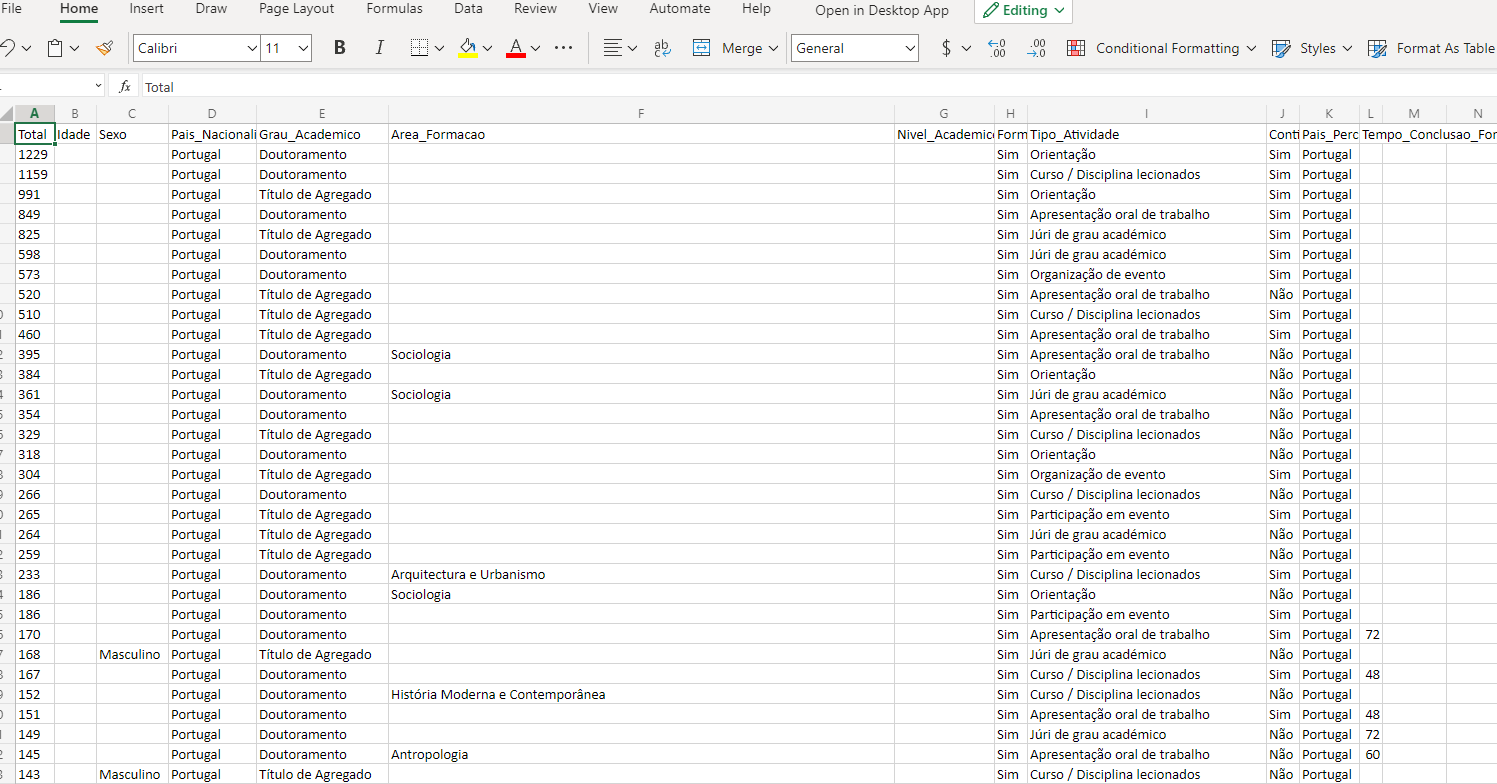 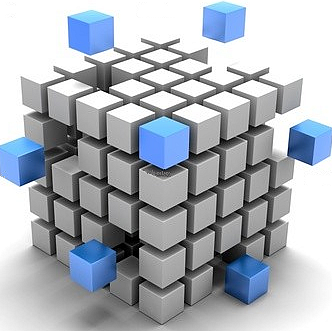 SII | Dashboards
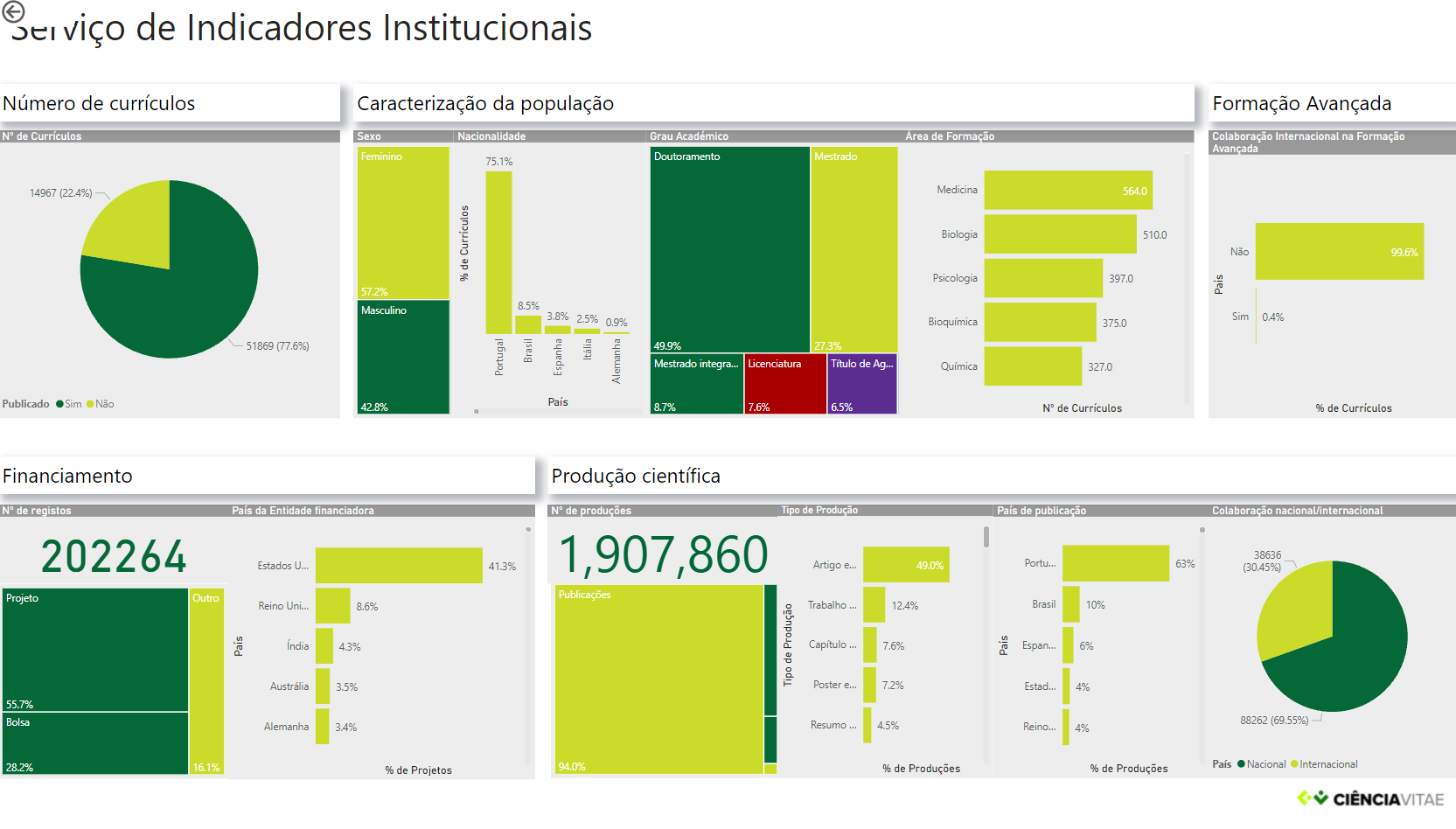 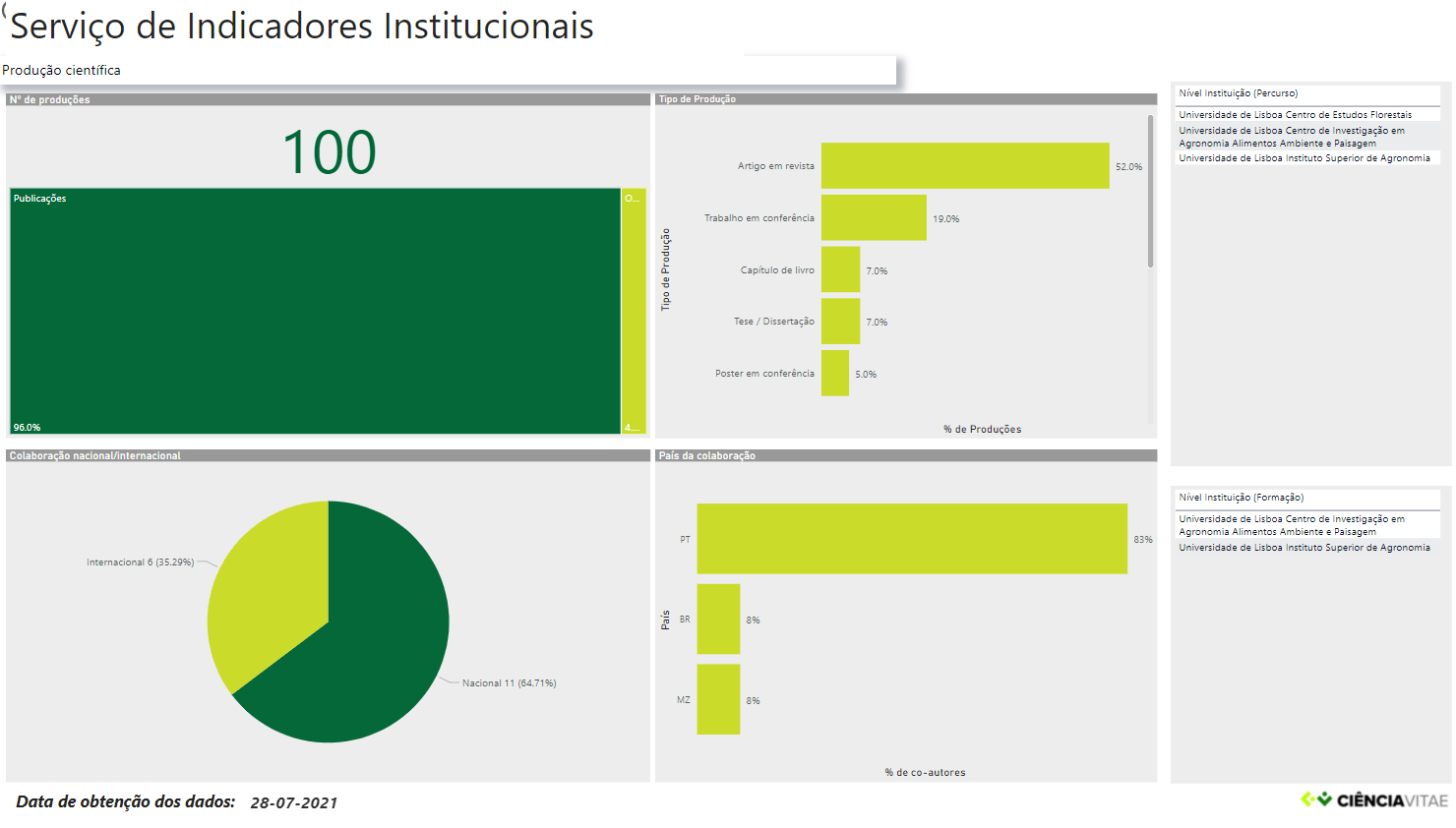 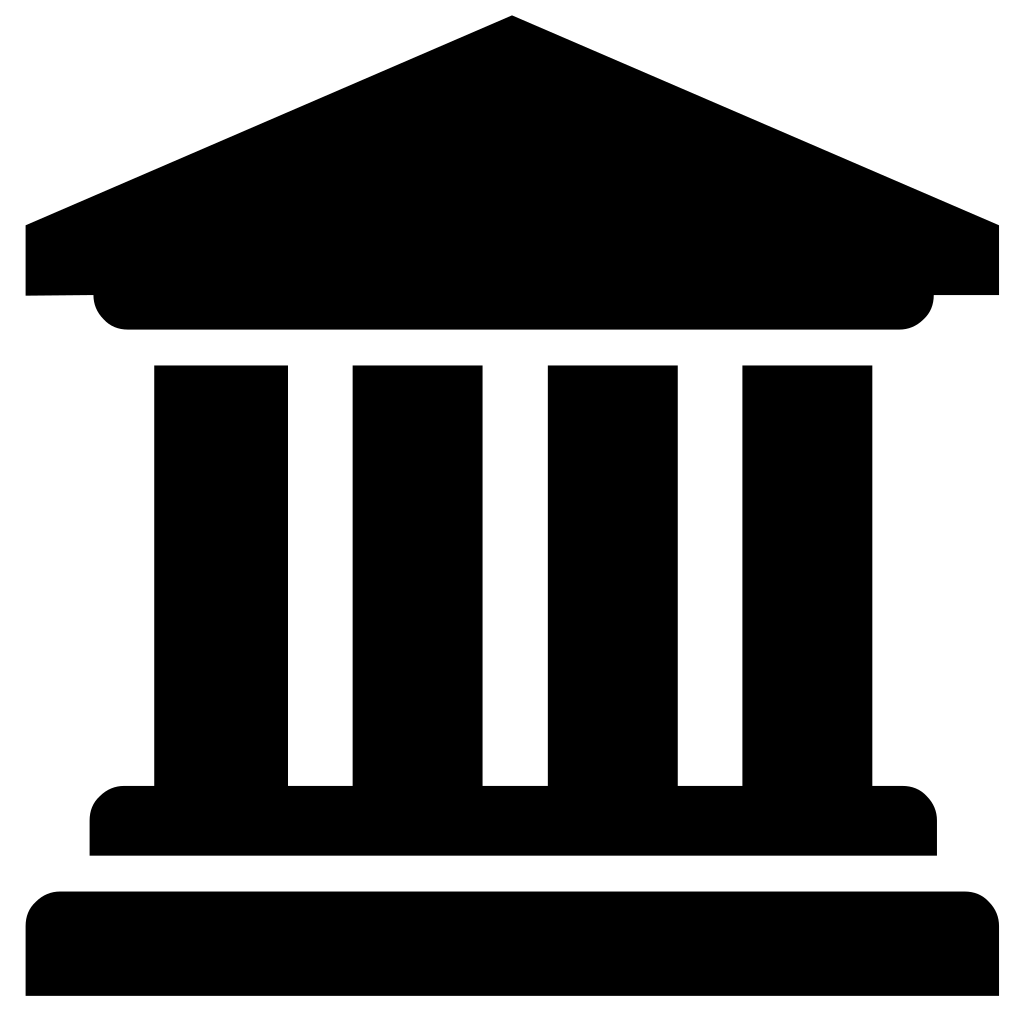 24 instituições
25 dashboards
SII | Dashboards
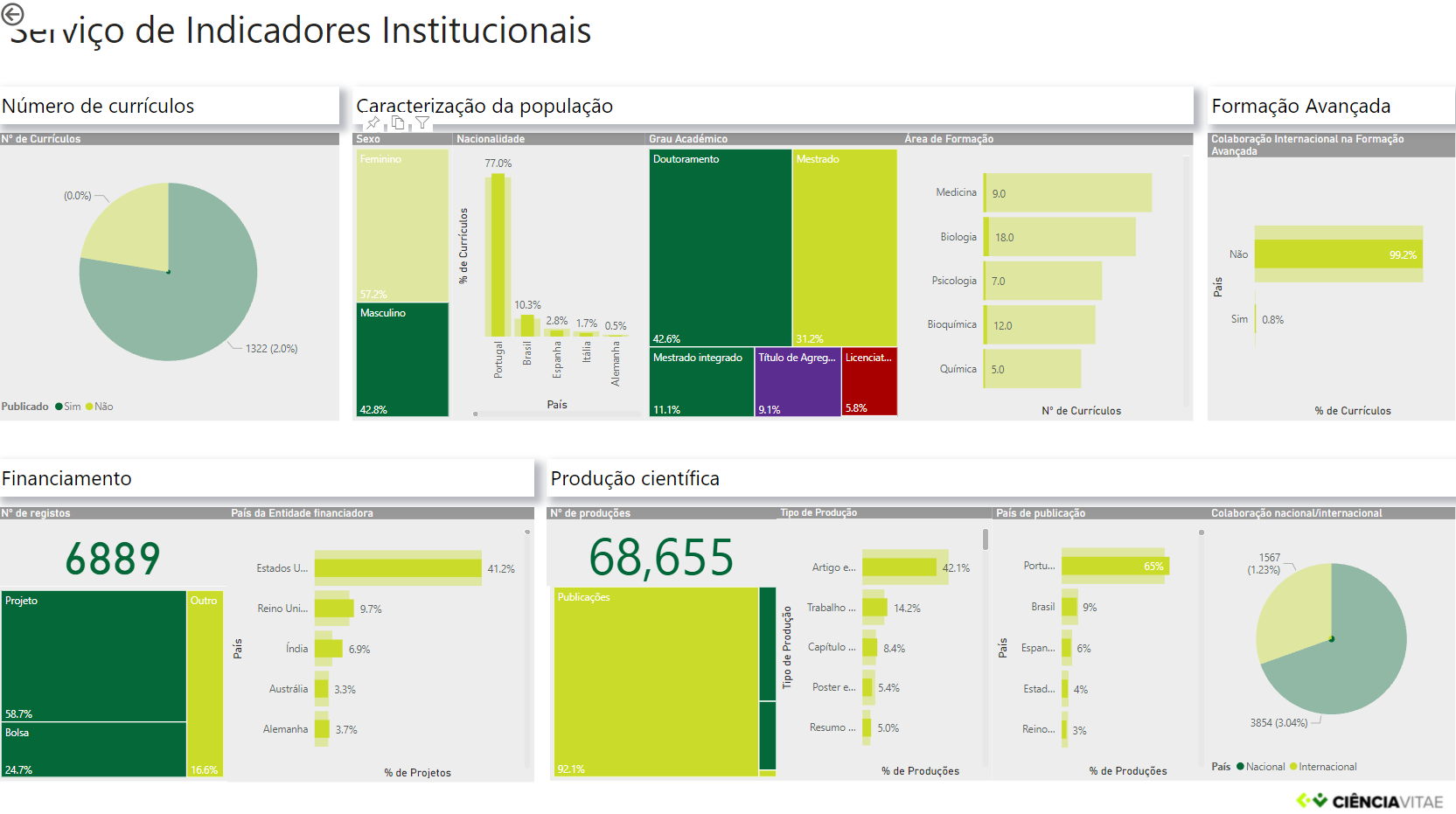 SII | Pressupostos
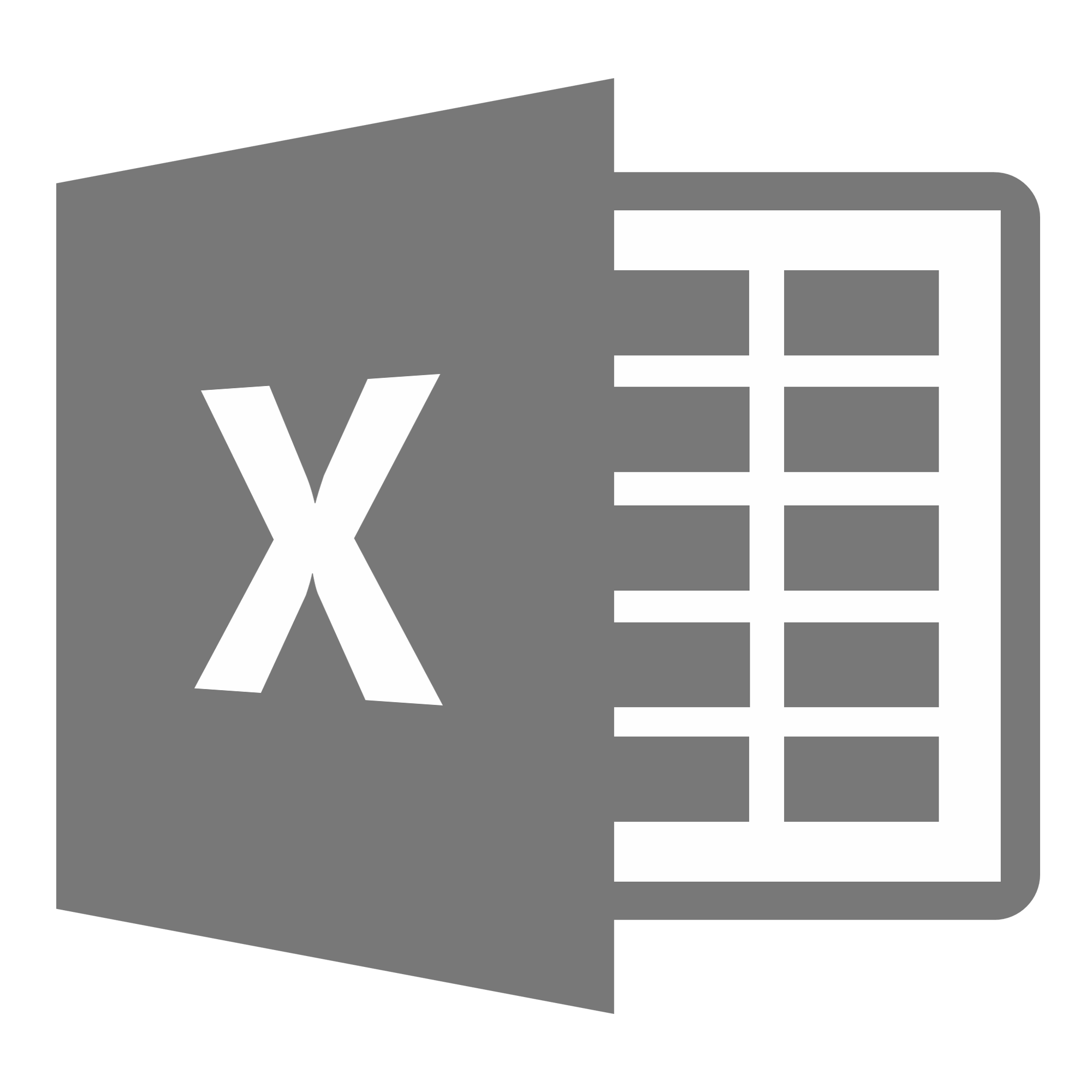 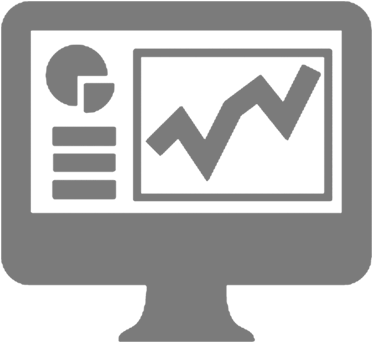 Gateway
API
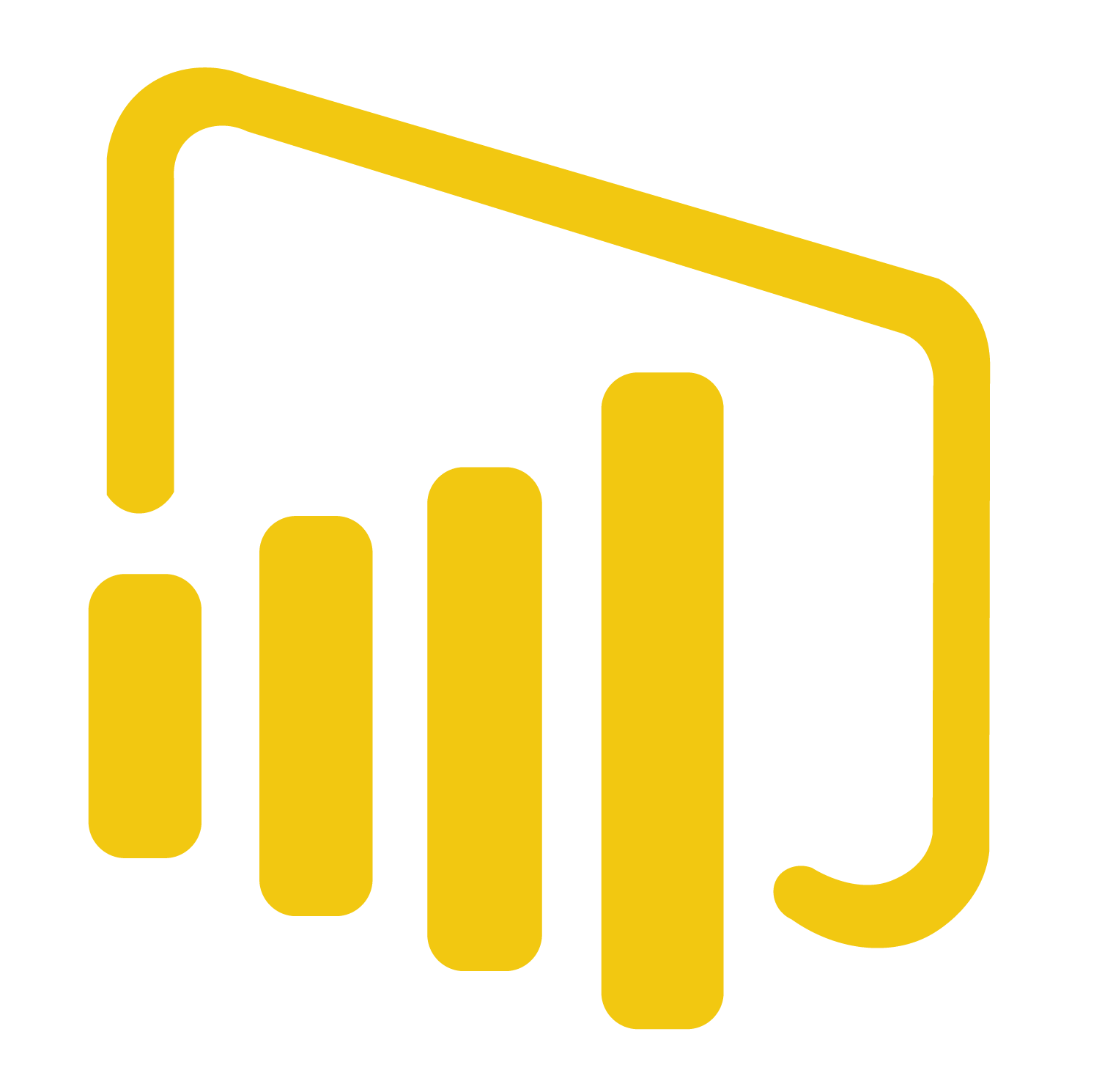 Dashboard
Raw data
Excel
Dados públicos de currículos publicados
Atualizados mensalmente
Instituição (atual) registada nos currículos
Acesso restrito mediante autenticação CIÊNCIA ID
Instituição subscreve o serviço
Riqueza do SII depende da completude dos currículos e cumprimento dos pressupostos
Hierarquizado
Agenda
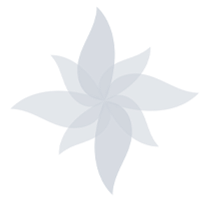 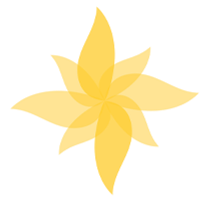 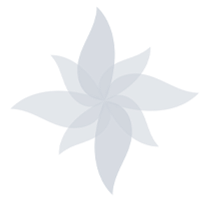 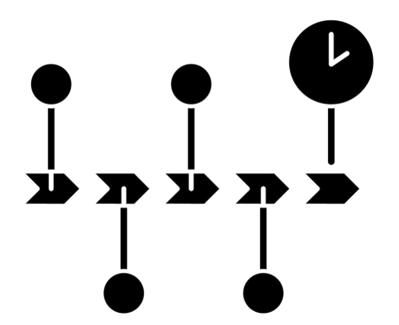 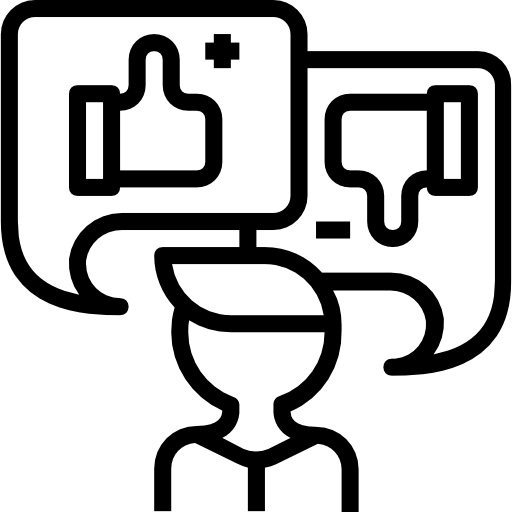 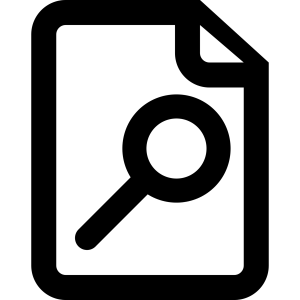 Visão geral
Cronograma
Piloto
SII | Cronograma
Disponibilização
2021
Piloto | Fases I e II
Recolha de feedback: documentação e indicadores
24 / 7 participantes
2020
Arquitetura e desenho
4 dashboards
28 indicadores
2019
Levantamento de indicadores
Inquérito às instituições
22 participantes
Agenda
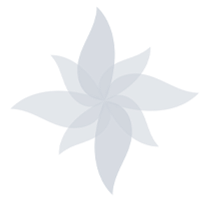 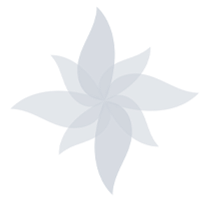 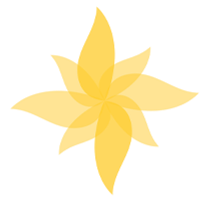 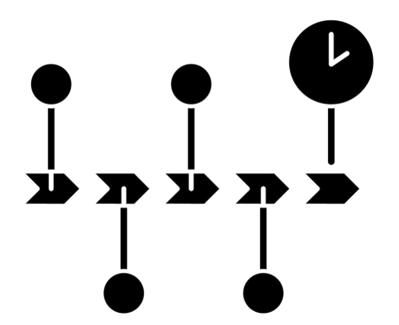 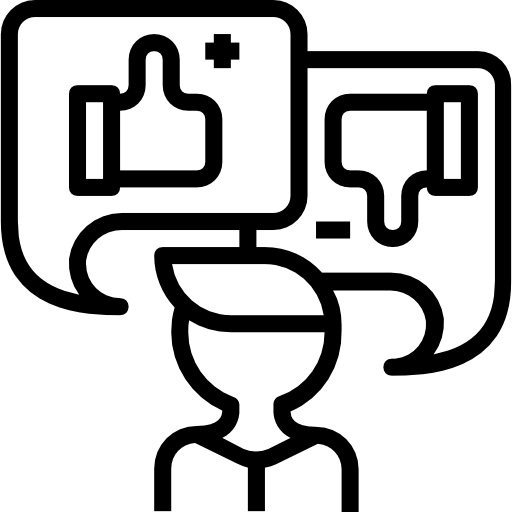 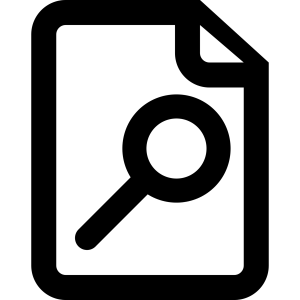 Visão geral
Cronograma
Piloto
SII | Fase I
Caracterização da população e formação avançada de recursos humanos
Carreiras e financiamento
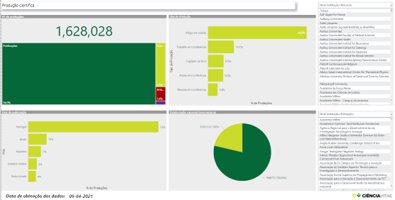 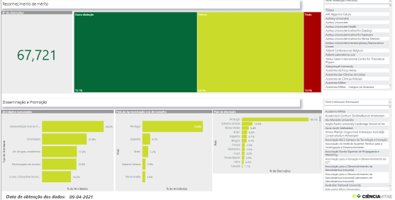 MACRO 1
MACRO 2
Produção científica
Atividades de disseminação e promoção
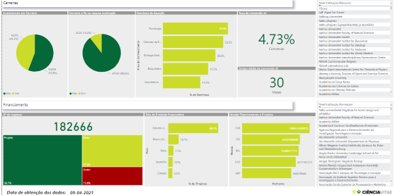 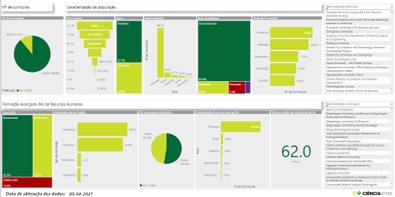 MACRO 4
MACRO 3
SII | Fase I feedback
Representação adequada
Informação clara
Importância
Corresponde à população
Gráfica
Intuitiva
Relevante
Exacta
0
1
2
3
4
5
Nada
Muito
SII | Fase I feedback
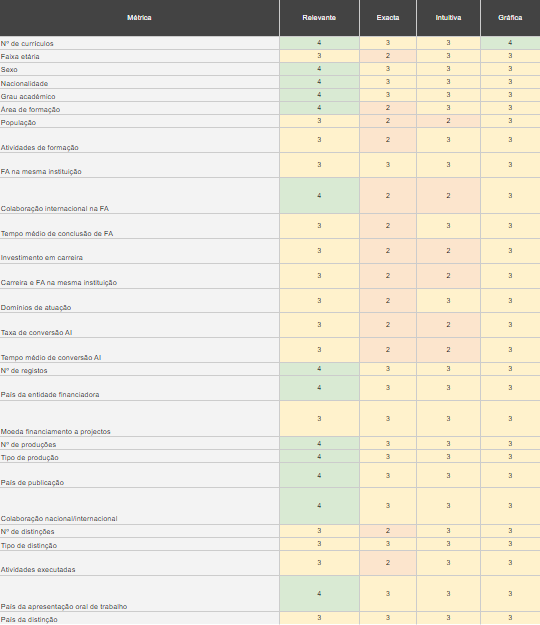 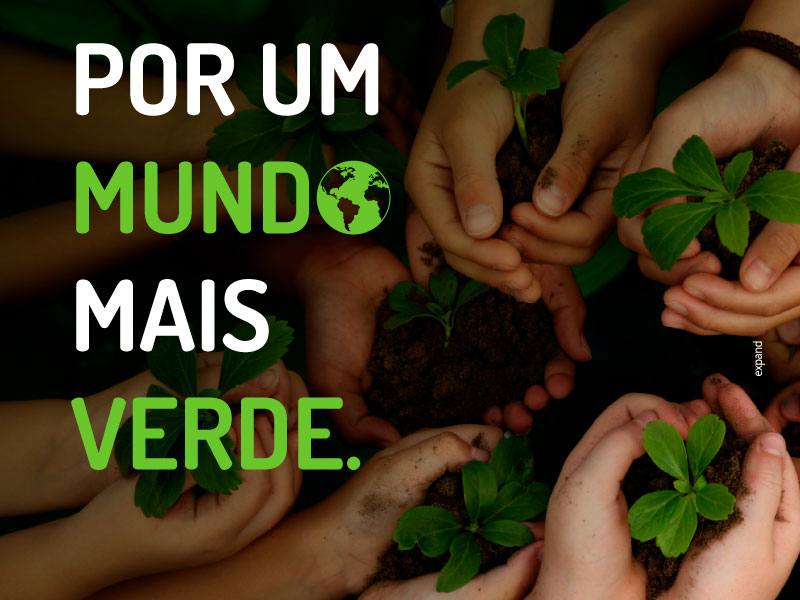 SII | preparação Fase II
Caracterização da população e formação avançada de recursos humanos
Carreiras e financiamento
Esclarecimentos
Melhorias
Correções
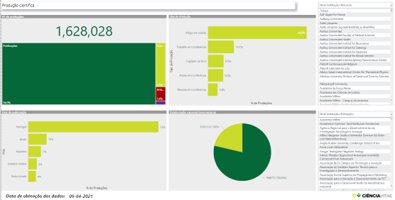 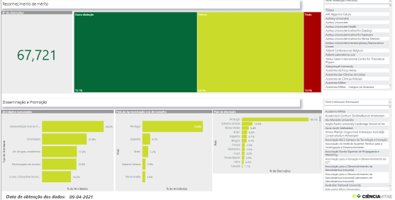 6
5
4
11
3
1
MACRO 1
MACRO 2
Produção científica
Atividades de disseminação e promoção
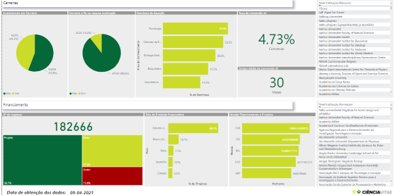 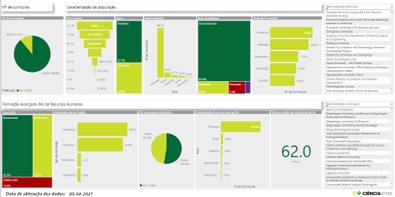 3
5
2
1
1
2
MACRO 4
MACRO 3
SII | Fase II
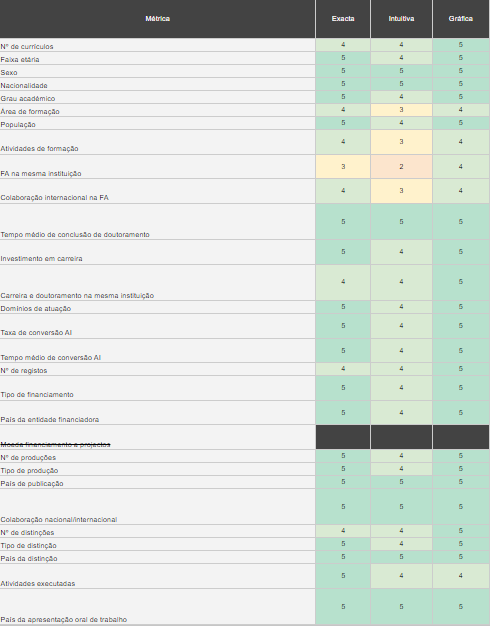 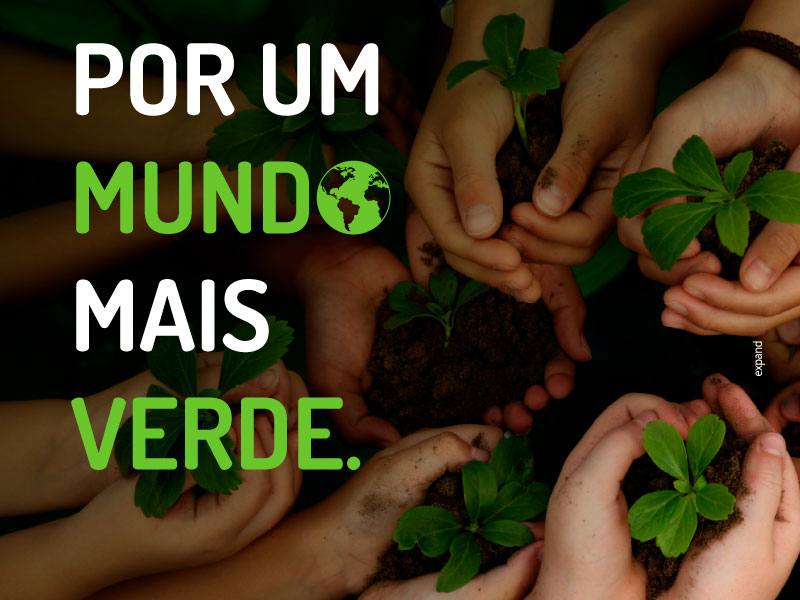 SII | Acesso e gestão
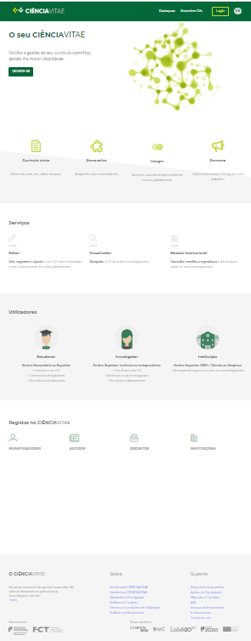 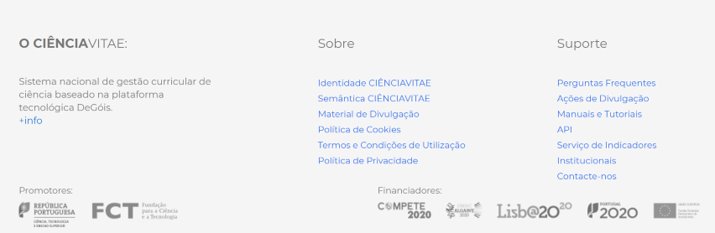 SII | Acesso e gestão
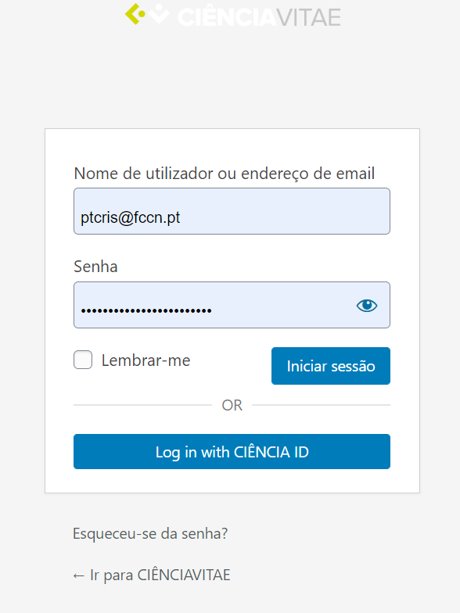 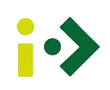 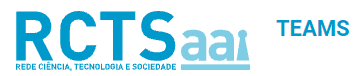 SII | Subscrição
cienciavitae@fccn.pt
Obrigada
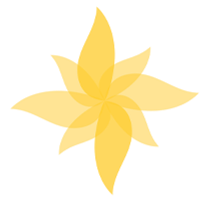 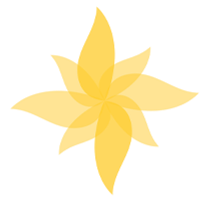 QUESTÕES?
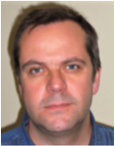 Pedro Lopes
Gestor de Produto (SCRUM Master)
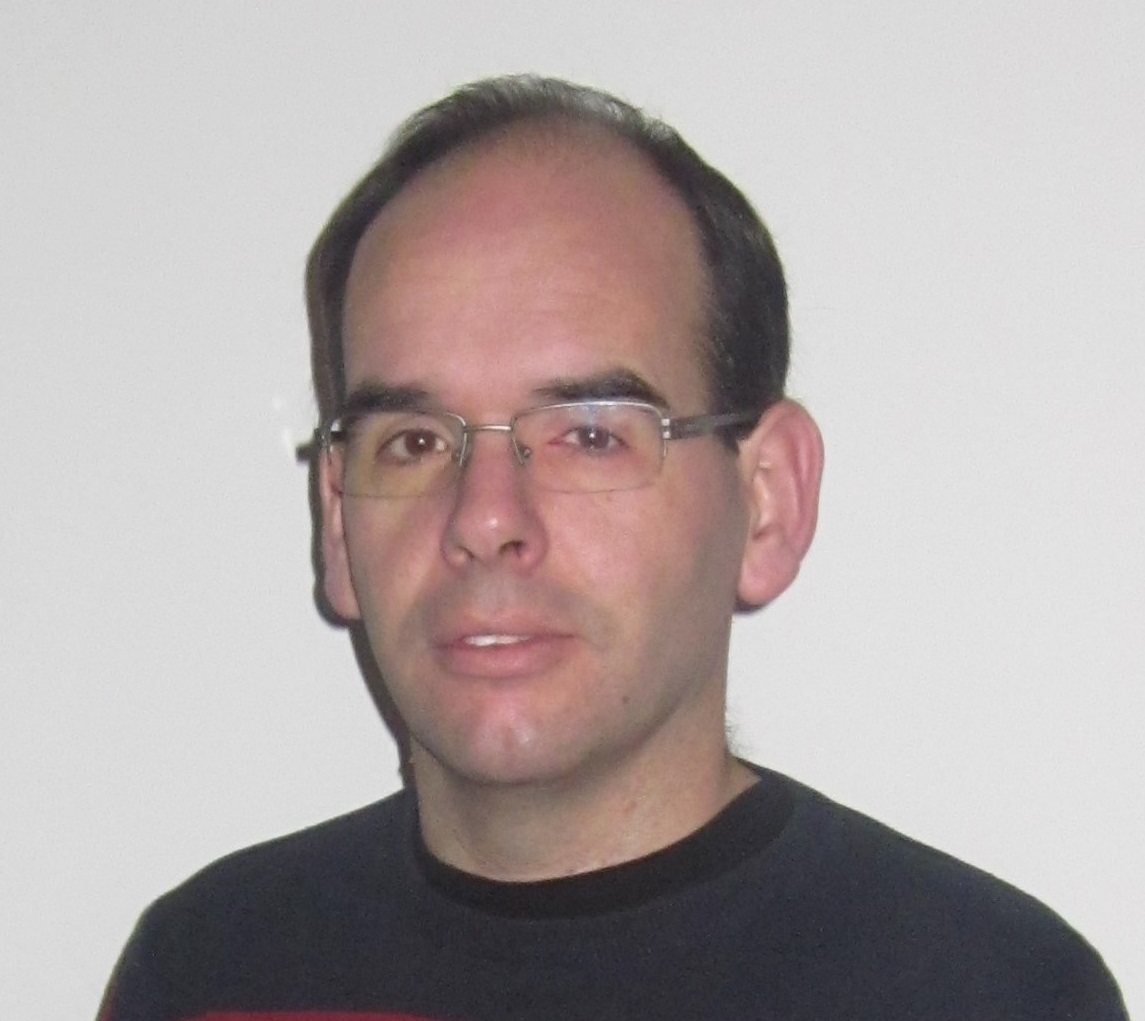 António Lopes
Analista-programador
641D-800E-0311
5F1A-7967-3447
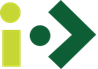 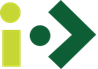 Agenda
Parte I
Sessão de Abertura: o ano em análise
Sessão Pilares PTCRIS:
Serviços para Gestão de ORGs
Serviços para Gestão de Financiamento
CIÊNCIAVITAE:
Ponto de Situação
Destaques (Demonstração)
Parte II
CIÊNCIAVITAE (eixo Instituições):
Serviço de Indicadores Institucionais (SII)
SII - uma perspectiva institucional
CIÊNCIAVITAE (eixo Integrações):
GT “Integração CRIS:CV” - Ponto de Situação
Integração CRIS:CV na perspetiva das instituições
Plano Estratégico PTCRIS
Agenda
Parte I
Sessão de Abertura: o ano em análise
Sessão Pilares PTCRIS:
Serviços para Gestão de ORGs
Serviços para Gestão de Financiamento
CIÊNCIAVITAE:
Ponto de Situação
Destaques (Demonstração)
Parte II
CIÊNCIAVITAE (eixo Instituições):
Serviço de Indicadores Institucionais (SII)
SII - uma perspectiva institucional
CIÊNCIAVITAE (eixo Integrações):
GT “Integração CRIS:CV” - Ponto de Situação
Integração CRIS:CV na perspetiva das instituições
Plano Estratégico PTCRIS
GT Integração CRIS - CV
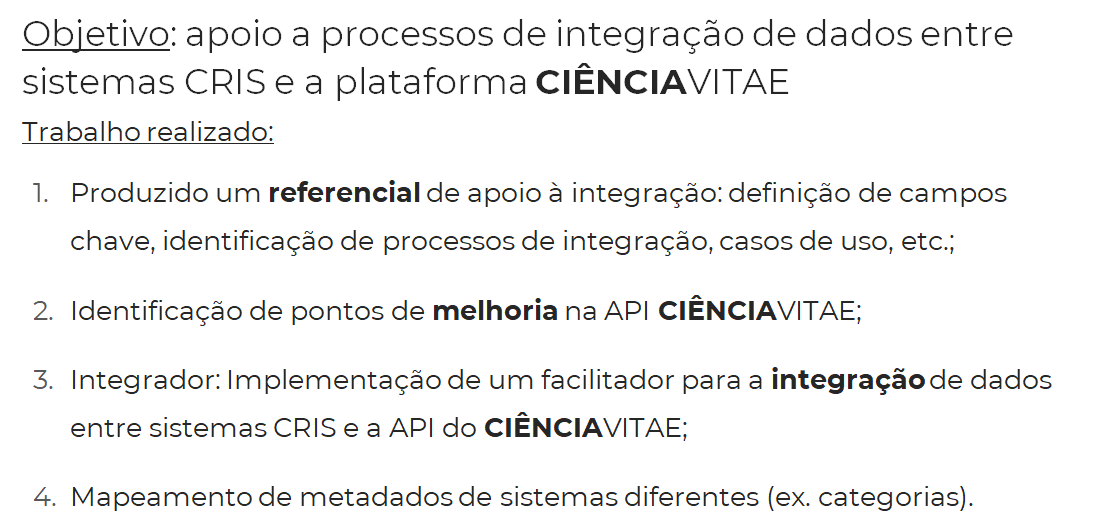 GT Integração CRIS - CV
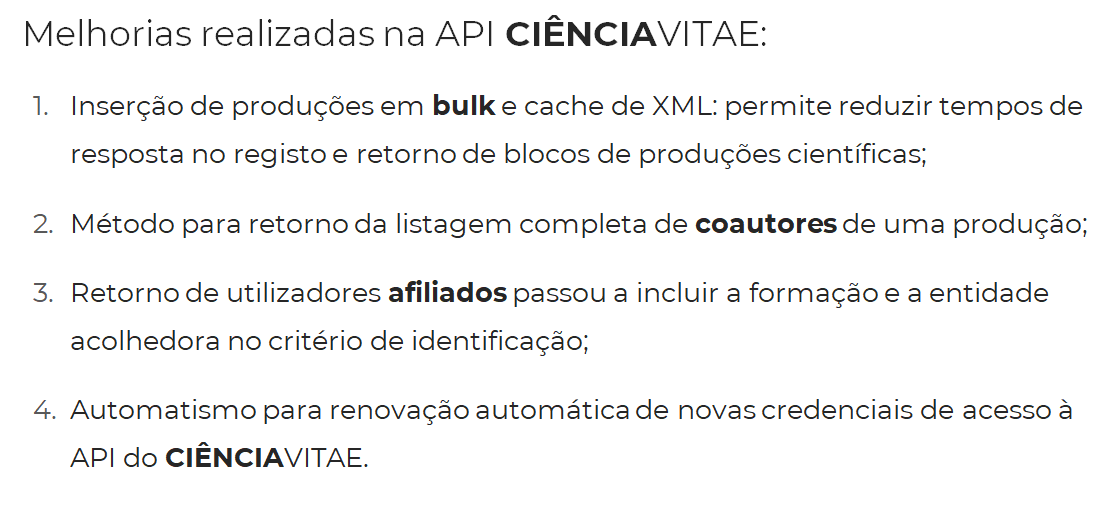 GT Integração CRIS - CV
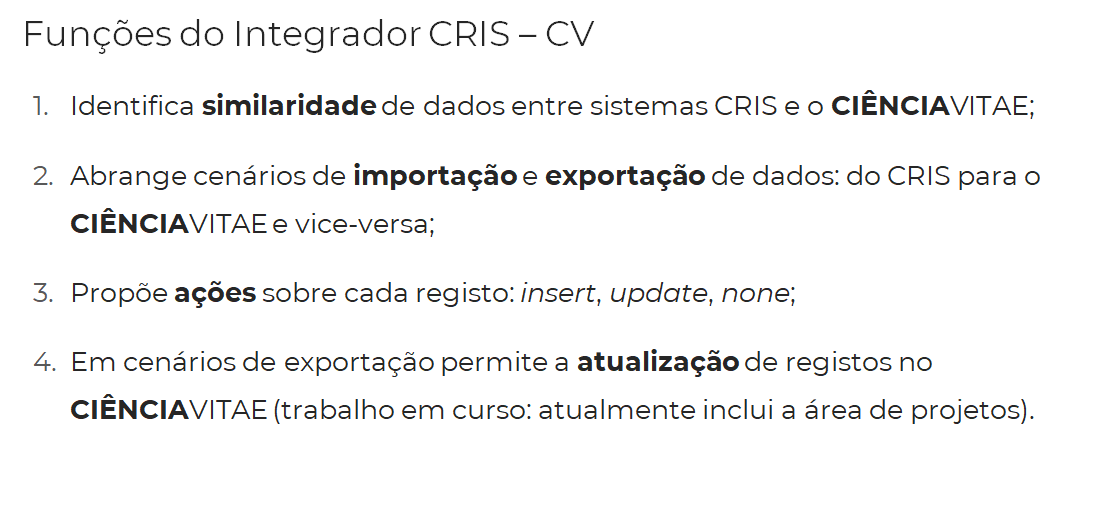 GT Integração CRIS - CV
https://api.ptcris.pt
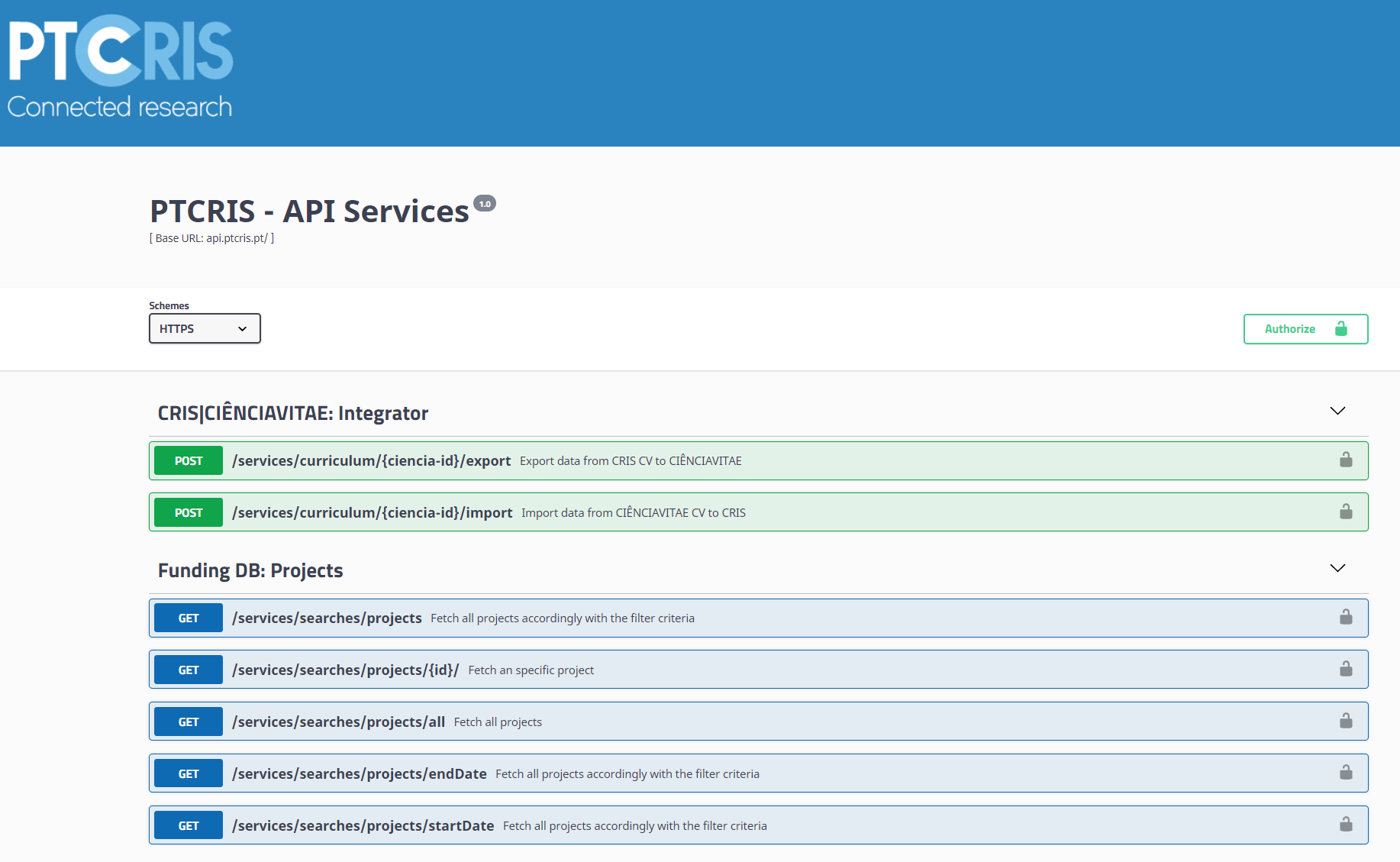 GT Integração CRIS - CV
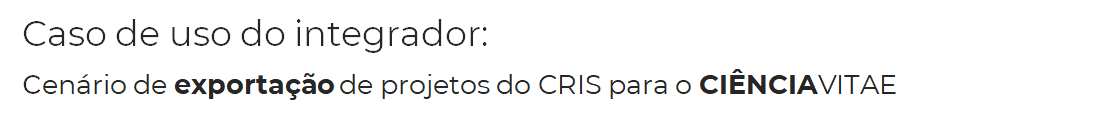 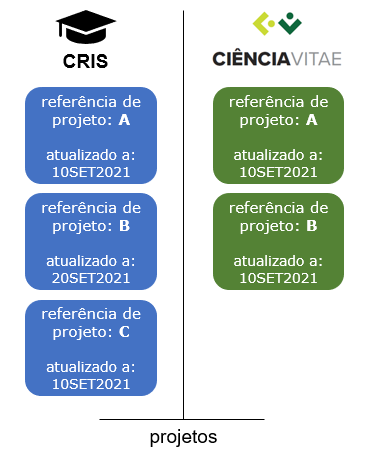 GT Integração CRIS - CV
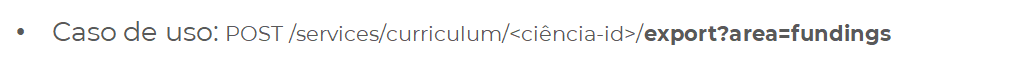 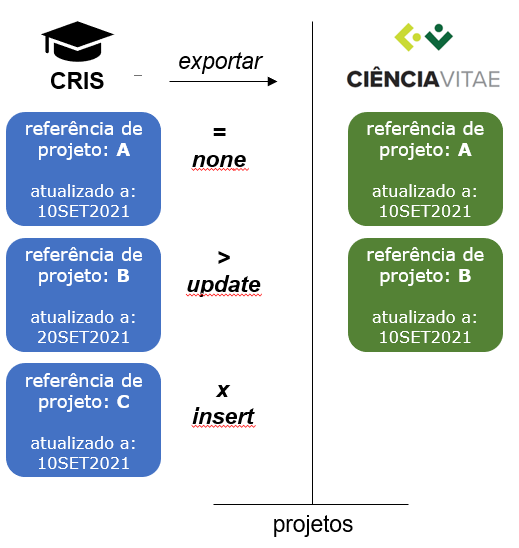 GT Integração CRIS - CV
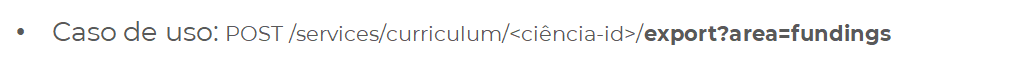 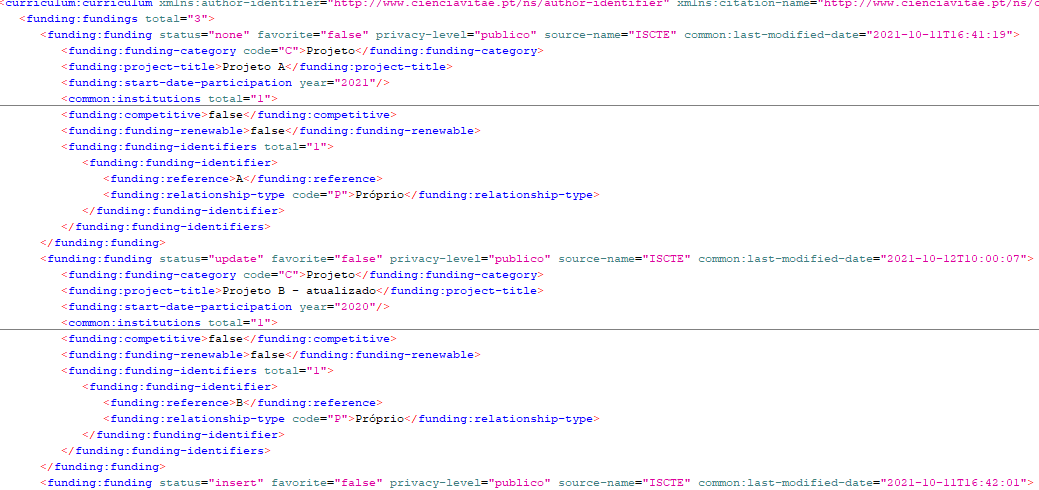 GT Integração CRIS - CV
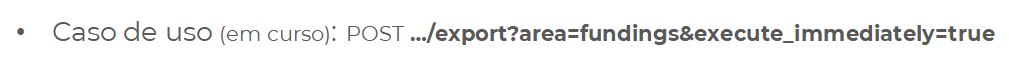 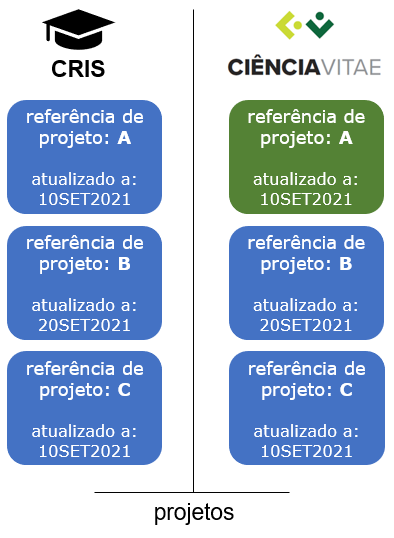 GT Integração CRIS - CV
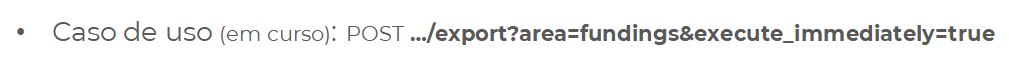 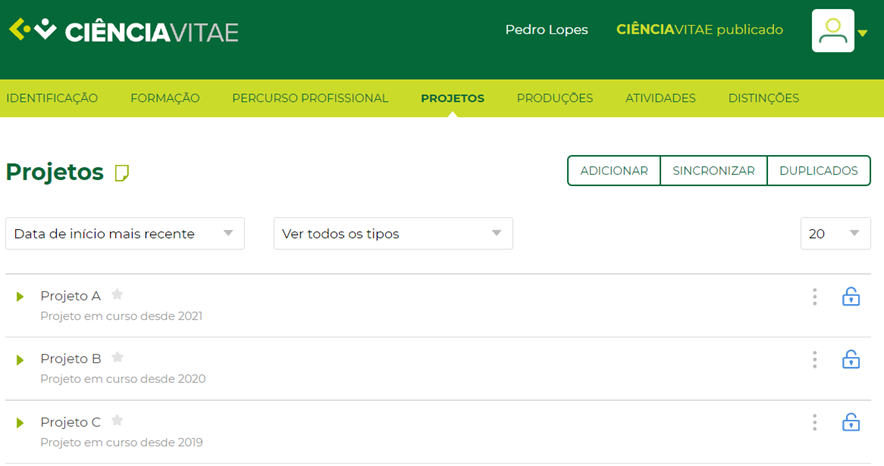 Agenda
Parte I
Sessão de Abertura: o ano em análise
Sessão Pilares PTCRIS:
Serviços para Gestão de ORGs
Serviços para Gestão de Financiamento
CIÊNCIAVITAE:
Ponto de Situação
Destaques (Demonstração)
Parte II
CIÊNCIAVITAE (eixo Instituições):
Serviço de Indicadores Institucionais (SII)
SII - uma perspectiva institucional
CIÊNCIAVITAE (eixo Integrações):
GT “Integração CRIS:CV” - Ponto de Situação
Integração CRIS:CV na perspetiva das instituições
Plano Estratégico PTCRIS
Integração CRIS:CV - Politécnico de Leiria
Porquê?
Necessidade
Informação para listagens e indicadores (relatórios de atividade, avaliação, prémios)

Oportunidade
Recolha de informação estruturada e completa dos investigadores associada ao Politécnico de Leiria
Ecossistema de informação uniformizada
Contributo para estratégia de adoção do CIÊNCIAVITAE por parte do SCT Nacional
Integração CRIS:CV - Politécnico de Leiria
Como?
Leitura unidirecional da API do CIÊNCIAVITAE

Pré-requisitos
Preenchimento do CV no CIÊNCIAVITAE por parte do investigador
Associação ao Politécnico de Leiria no percurso profissional
Nível de privacidade público
Integração CRIS:CV - Politécnico de Leiria
Como?
Projeto em curso - Plataforma local do Politécnico de Leiria

Investigador
Inserção do CiênciaID
Visualização da produção científica proveniente do CIÊNCIAVITAE
Associação a Unidade de Investigação
Visualização de dashboard de produção científica
Coordenador de Unidade de Investigação
Acesso a produção científica dos investigadores
Gestor de ciência
Acesso a produção científica dos investigadores, desagregado pelas UI
Integração CRIS:CV - Politécnico de Leiria
Como?
Plataforma local do Politécnico de Leiria
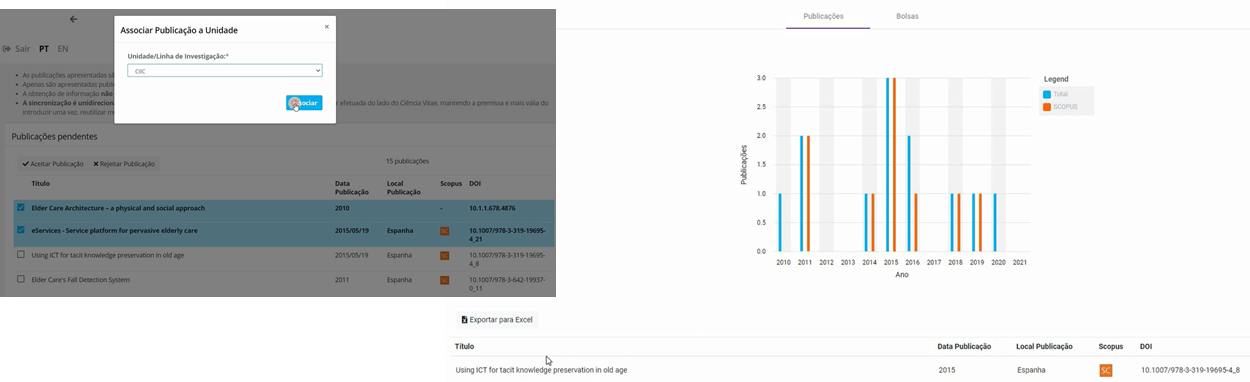 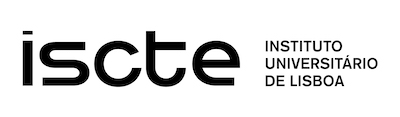 Integração: ISCTE (Ciência-IUL)
Apresentação ISCTE
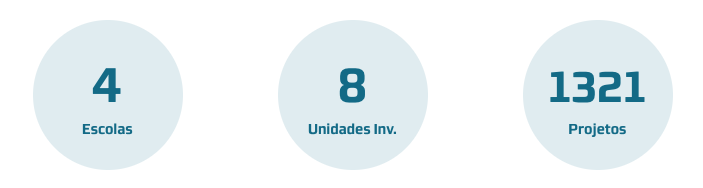 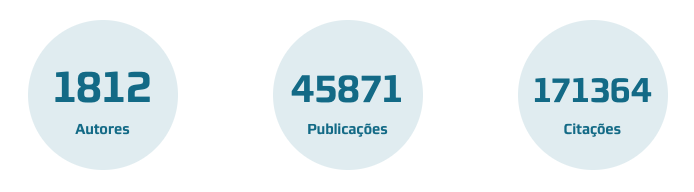 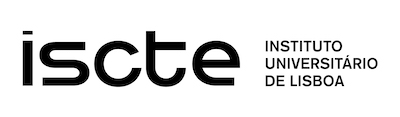 Integração: ISCTE (Ciência-IUL)
Porquê integrar?
Princípio básico: preenchimento uma vez, reutilização múltiplas vezes
Como integrar?
Associação de conta Iscte com conta Ciência-ID
Sincronização entre o nosso sistema e o CIÊNCIAVITAE
Princípios de sincronização descritos no documento gerado pelo GT
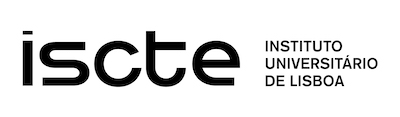 Integração: ISCTE (Ciência-IUL)
Demonstração
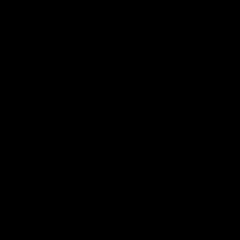 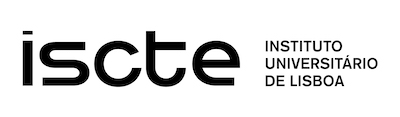 Integração: ISCTE (Ciência-IUL)
Atualização
Acompanhamento da evolução da API
Envio de publicações em grupo → mais rápido sincronizar publicações ao início → ganho de 90% na performance da sincronização
Obter todos os autores de uma publicação
Nova funcionalidade por causa de uma queixa minha o ano passado
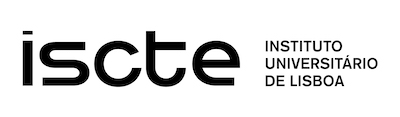 Integração: ISCTE (Ciência-IUL)
Resultados
2 anos de integração
550 investigadores com sincronização CIÊNCIAVITAE, 400 dos quais (só este ano) usaram no contexto dos concursos FCT
16 800 publicações sincronizadas
660 projetos sincronizados
18 800 atividades sincronizadas
1800+ horas poupadas
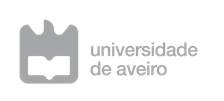 Universidade de Aveiro
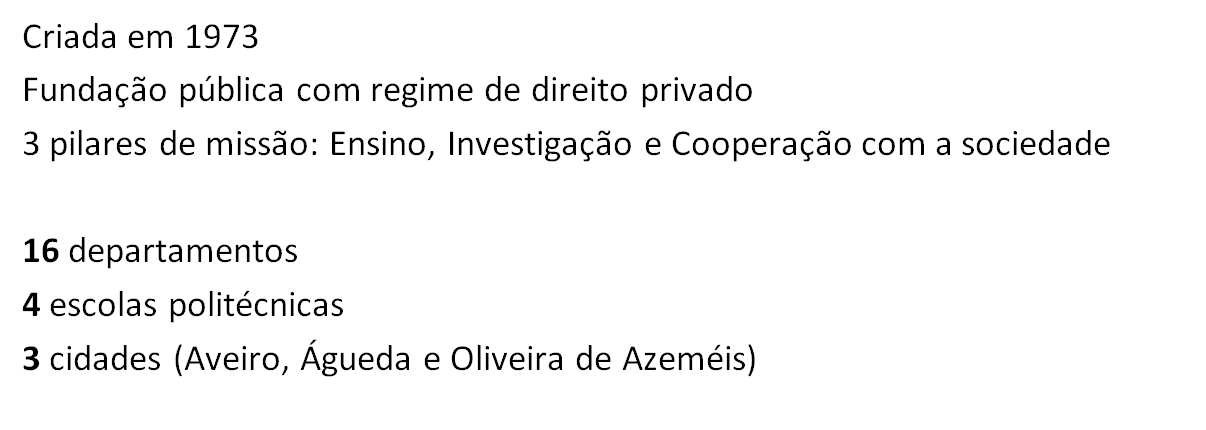 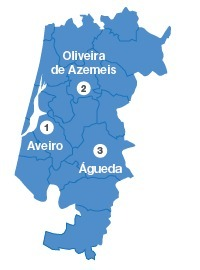 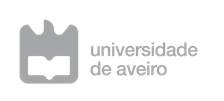 Universidade de Aveiro
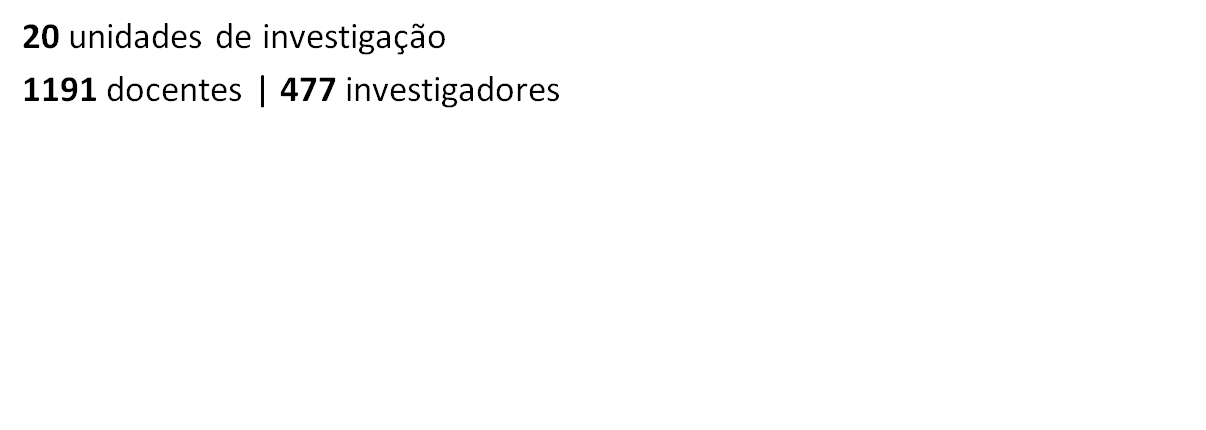 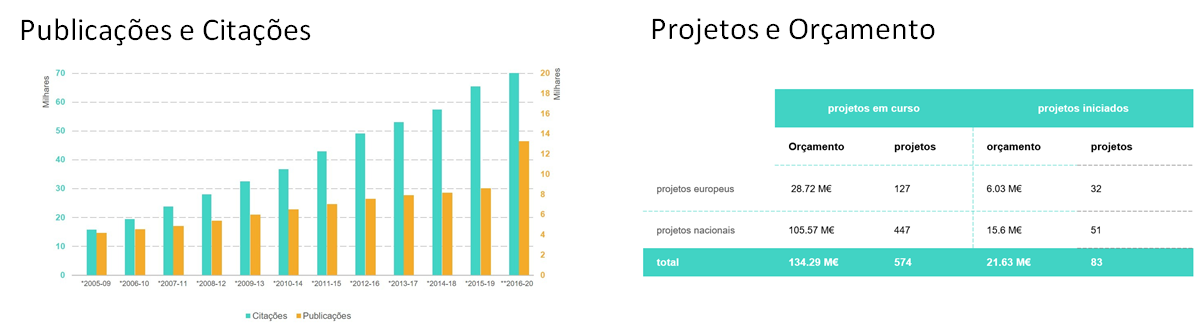 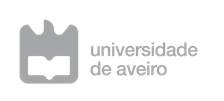 Universidade de Aveiro
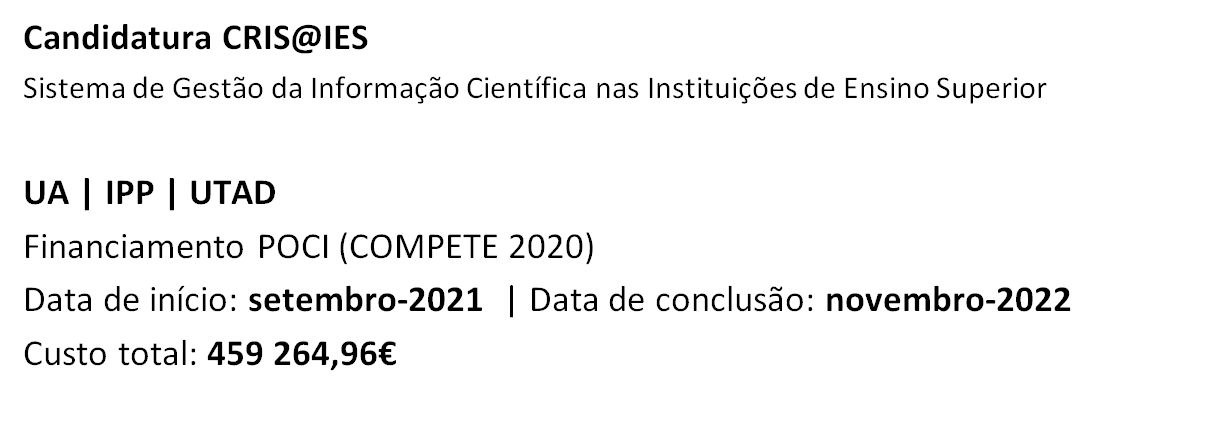 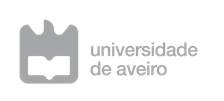 Universidade de Aveiro
CRIS@IES
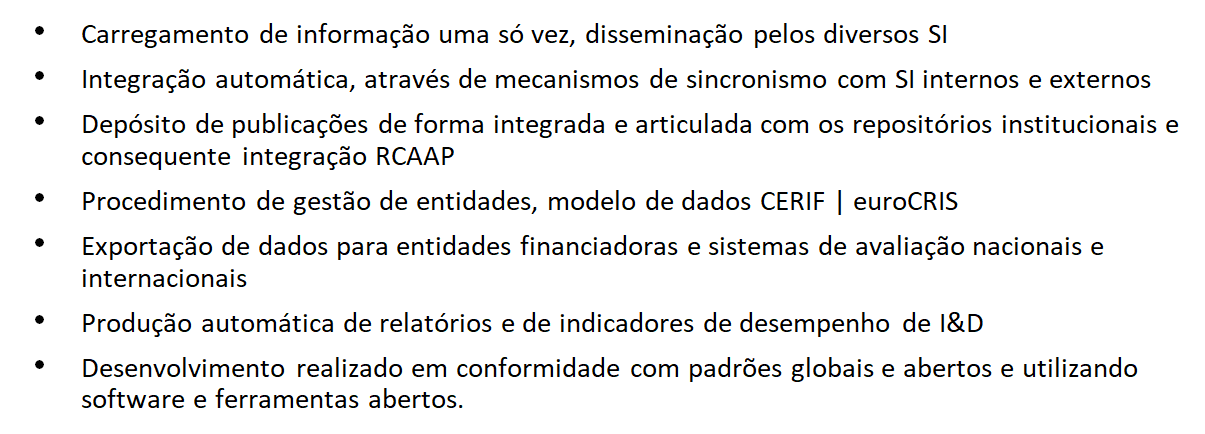 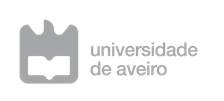 Universidade de Aveiro
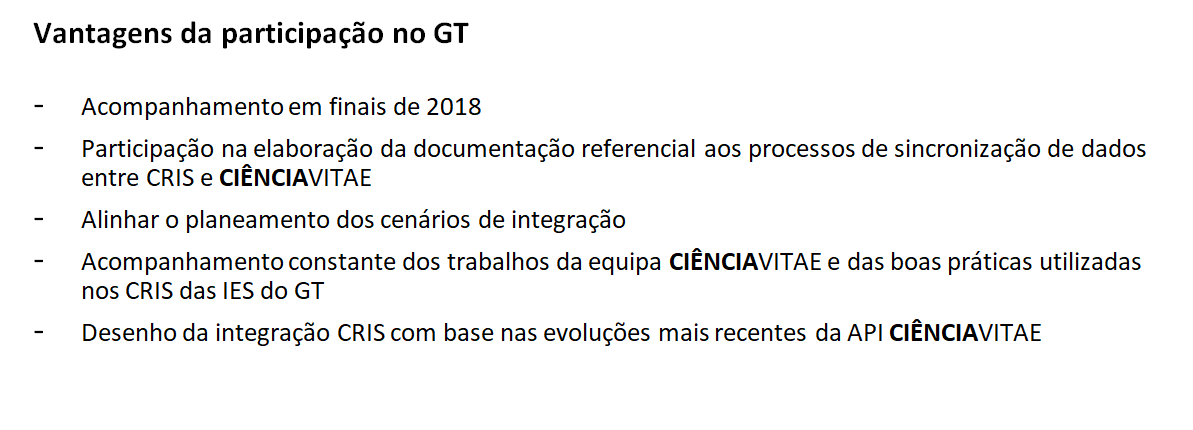 Exportação: NOVA (PURE)
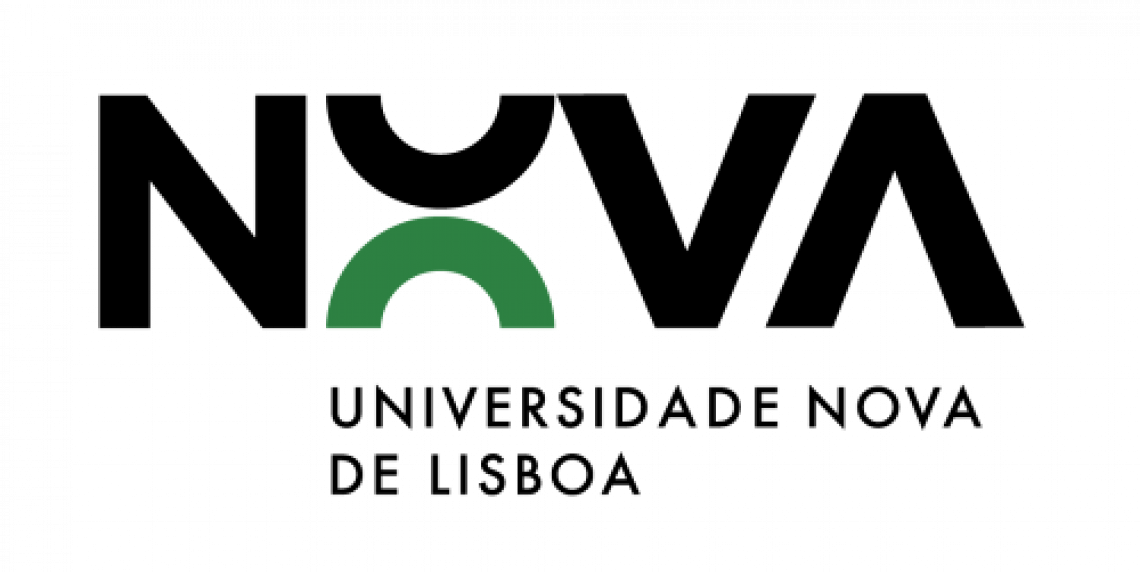 Gestão de informação científica na NOVA 
Conector PURE – CIÊNCIAVITAE

Tiago Guedes (tiago.guedes@unl.pt)
Unidade de Gestão de Informação Científica
Divisão de Apoio à Investigação
O atual Sistema de Gestão de Informação Científica da NOVA – PURE foi implementado em 2015. 
Desde 2018, o sistema encontra-se em funcionamento em todas as 9 Unidades Orgânicas, com o seguinte ciclo de plataformas Elsevier implementado:
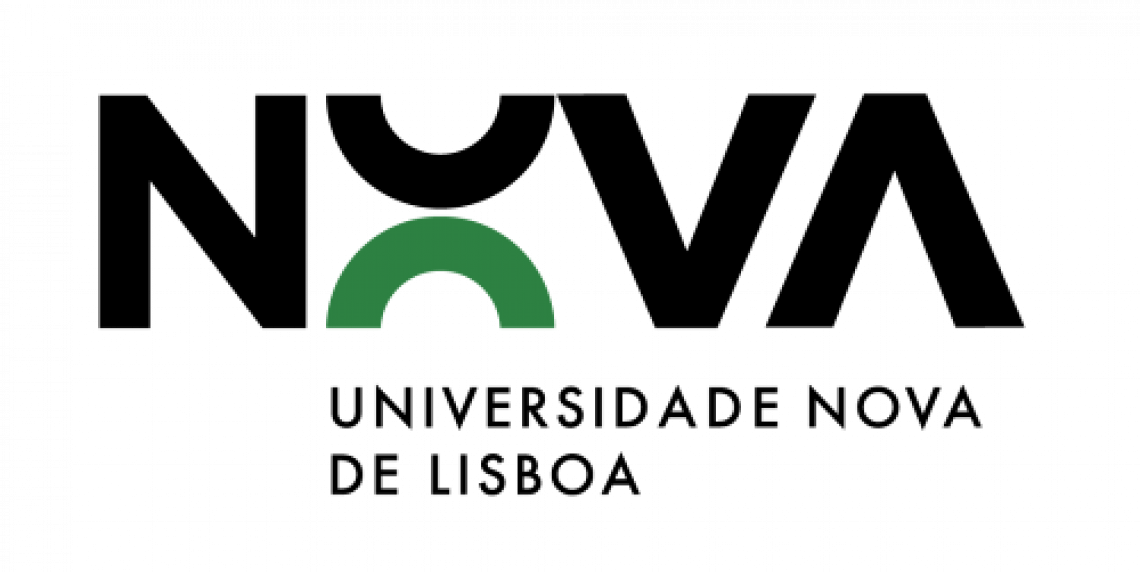 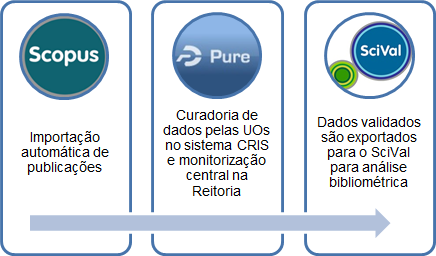 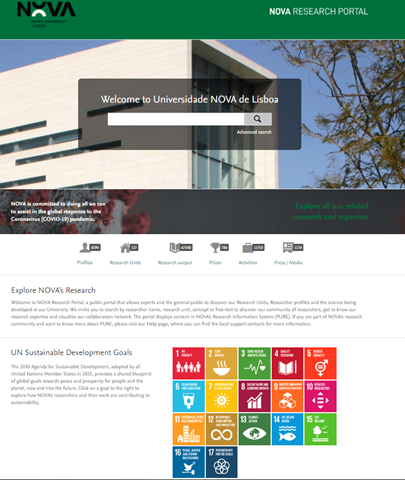 Lançamento do portal público NOVA Research Portal em Fevereiro 2019, o qual permitiu fornecer uma face pública ao projeto, amplificando o impacto internacional da produção científica e aproximando a opinião pública da Ciência realizada na NOVA.
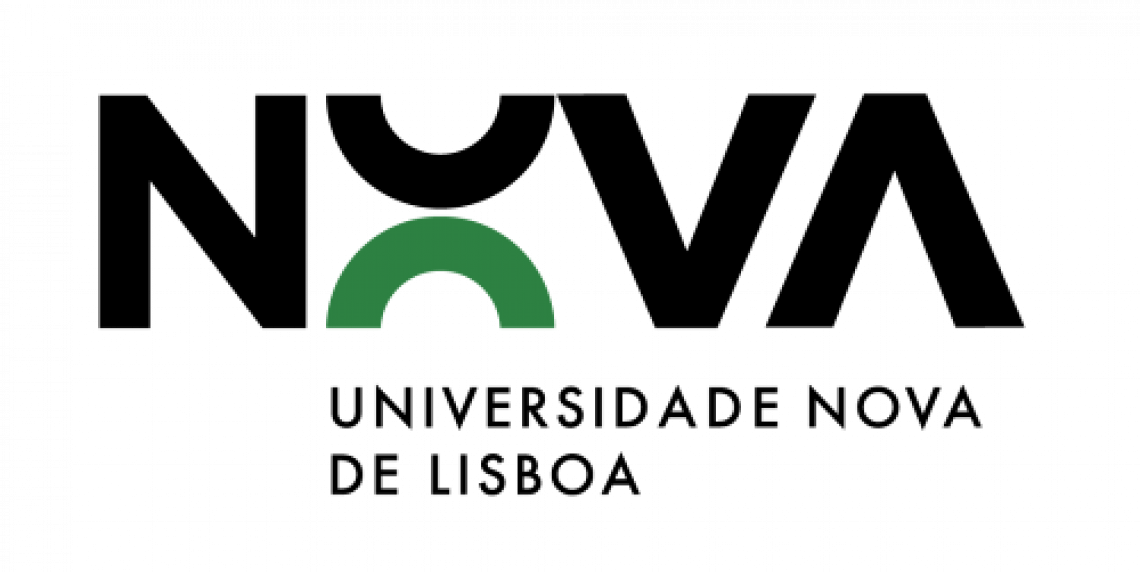 9 Unidades Orgânicas
40 Unidades de Investigação
8200 Autores
67600 Publicações
11790 Actividades
Um dos objectivos do projecto NOVA CRIS é estar alinhado com as políticas nacionais de Ciência Aberta e permitir à comunidade NOVA reutilizar os seus dados validados no sistema PURE, para cumprimento das políticas nacionais
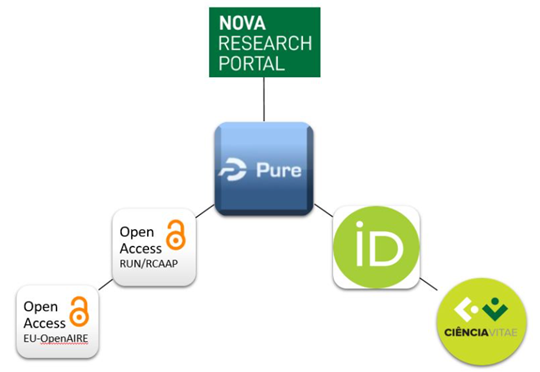 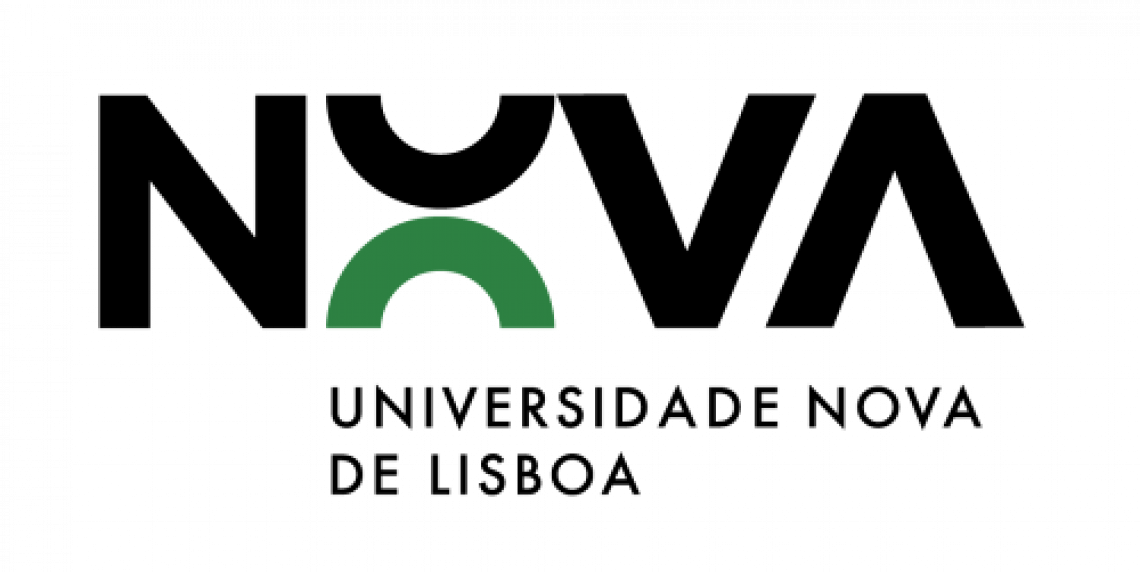 Neste momento é estabelecida a ligação ao Ciência Vitae através de uma subscrição institucional ORCID, que permite à comunidade científica e académica da NOVA reutilizar os seus dados PURE para preenchimento das “Produções”
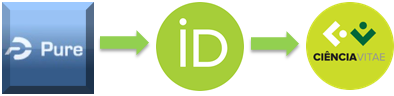 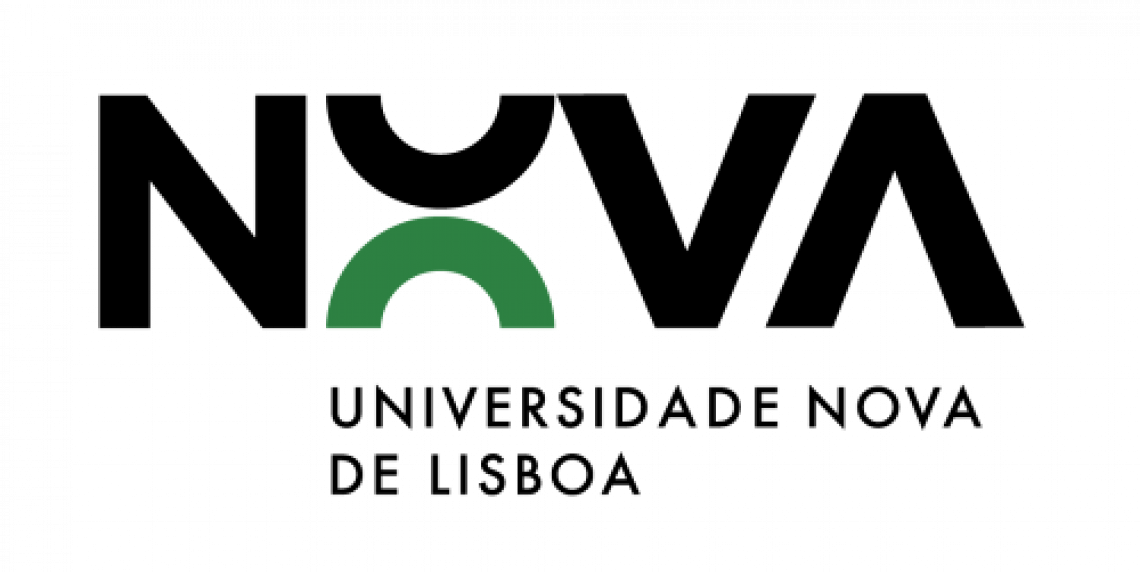 Pretende-se agora desenvolver um conector directo entre o PURE e o Ciência Vitae, inicialmente num formato de exportação e, numa segunda fase, de sincronização (conceito “only once”)
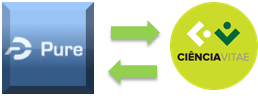 Já existe uma primeira versão em ambiente de desenvolvimento, tendo sido testada em colaboração com o grupo de trabalho NOVA CRIS, que envolve a Reitoria e elementos das duas maiores unidades orgânicas da NOVA (FCT e FCSH)
Interface Conector PURE – CIÊNCIAVITAE
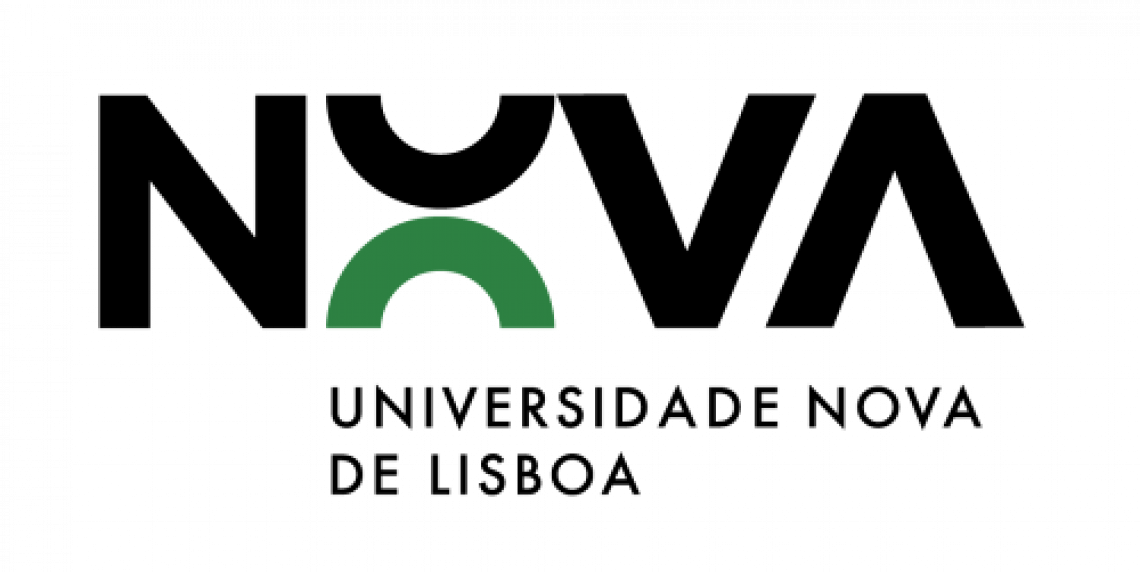 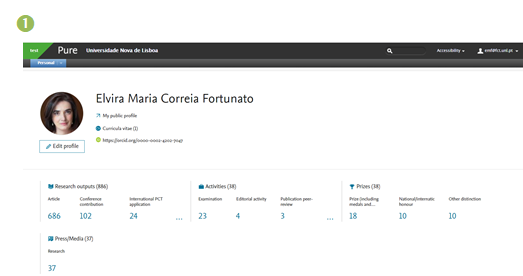 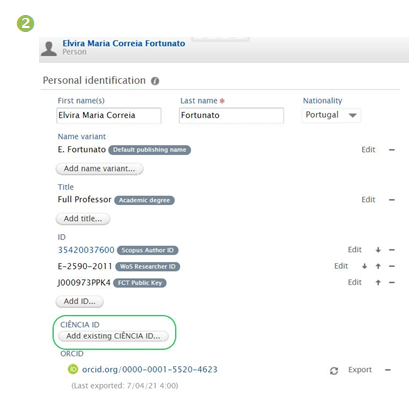 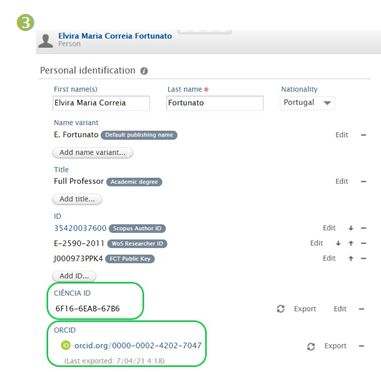 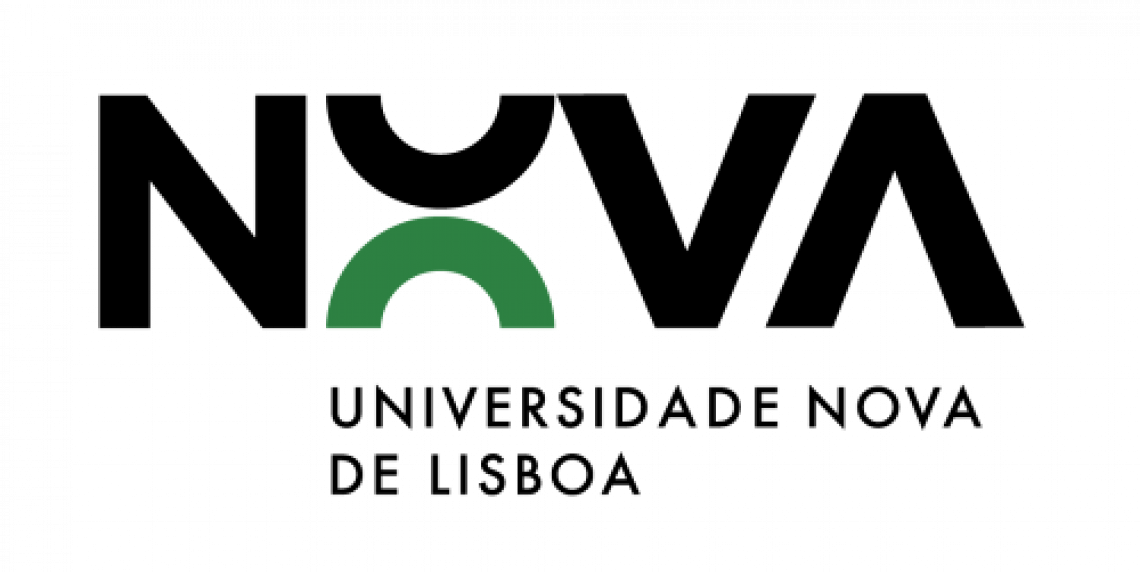 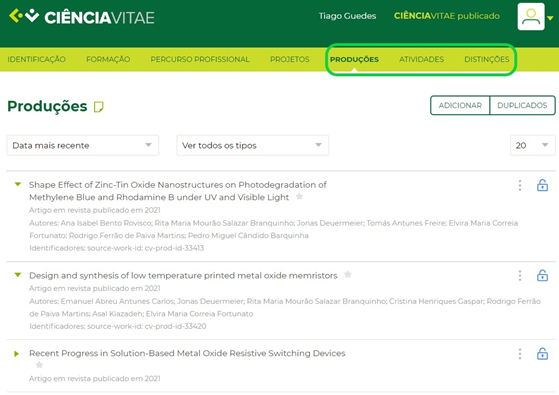 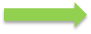 Área de administração Conector PURE – CIÊNCIAVITAE e ponto de situação
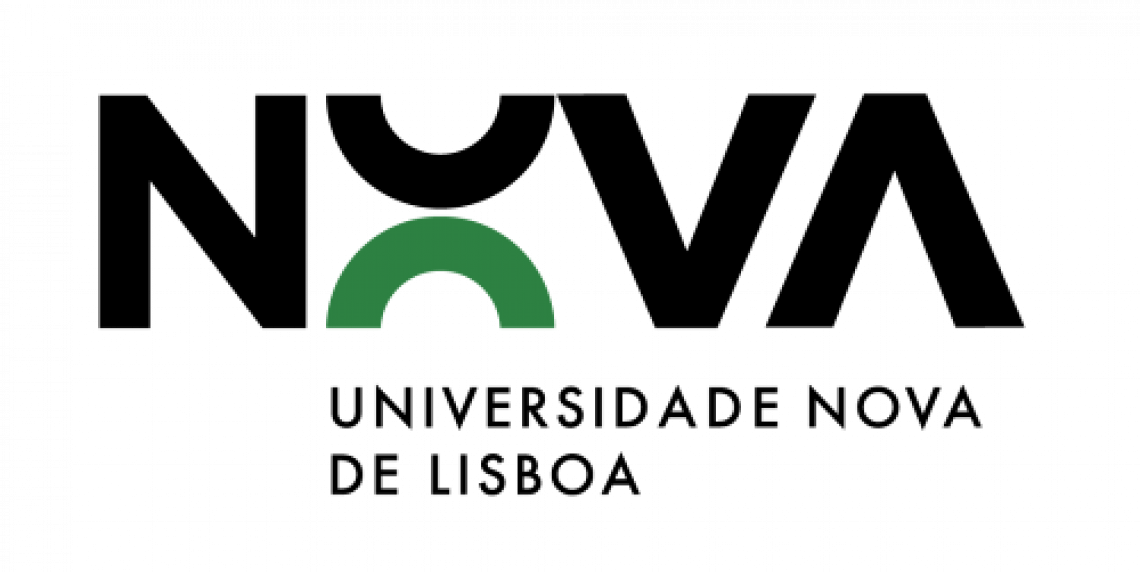 Modo Sandbox, sincronizado com ambiente QA do Ciência Vitae

Criação de job para sincronização automática de novos registos

Restrição de dados com o nível de workflow (apenas conteúdo validado)

Carregamento de ficheiro xml, com matching de campos parametrizável

Desenvolvimento de versão 2.0 em curso para previsível lançamento em produção
Agenda
Parte I
Sessão de Abertura: o ano em análise
Sessão Pilares PTCRIS:
Serviços para Gestão de ORGs
Serviços para Gestão de Financiamento
CIÊNCIAVITAE:
Ponto de Situação
Destaques (Demonstração)
Parte II
CIÊNCIAVITAE (eixo Instituições):
Serviço de Indicadores Institucionais (SII)
SII - uma perspectiva institucional
CIÊNCIAVITAE (eixo Integrações):
GT “Integração CRIS:CV” - Ponto de Situação
Integração CRIS:CV na perspetiva das instituições
Plano Estratégico PTCRIS
PTCRIS | macroplano
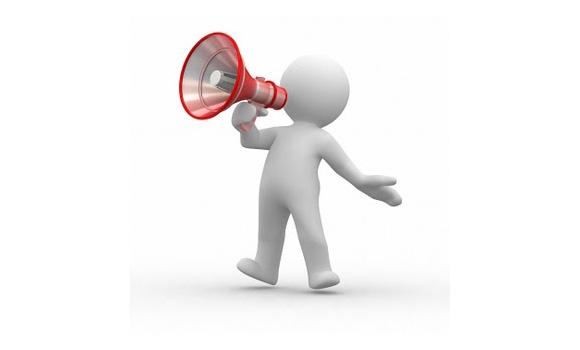 WP 2 QN &Infraestruturas
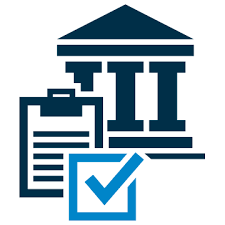 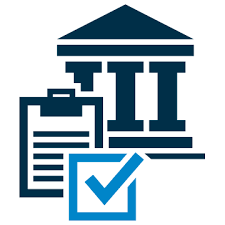 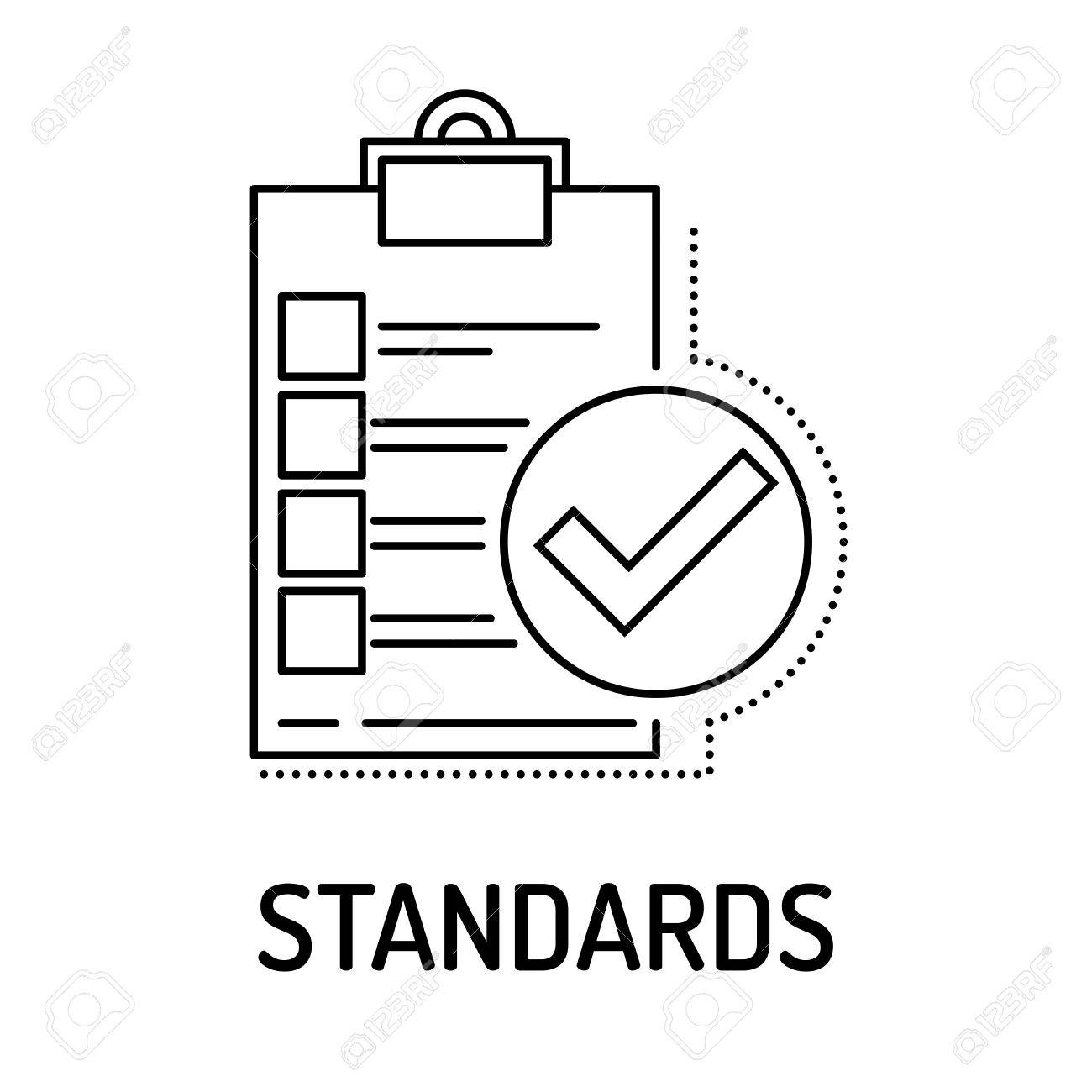 WP 3 Adaptação de SI nacionais
WP 4 Adaptação de SI institucionais
WP 1 Coordenação
WP 8 Com & Diss & Formação
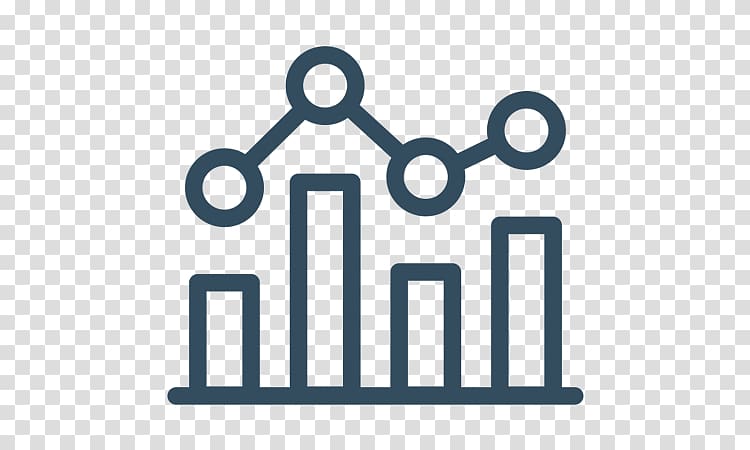 WP 5 Data warehouse
WP 6 Sistema de BI
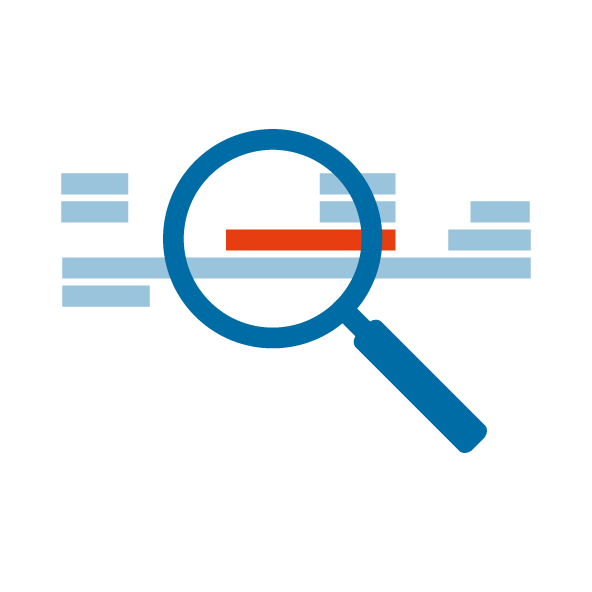 WP 7 Portal Investigação
PTCRIS | principais realizações
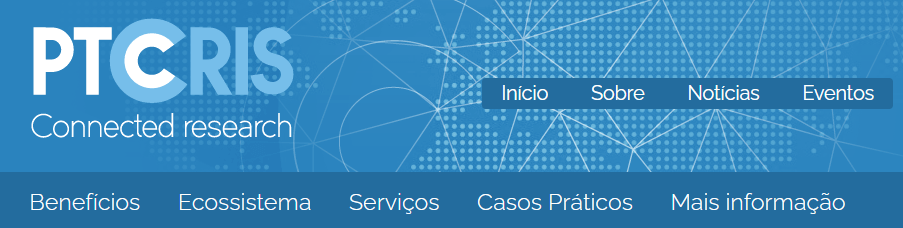 2021
Novos Serviços & Integrações
Adoção do QN & Consolidação & Integrações
Desenvolvimento
Infraestruturas & Serviços
Conceito & Estratégia
2019-20
2017
2018
2016
Lorem ipsum dolor sit amet, consectetur adipiscing. Donec risus dolor, porta venenatis neque sit amet, pharetra luctus felis.
CIÊNCIAVITAE @ MyFCT
CIÊNCIAVITAE @ Portal Inovação
Lorem ipsum dolor sit amet, consectetur adipiscing. Donec risus dolor, porta venenatis neque sit amet, pharetra luctus felis.
Referencial normativo e infraestruturas
CIÊNCIAVITAE
Infraestruturas para gestão de ORGs
Infraestruturas para gestão de Financiamento - SciPROJ
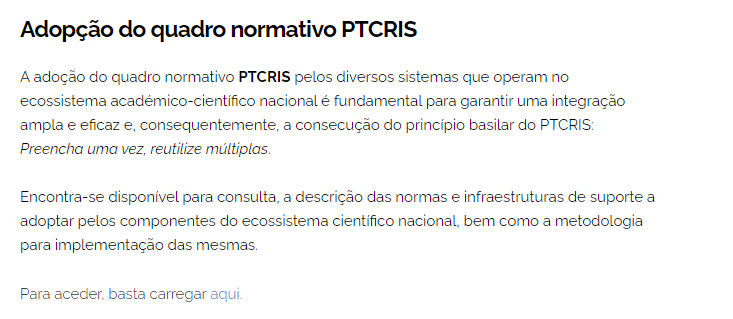 PTCRIS | principais realizações
2021
Novos Serviços & Integrações
Adoção do QN & Consolidação & Integrações
Desenvolvimento
Infraestruturas & Serviços
Conceito & Estratégia
2019-20
2017
2018
2016
Lorem ipsum dolor sit amet, consectetur adipiscing. Donec risus dolor, porta venenatis neque sit amet, pharetra luctus felis.
CIÊNCIAVITAE @ MyFCT
CIÊNCIAVITAE @ Portal Inovação
Lorem ipsum dolor sit amet, consectetur adipiscing. Donec risus dolor, porta venenatis neque sit amet, pharetra luctus felis.
Referencial normativo e infraestruturas
CIÊNCIAVITAE
Infraestruturas para gestão de ORGs
Infraestruturas para gestão de Financiamento - SciPROJ
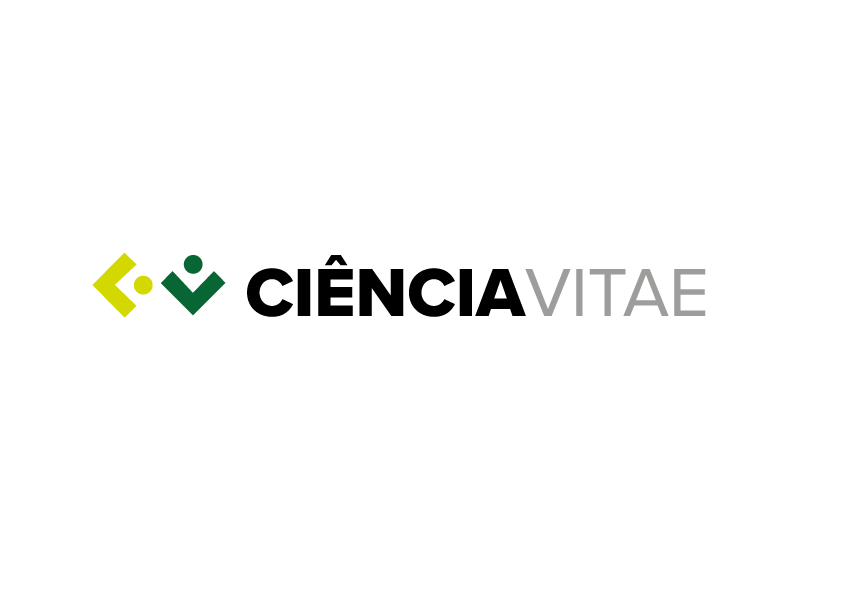 PTCRIS | principais realizações
Adoção do QN & Consolidação & Integrações
Desenvolvimento
Infraestruturas & Serviços
Conceito & Estratégia
2019-20
2017
2018
2016
Referencial normativo e infraestruturas
CIÊNCIAVITAE
Infraestruturas para gestão de ORGs
Infraestruturas para gestão de Financiamento - SciPROJ
FCT
ANI
DGES
Financiador
...
A3ES
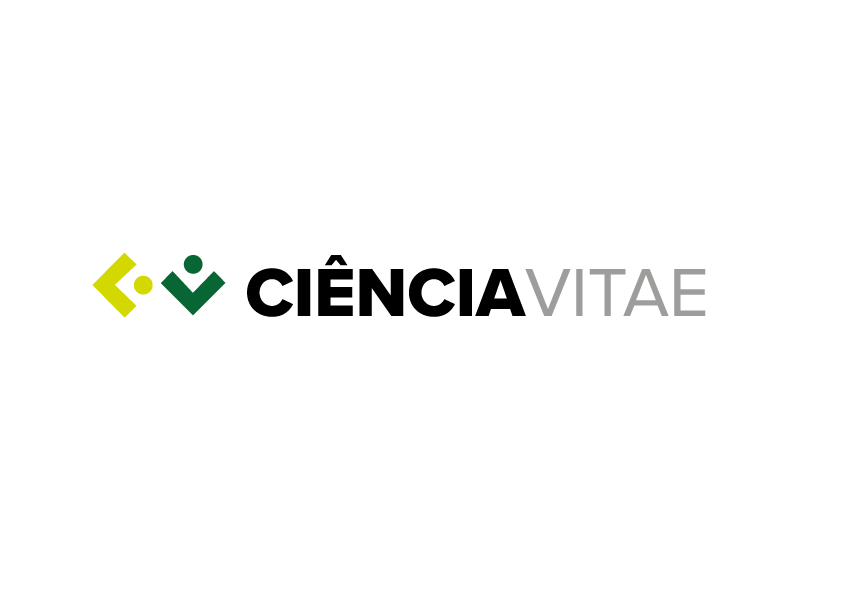 IES
DGEEC
Ciência-IUL
PTCRIS
Europa / Mundo
PTCRIS | principais realizações
2021
Novos Serviços & Integrações
Adoção do QN & Consolidação & Integrações
Desenvolvimento
Infraestruturas & Serviços
Conceito & Estratégia
2019-20
2017
2018
2016
CIÊNCIAVITAE @ MyFCT
CIÊNCIAVITAE @ Portal Inovação
CIÊNCIAVITAE @ Ciência-IUL
.
Referencial normativo e infraestruturas
CIÊNCIAVITAE
Infraestruturas para gestão de ORGs
Infraestruturas para gestão de Financiamento - SciPROJ
Serviço Indicadores Institucionais
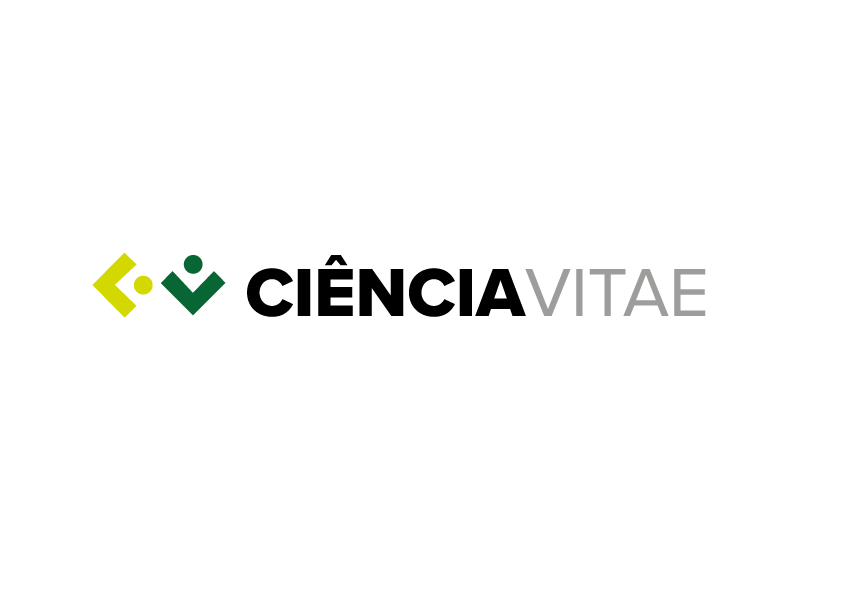 Serviço Nome-CIÊNCIA ID
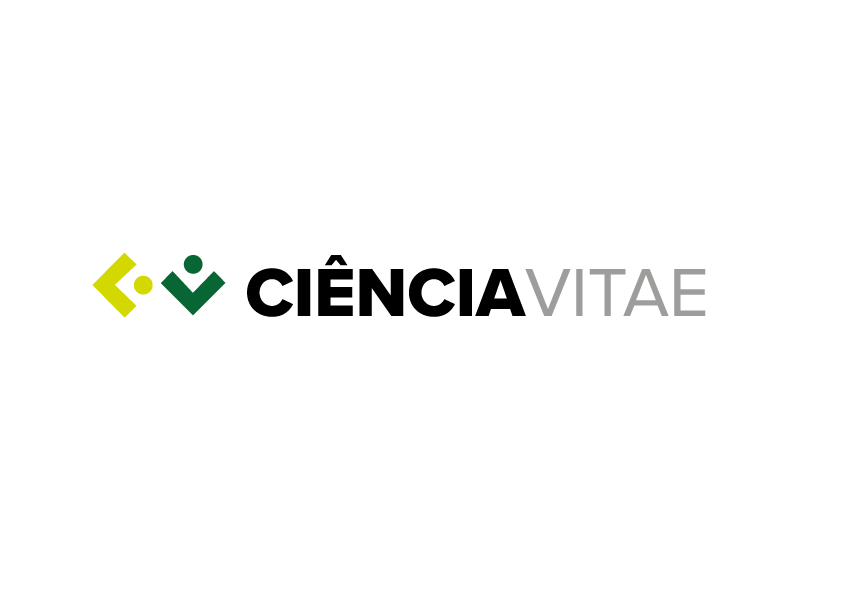 PTCRIS | principais realizações
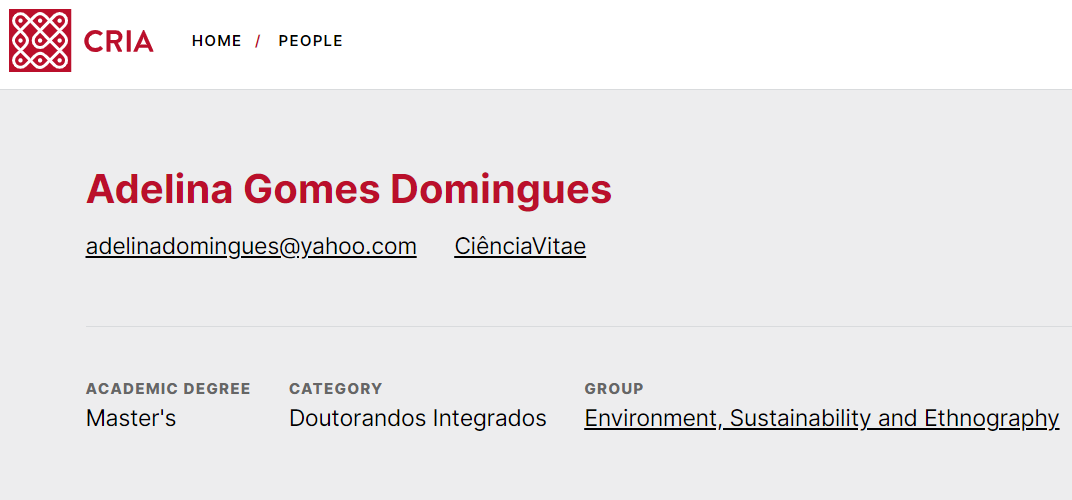 2021
Novos Serviços & Integrações
Adoção do QN & Consolidação & Integrações
Desenvolvimento
Infraestruturas & Serviços
Conceito & Estratégia
2019-20
2017
2018
2016
CIÊNCIAVITAE @ MyFCT
CIÊNCIAVITAE @ Portal Inovação
CIÊNCIAVITAE @ Ciência-IUL
.
Referencial normativo e infraestruturas
CIÊNCIAVITAE
Infraestruturas para gestão de ORGs
Infraestruturas para gestão de Financiamento - SciPROJ
PTCRIS | principais realizações
2021
Novos Serviços & Integrações
Adoção do QN & Consolidação & Integrações
Desenvolvimento
Infraestruturas & Serviços
Conceito & Estratégia
2019-20
2017
2018
2016
CIÊNCIAVITAE @ MyFCT
CIÊNCIAVITAE @ Portal Inovação
CIÊNCIAVITAE @ Ciência-IUL
.
Referencial normativo e infraestruturas
CIÊNCIAVITAE
Infraestruturas para gestão de ORGs
Infraestruturas para gestão de Financiamento - SciPROJ
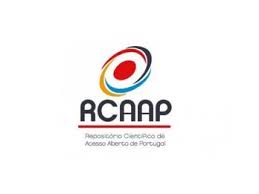 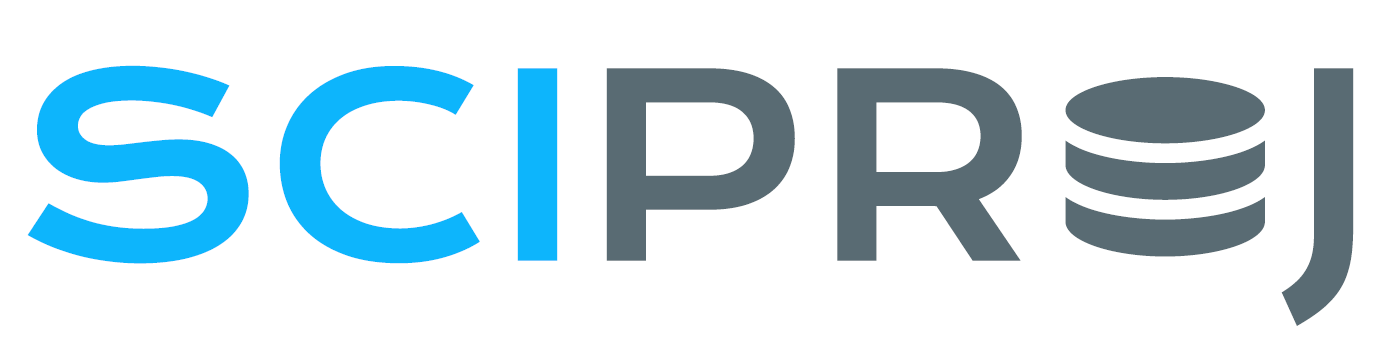 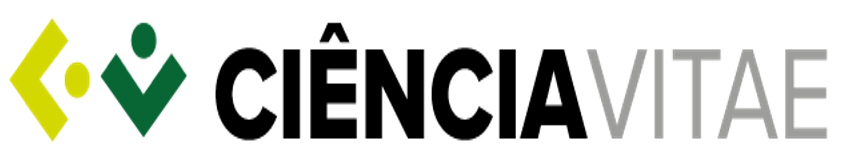 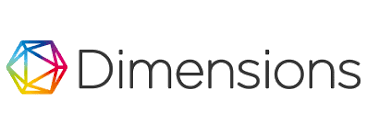 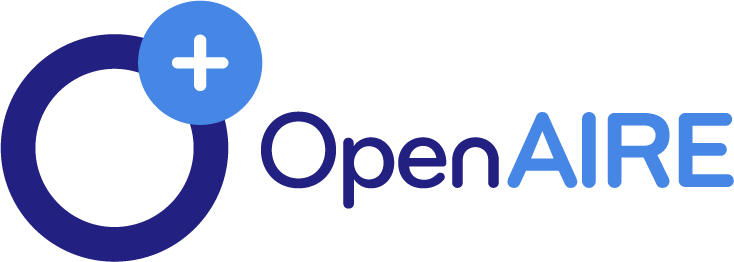 PTCRIS | Prioridades estratégicas
Oe1

Promoção da adoção do quadro normativo PTCRIS
Oe2

Consolidação do posicionamento do CV no ecossistema de C&T
Oe3

Desenvolvimento de serviços de valor acrescentado
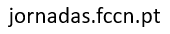 PTCRIS | Prioridades estratégicas
Oe1

Promoção da adoção do quadro normativo PTCRIS
Oe2

Consolidação do posicionamento do CV no ecossistema de C&T
Oe3

Desenvolvimento de serviços de valor acrescentado
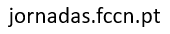 PTCRIS | Identificadores - ORGs
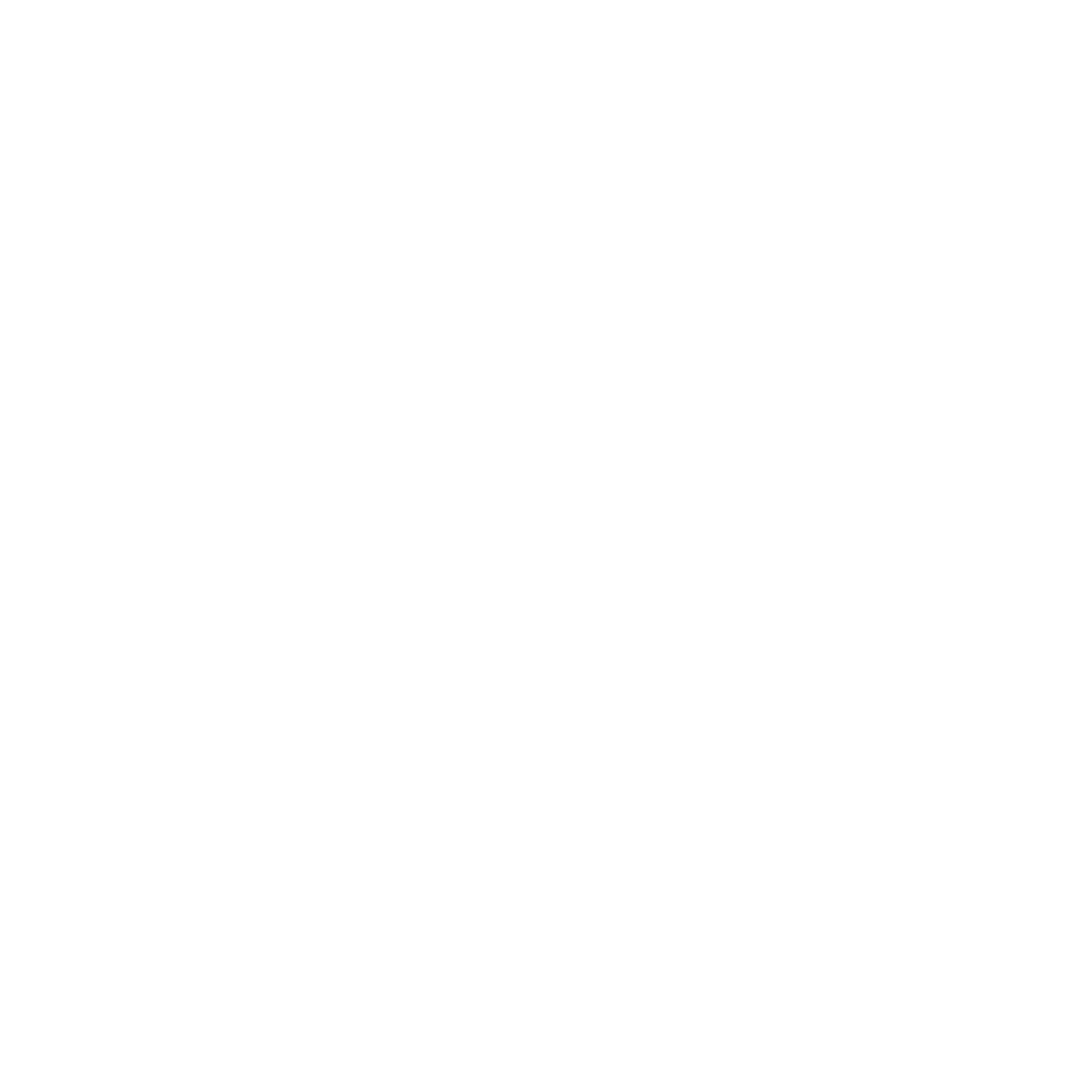 Oe1
Quadro Normativo
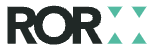 Research Organisation Registry
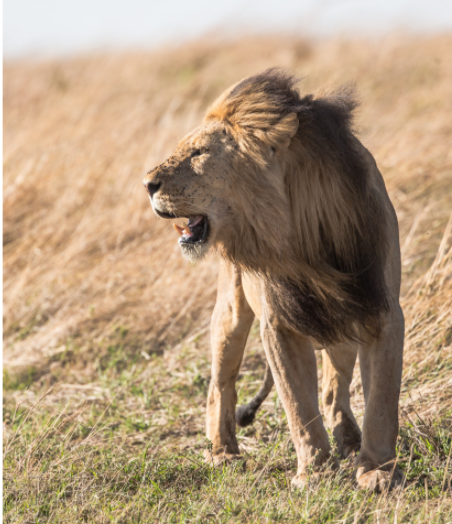 Foco nas afiliações dos investigadores

Registo não comercial (CC0)

Iniciativa da comunidade (DataCite, California Digital Library, CrossRef)

Transição GRID - ROR até final 2021

> 102 000 registos de ORGs

Integrações: ORCID, Dryad, CrossRef, OJS

PTCRIS @ Community Advisory Group
(de Maria Gould, California Digital Library)
PTCRIS | Identificadores - financiamento
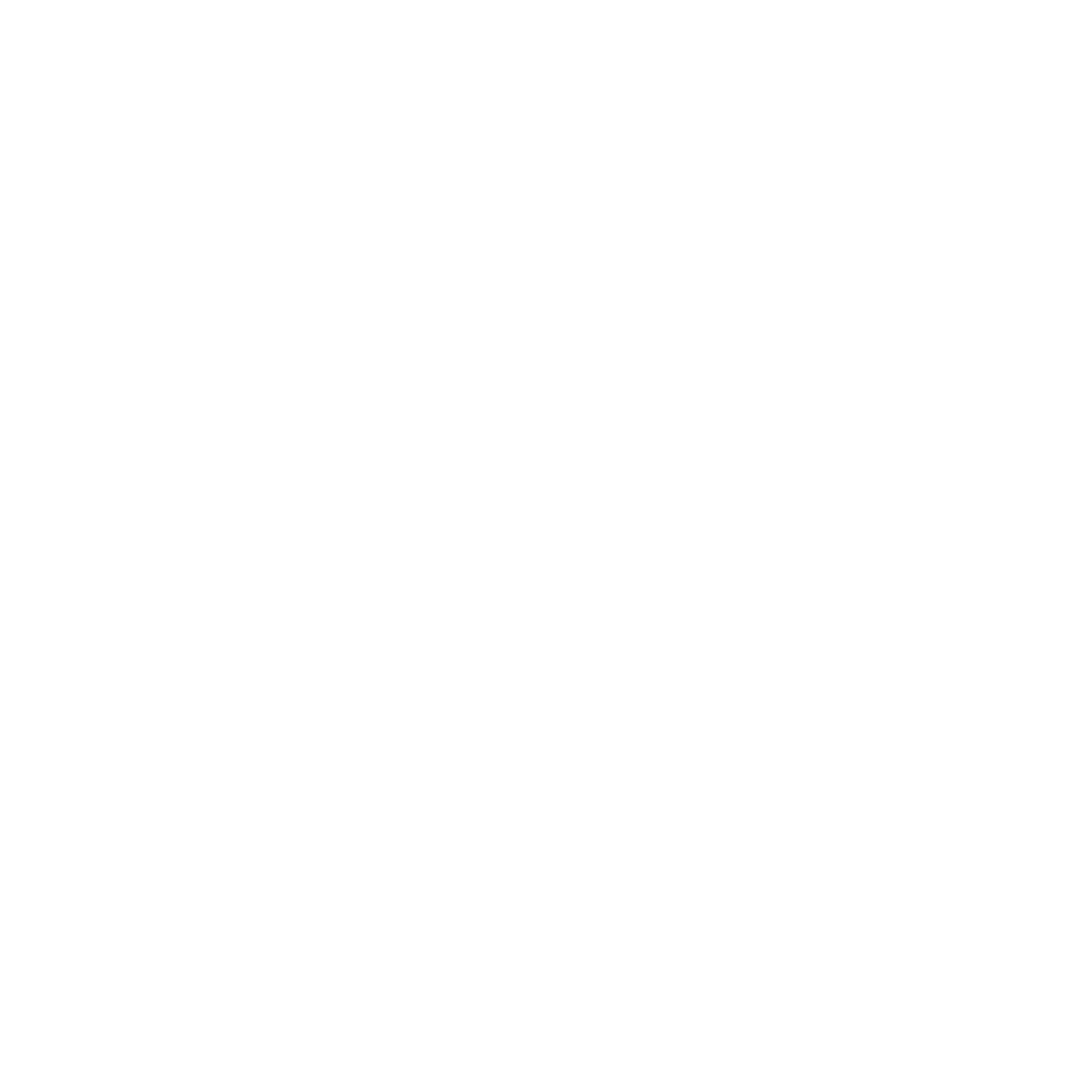 PID?
Oe1
Quadro Normativo
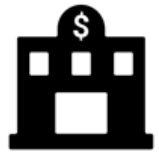 cfFund
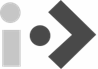 Referência FCT
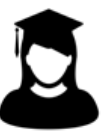 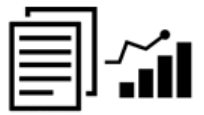 cfProj
cfPers
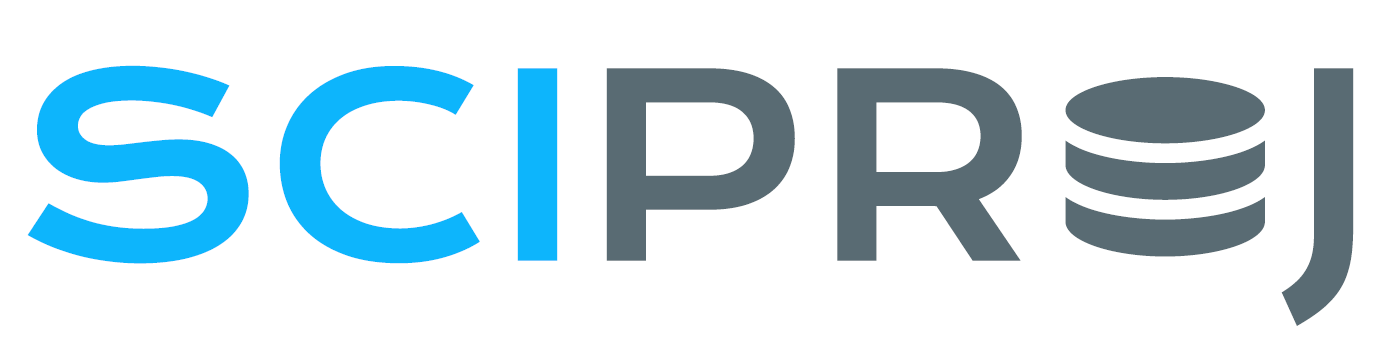 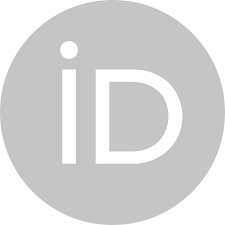 IDs
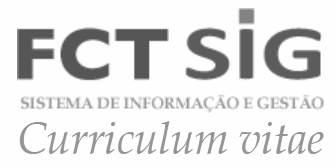 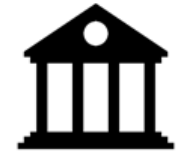 cfOrgUnit
ISNI+
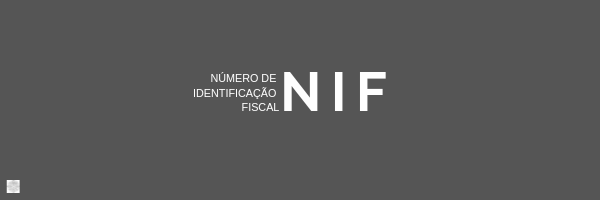 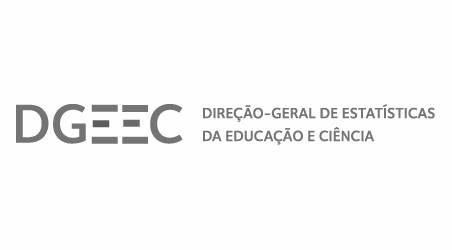 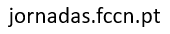 PTCRIS | Identificadores - financiamento
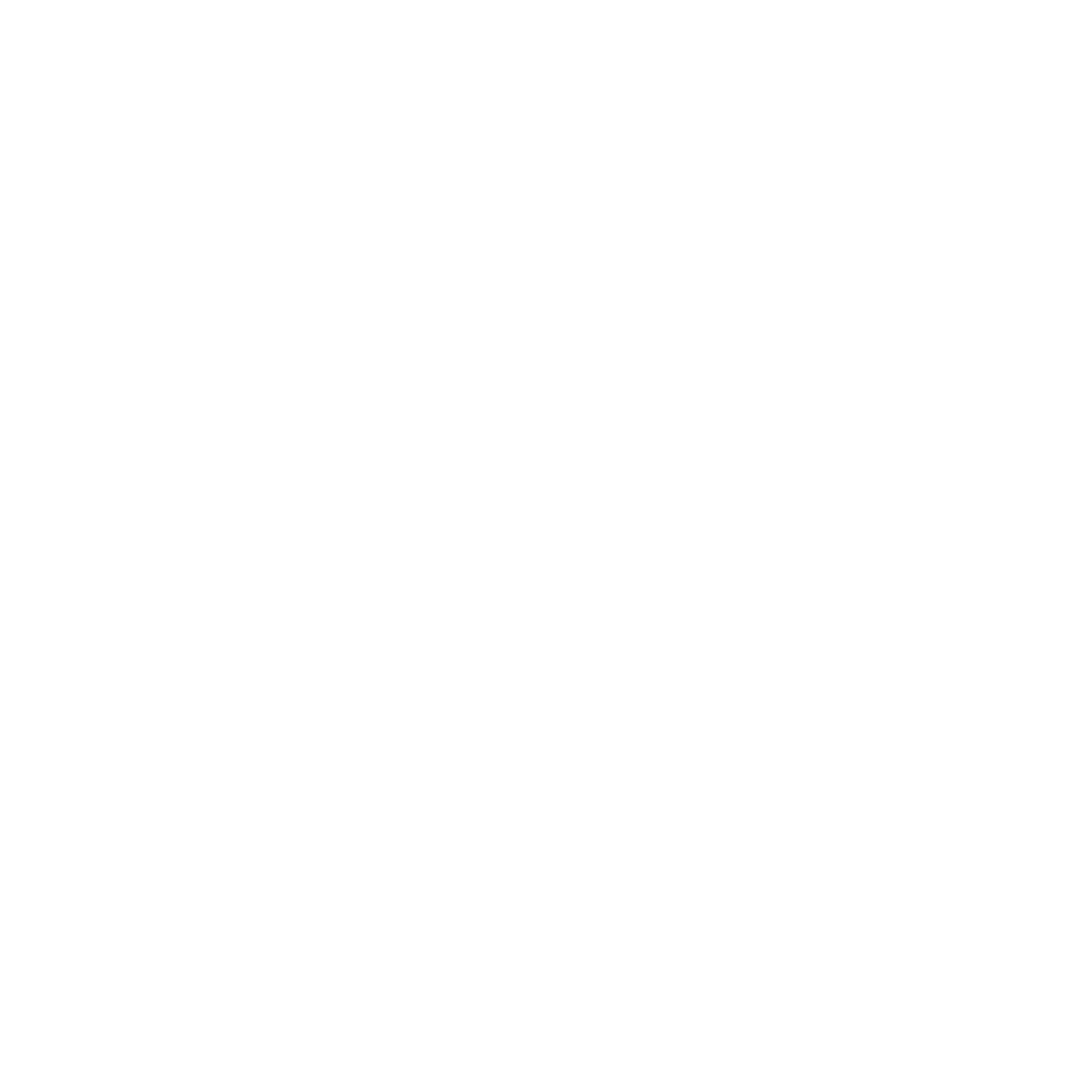 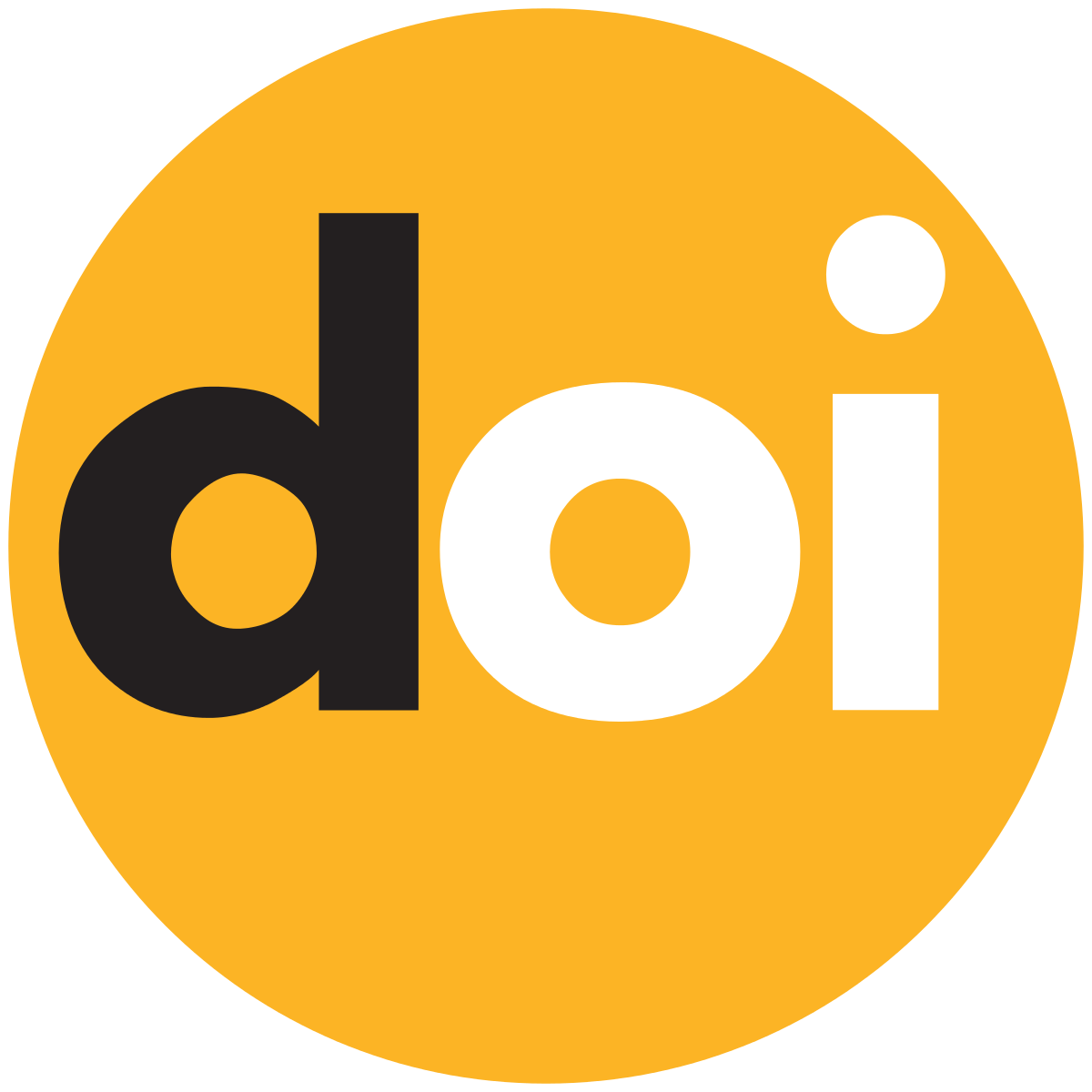 Oe1
Quadro Normativo
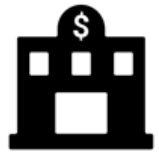 cfFund
Digital Object Identifier
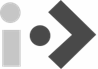 Referência FCT
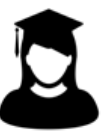 A adopção de PIDs permite associar o financiamento aos restantes elementos da tríade científica: investigadores/organizações/projetos
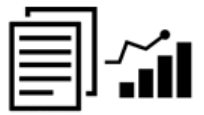 cfProj
cfPers
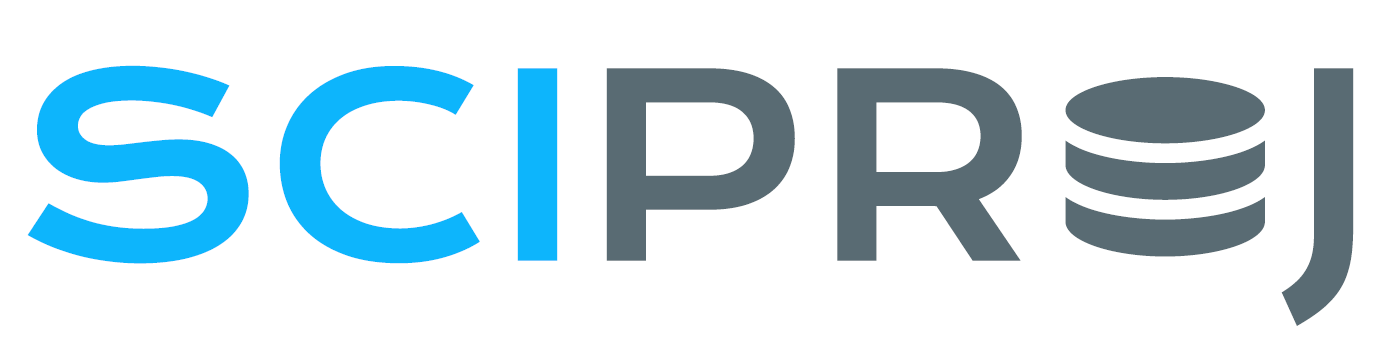 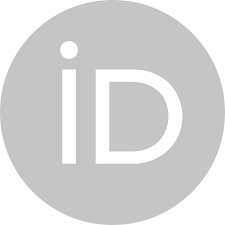 IDs
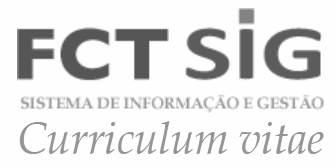 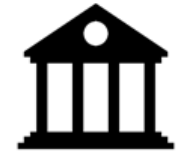 cfOrgUnit
ISNI+
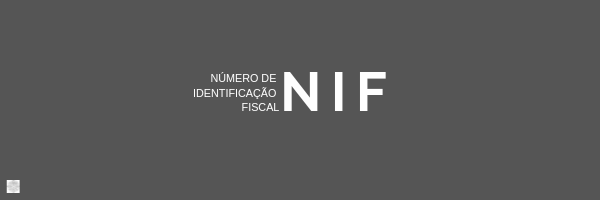 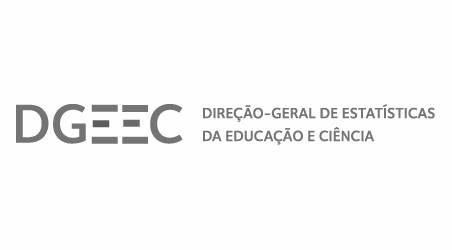 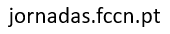 PTCRIS | Identificadores - financiamento
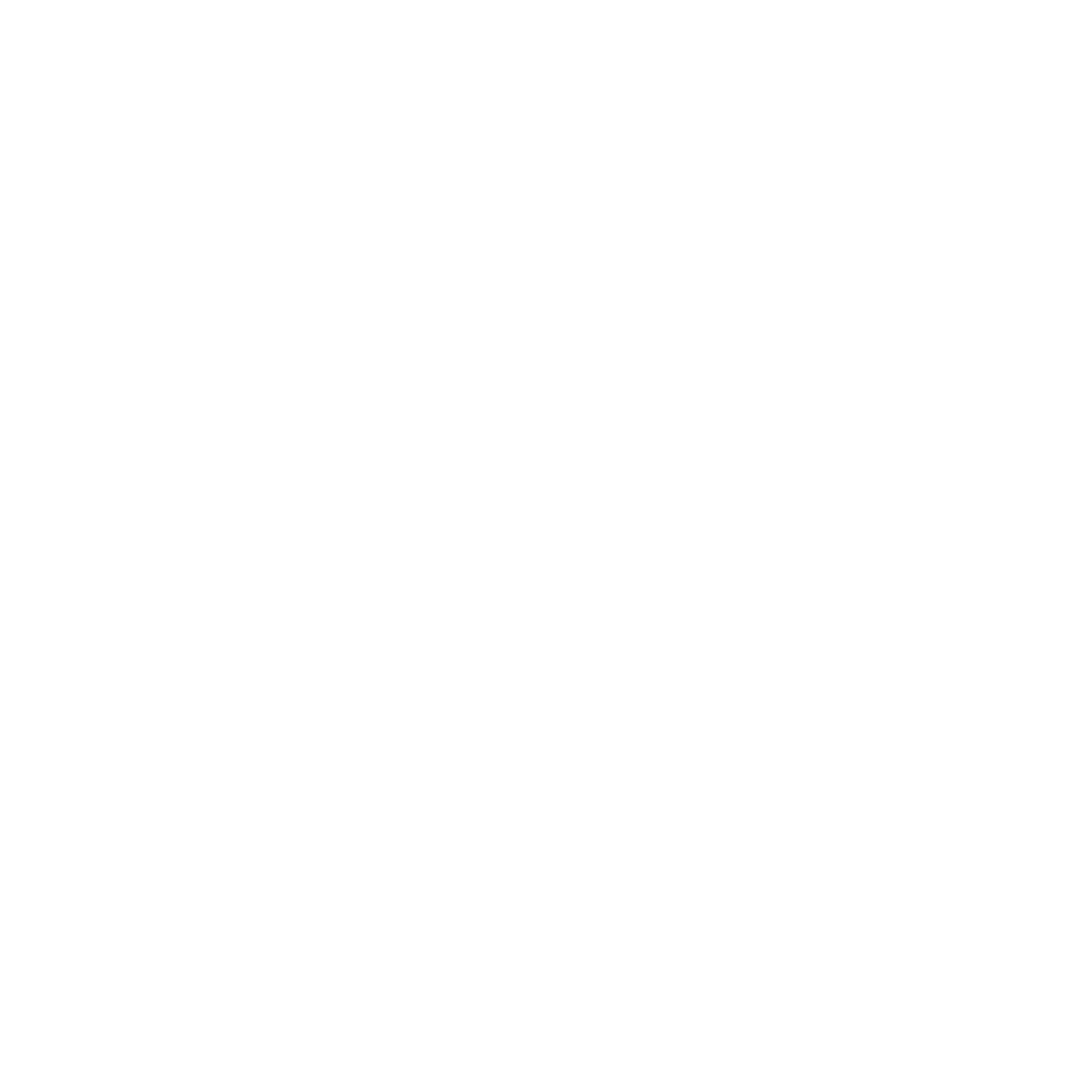 Oe1
Quadro Normativo
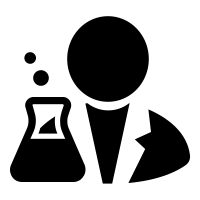 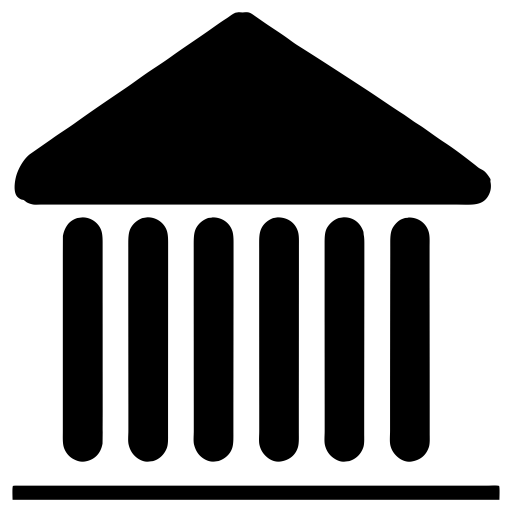 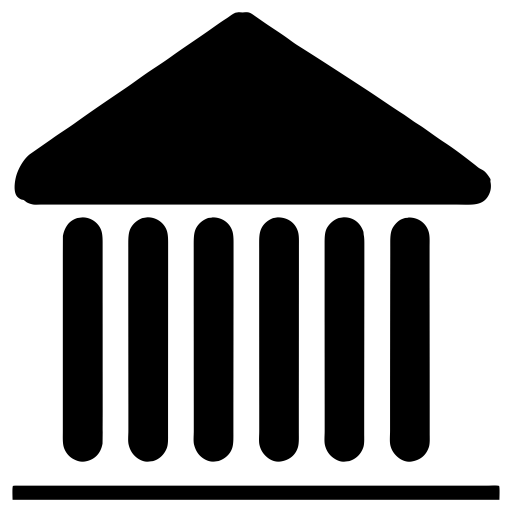 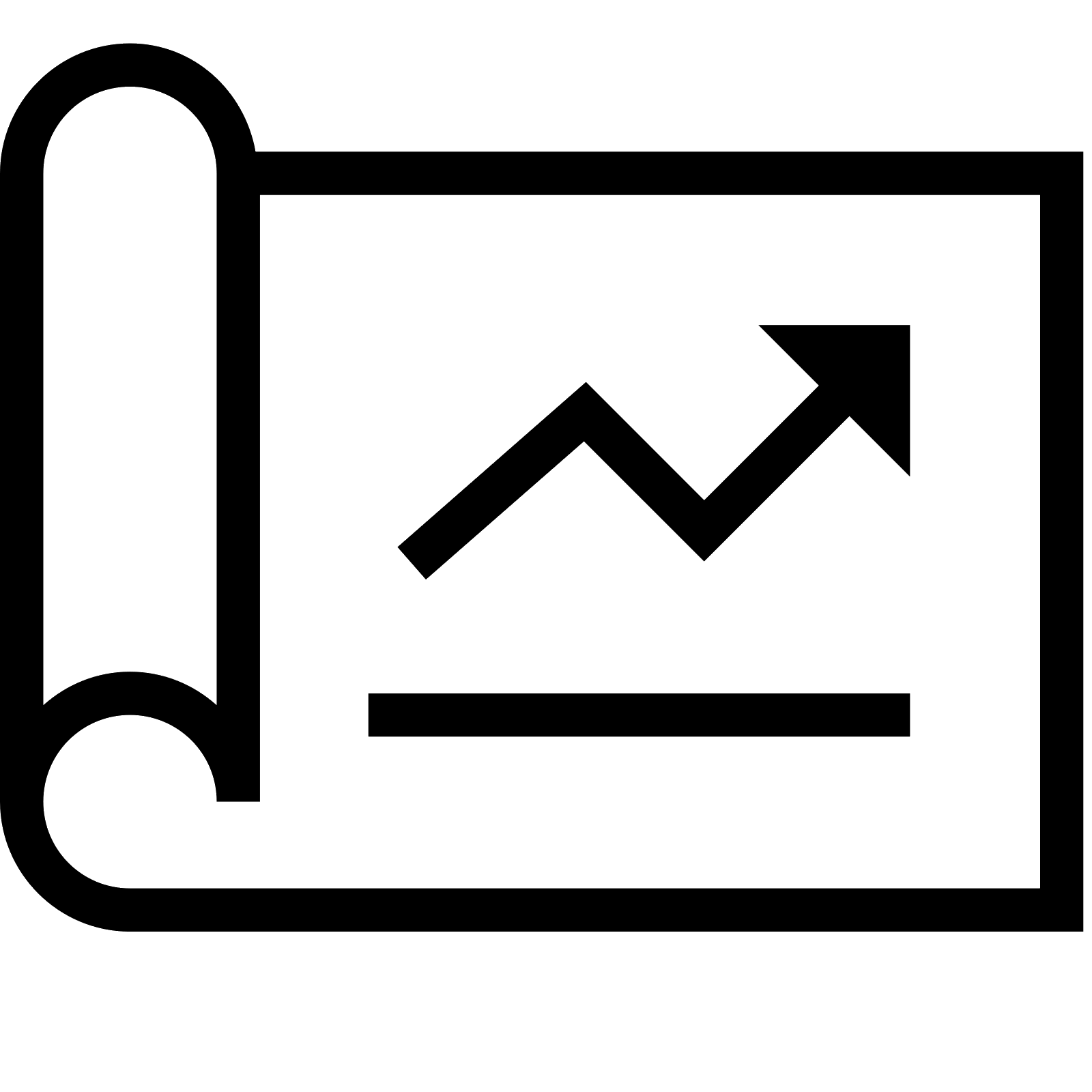 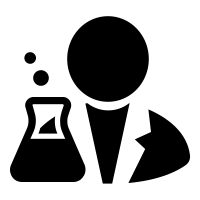 Afiliações
Organizações
Outcomes / outputs
Outcomes / outputs
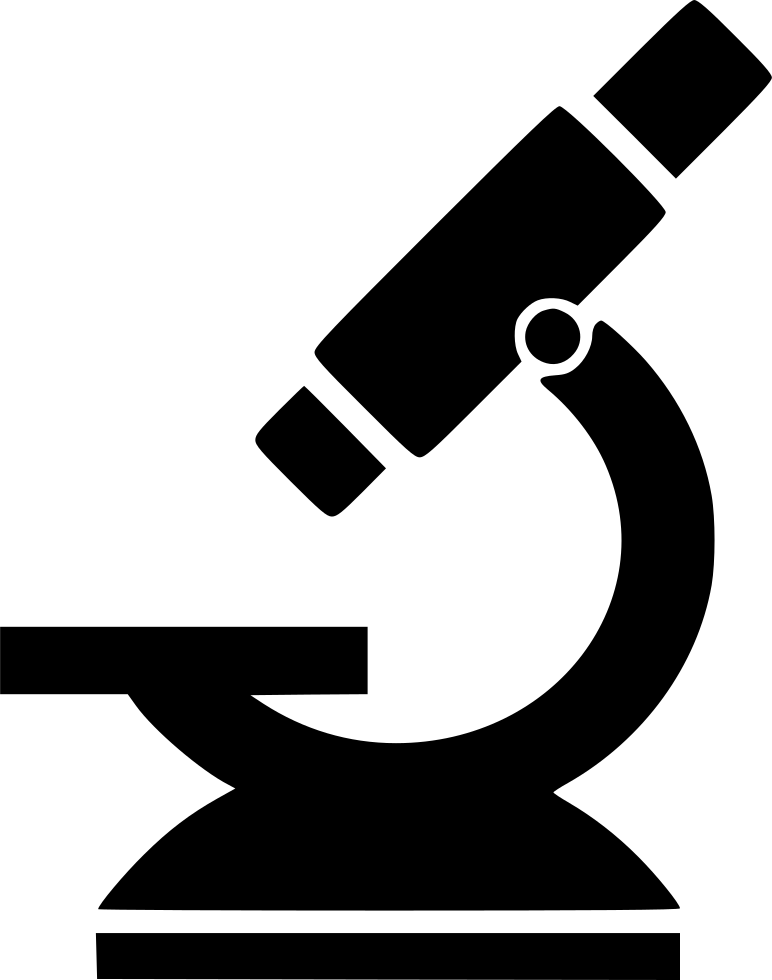 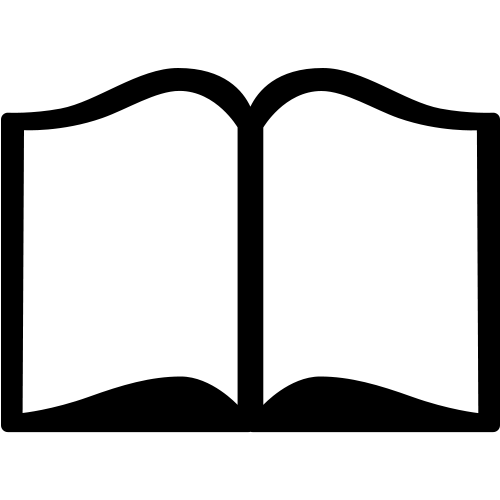 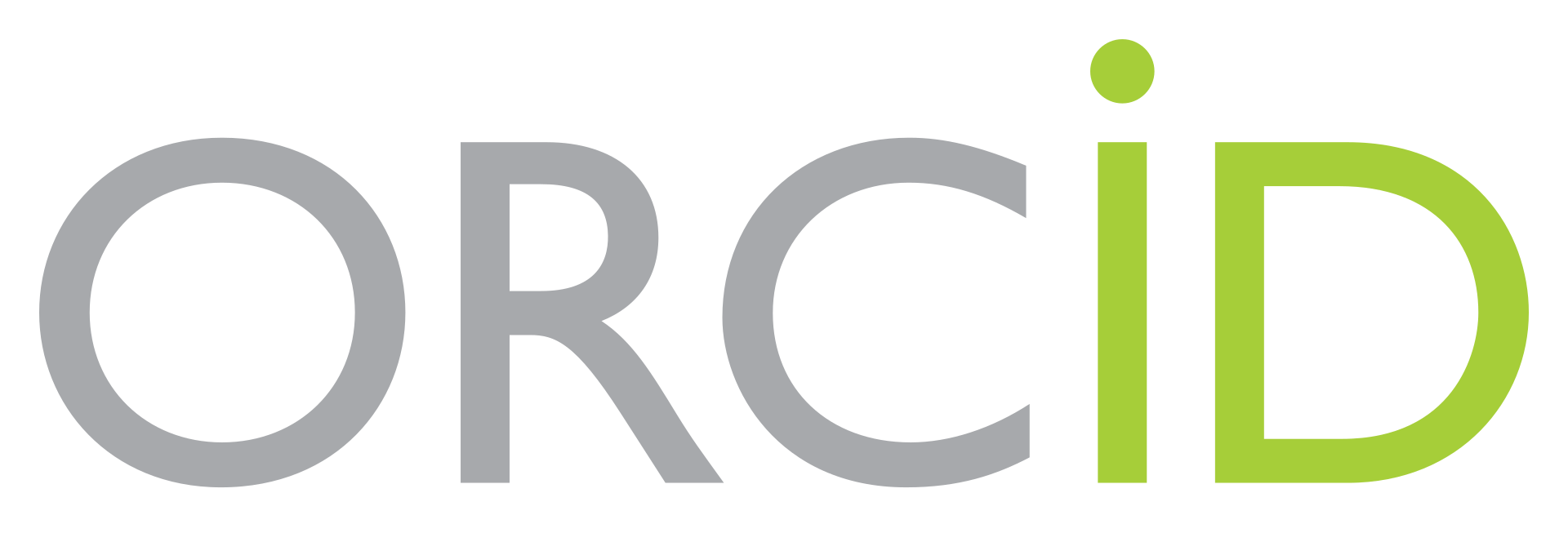 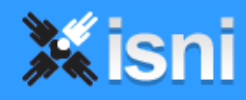 QN & Infraestruturas PTCRIS
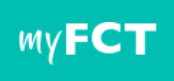 Registo Central Afiliações
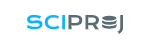 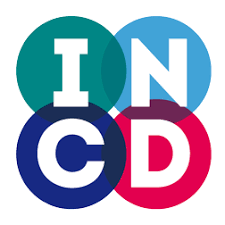 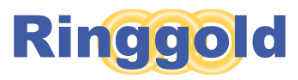 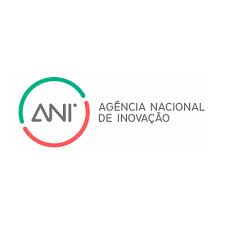 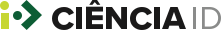 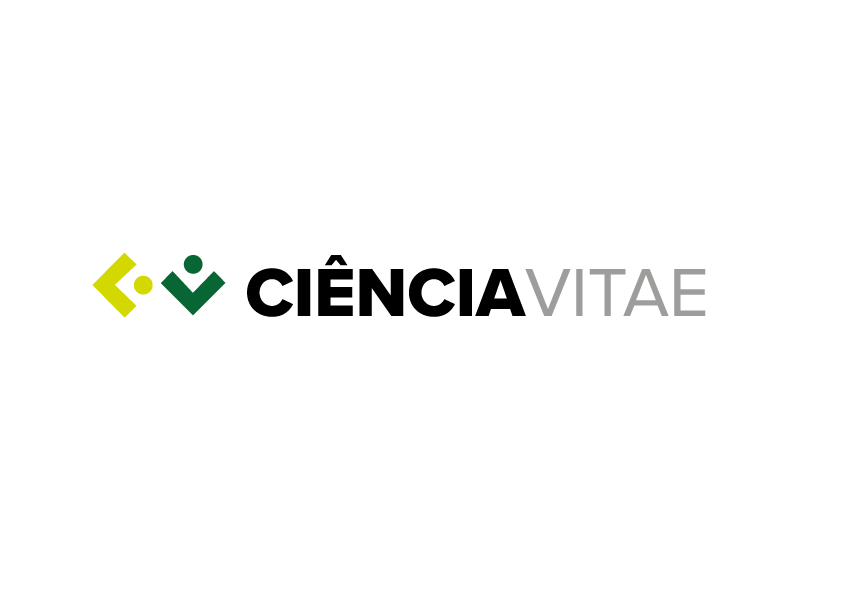 Sistemas de Gestão Financiamento
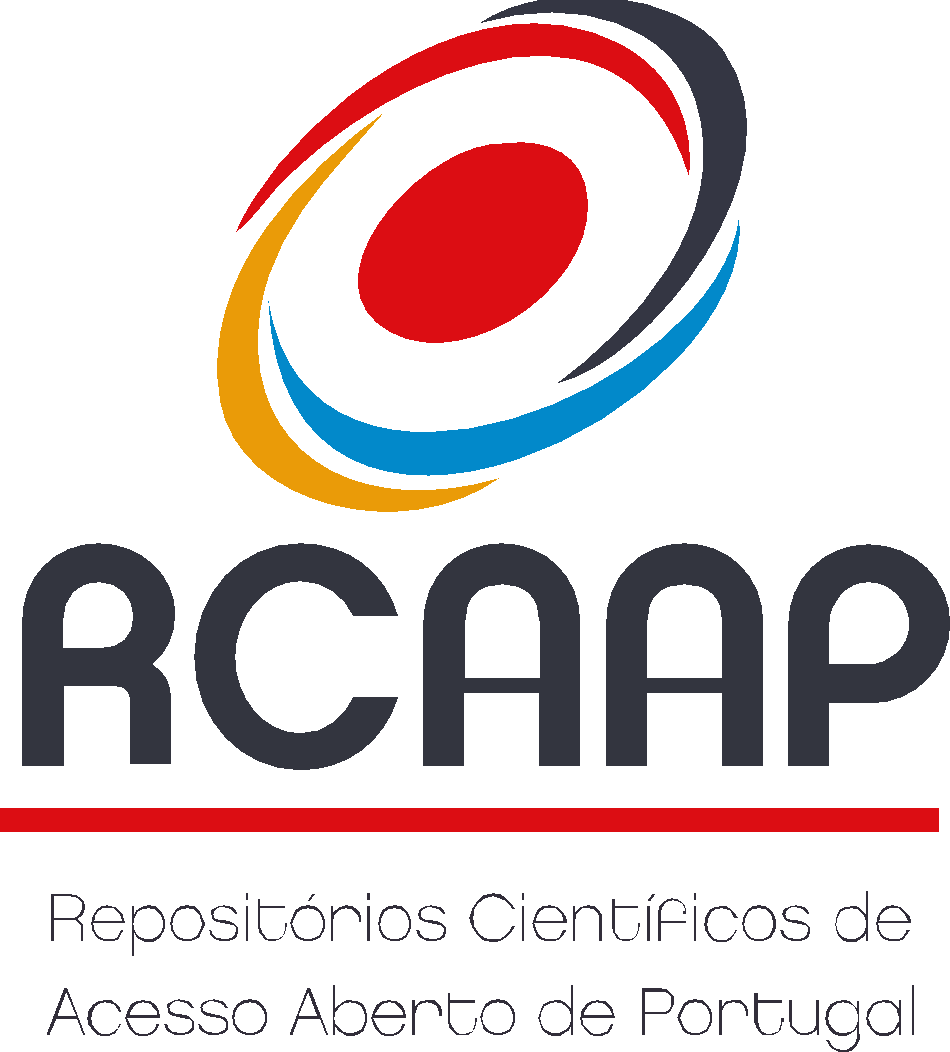 Sistemas de Gestão Ciência Nacionais
SERVIÇOS
Sistemas de Gestão Ciência Institucionais
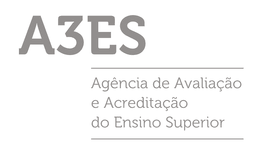 Portal de Investigação
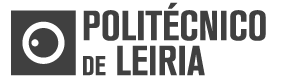 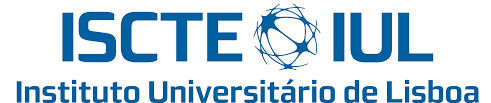 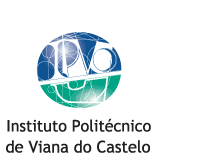 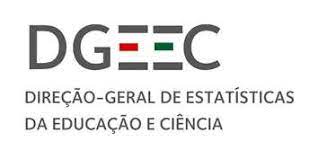 Indicadores
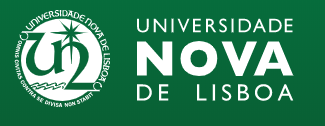 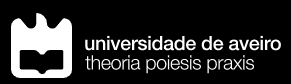 PTCRIS | Prioridades estratégicas
Oe1

Promoção da adoção do quadro normativo PTCRIS
Oe2

Consolidação do posicionamento do CV no ecossistema de C&T
Oe3

Desenvolvimento de serviços de valor acrescentado
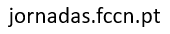 CV único | Preencha uma vez, utilize sempre
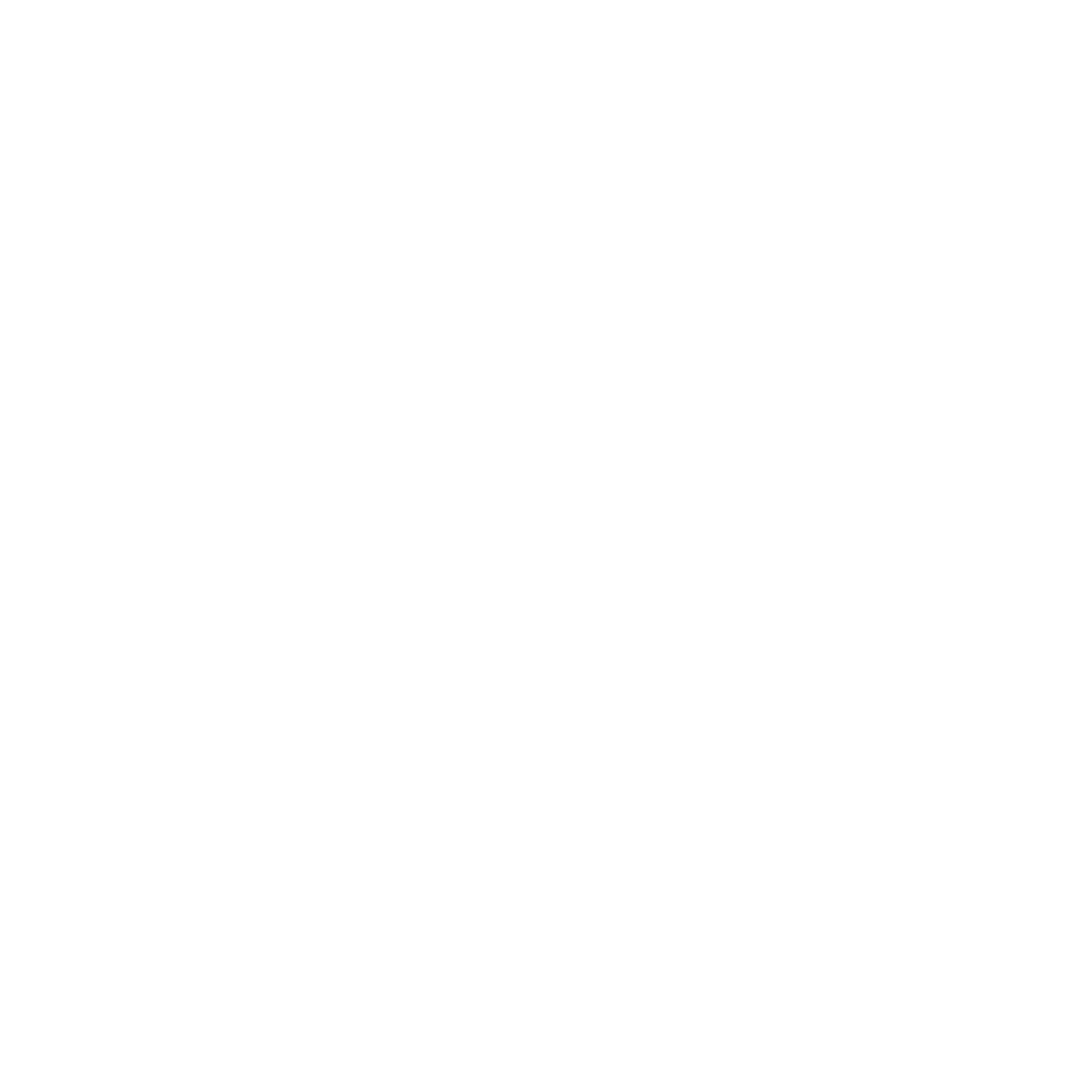 FCT
Portugal
2020
Oe2
CIÊNCIAVITAE
ANI
DGES
Sistema Gestão Peritos
Financiador
...
A3ES
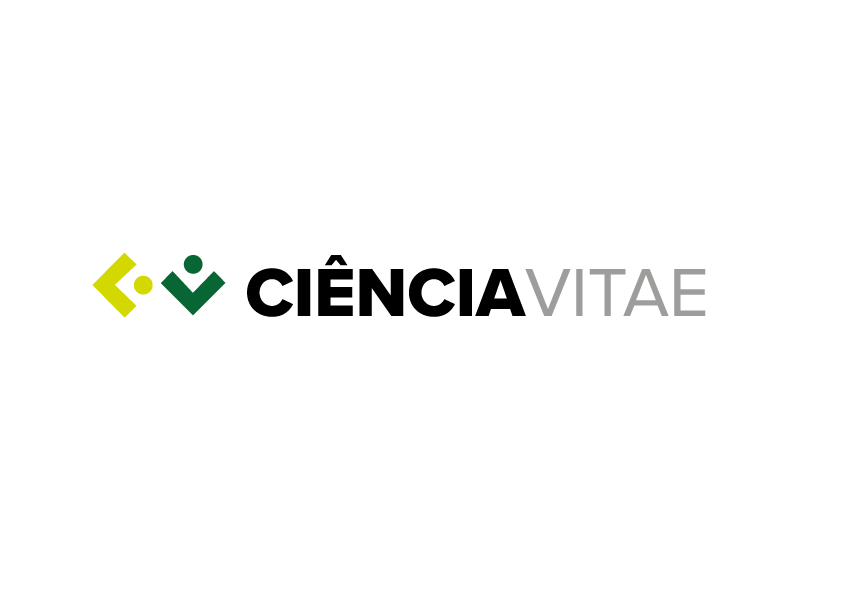 Integração
Censos
Oe3
Serviços de valor acrescentado
Júri
IES
DGEEC
Observatório
Inquéritos
PTCRIS
website
Europa / Mundo
Data as a Service, DaaS
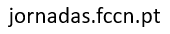 PTCRIS | Prioridades estratégicas
Oe1

Promoção da adoção do quadro normativo PTCRIS
Oe2

Consolidação do posicionamento do CV no ecossistema de C&T
Oe3

Desenvolvimento de serviços de valor acrescentado
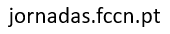 Afiliações
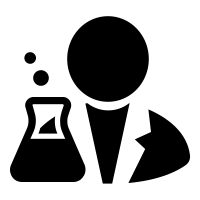 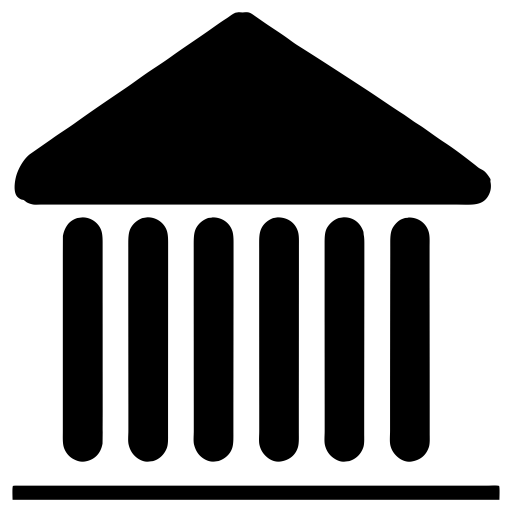 Organizações
Financiamento / projetos
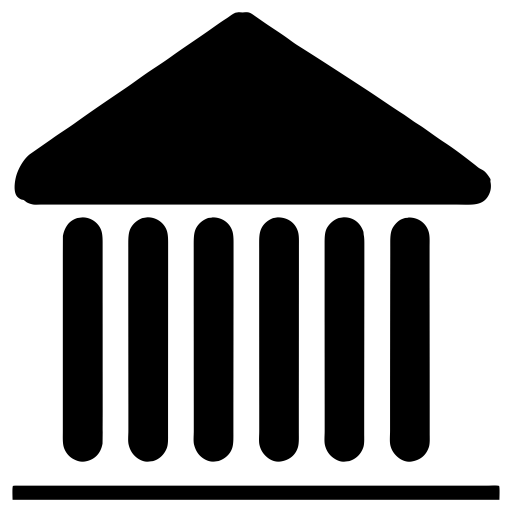 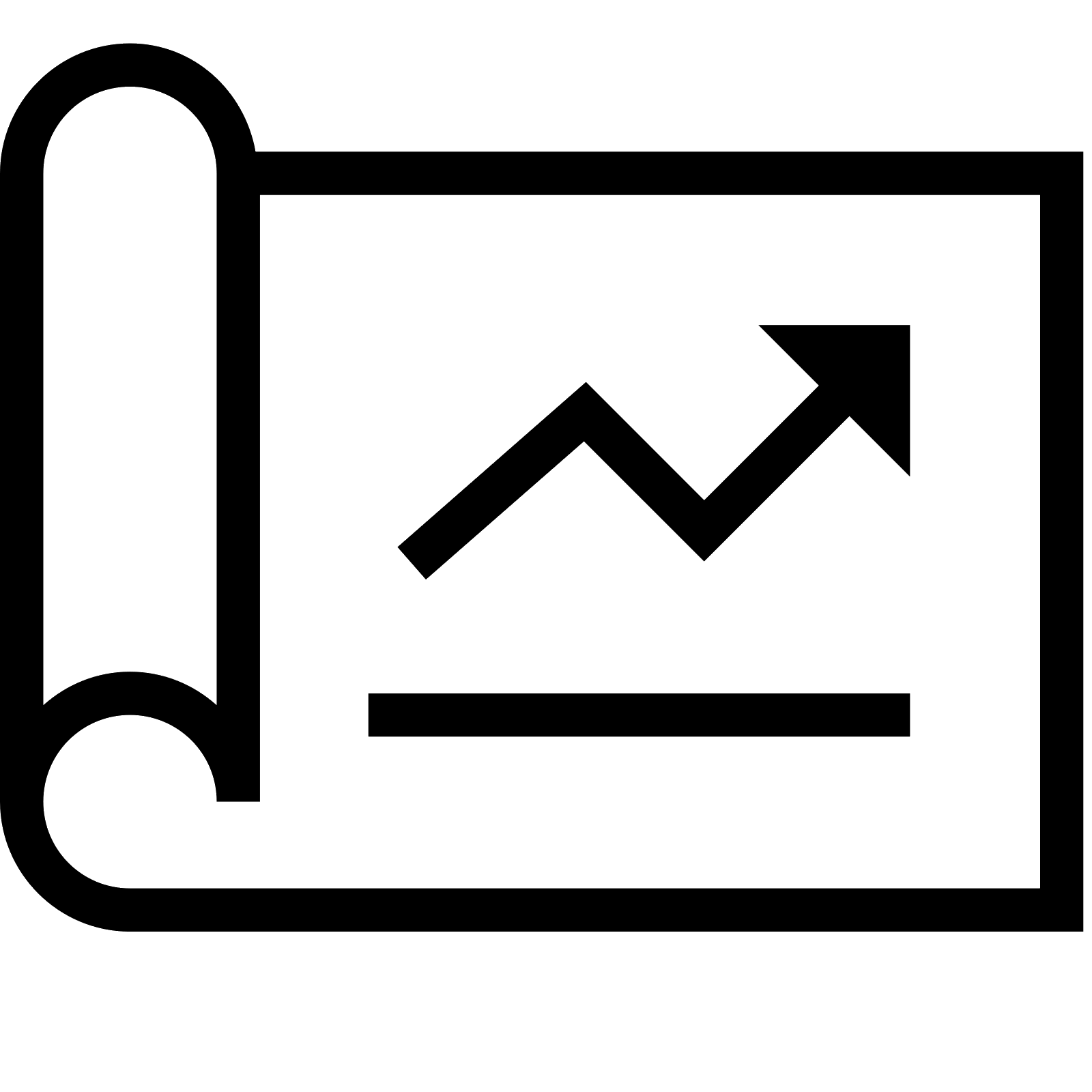 Afiliações
PTCRIS | ecossistema integrado
Projetos/Fin.
Organizações
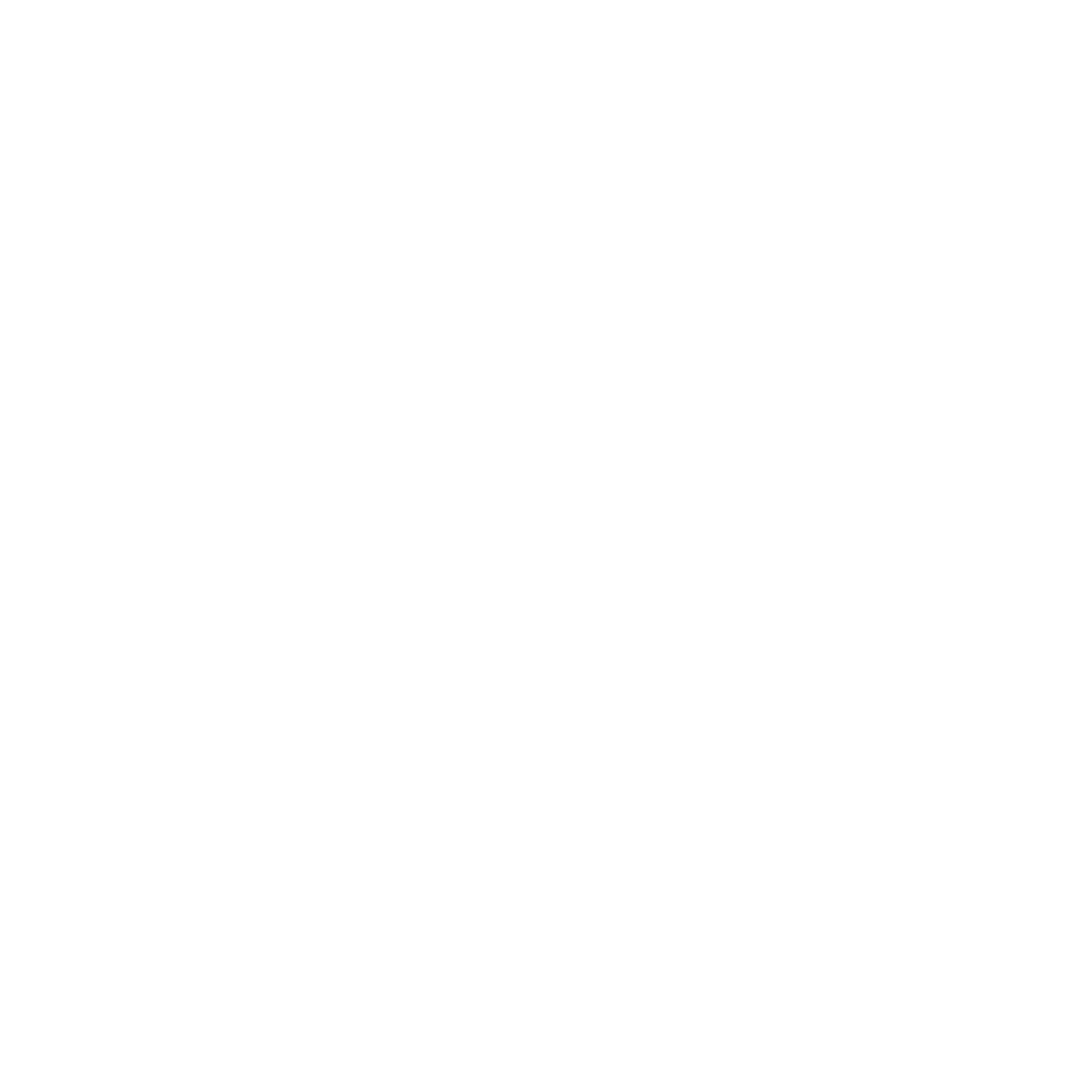 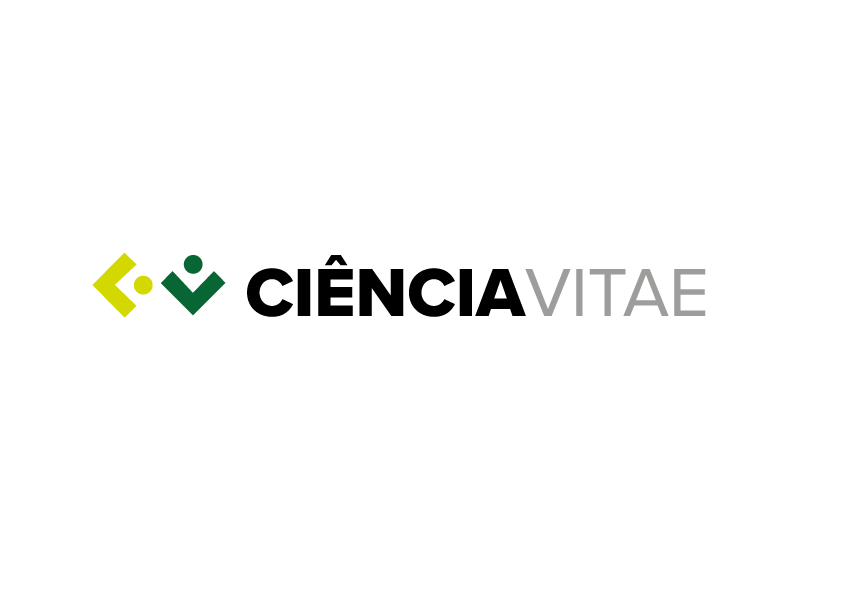 s
Outcomes / outputs
Oe3
Serviços de valor acrescentado
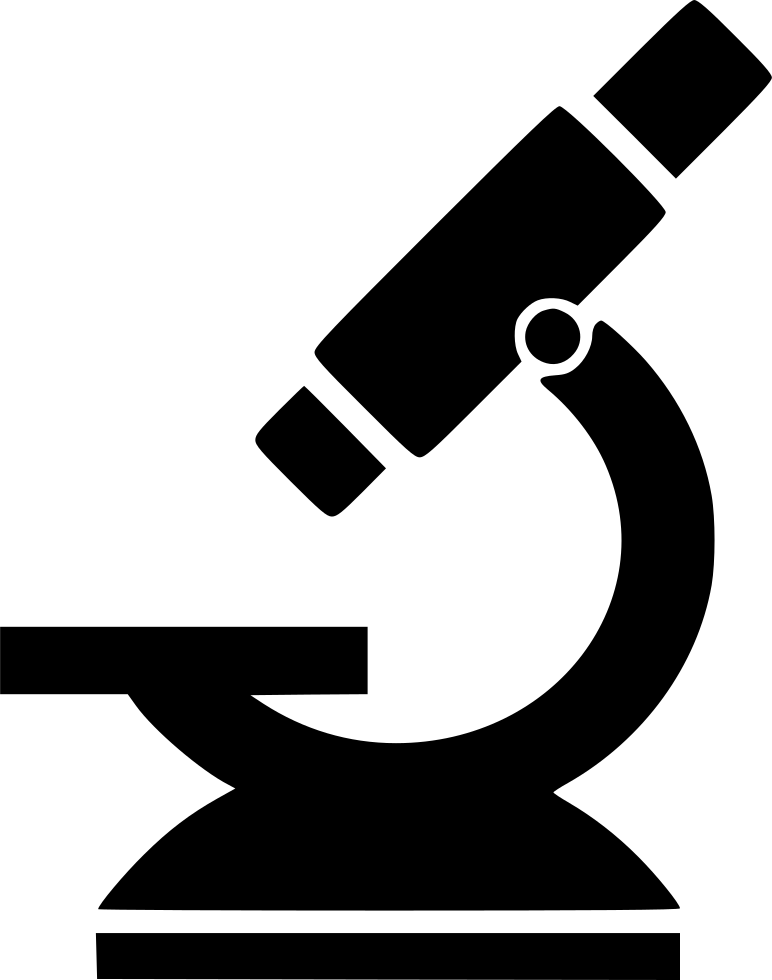 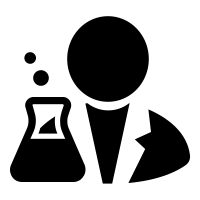 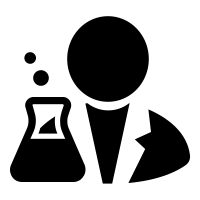 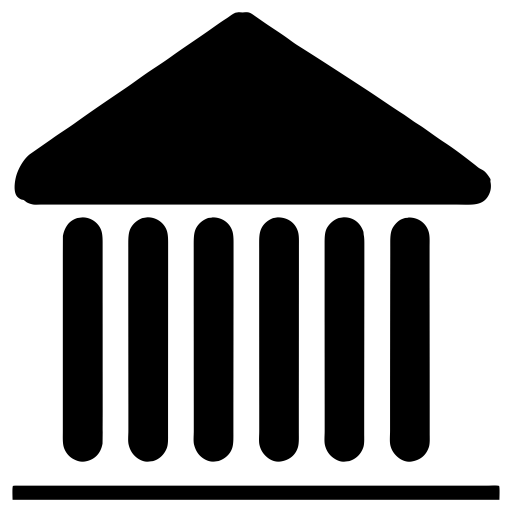 Investigadores
Infras.científicas
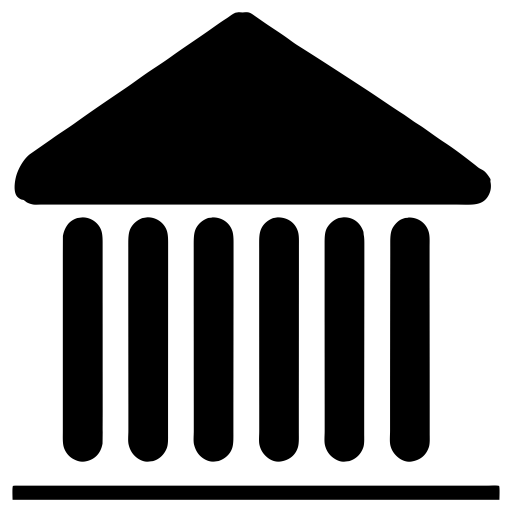 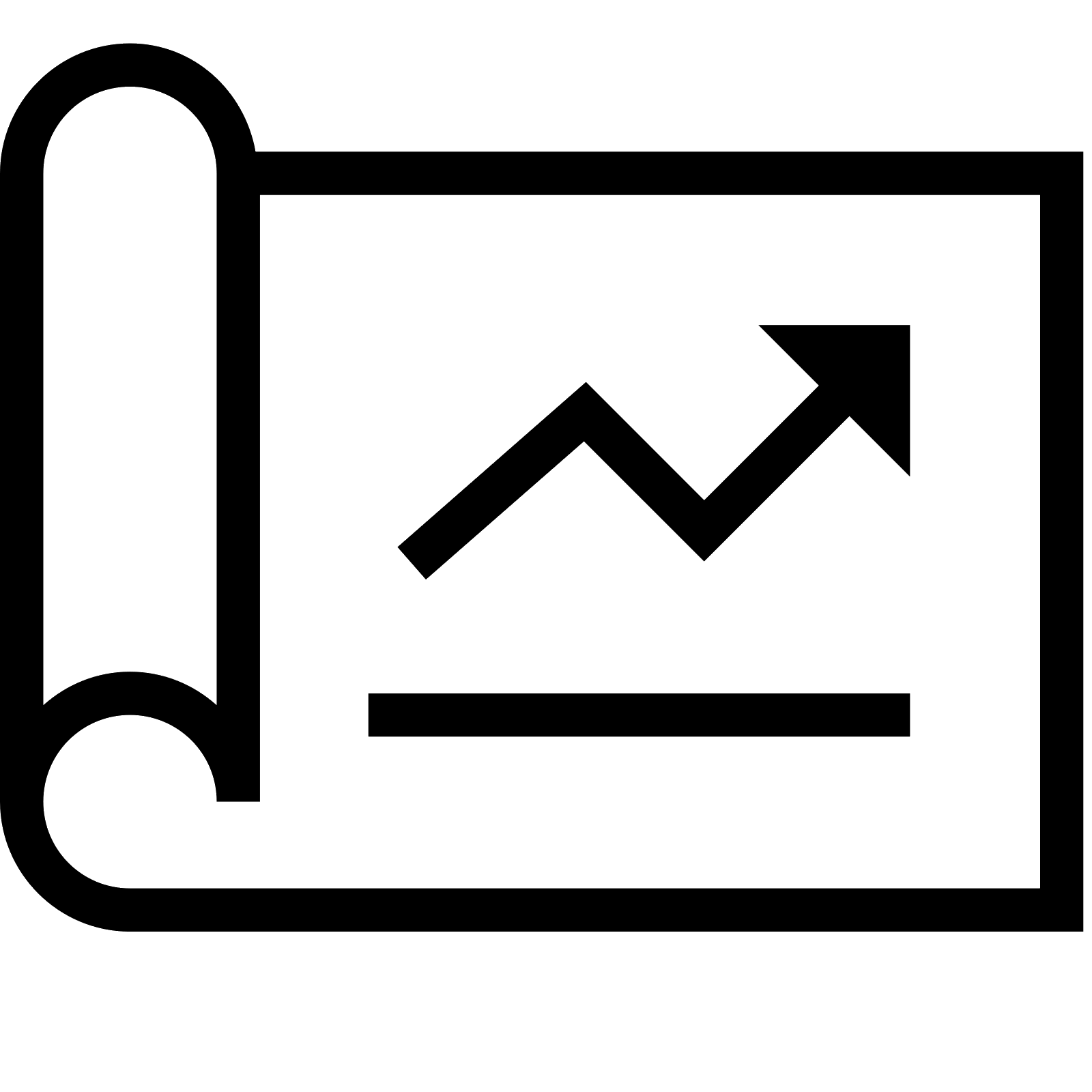 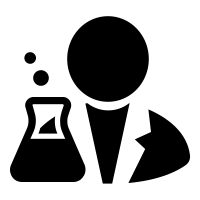 Afiliações
Organizações
Outcomes / outputs
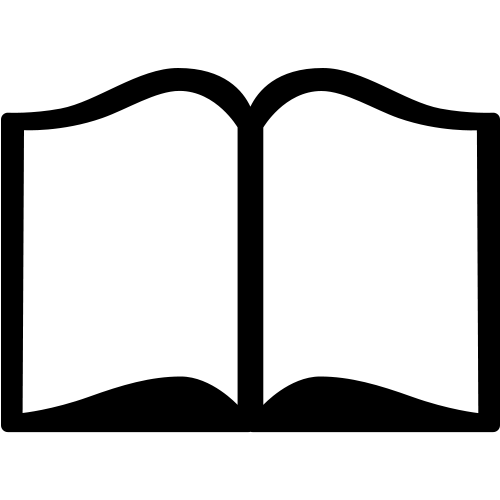 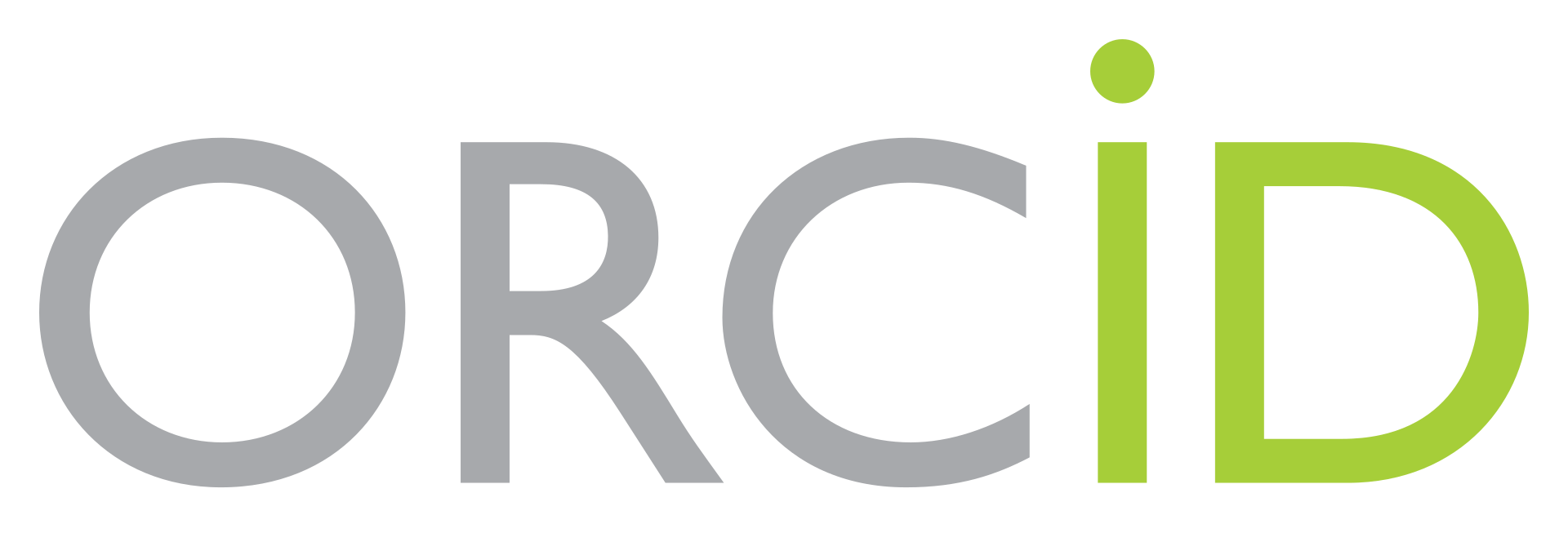 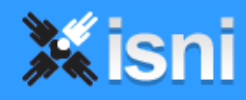 Registo Central Afiliações
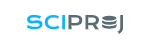 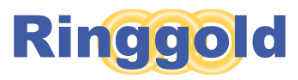 Produções
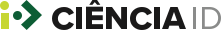 Sistemas de Gestão Financiamento
Sistemas Gestão Ciência Nacionais
Sistemas de Gestão Ciência Institucionais
Portal de Investigação
Indicadores
SoS = Sistema de Sistemas = ecossistema
Afiliações
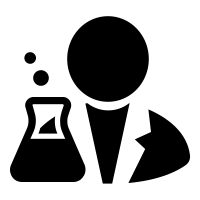 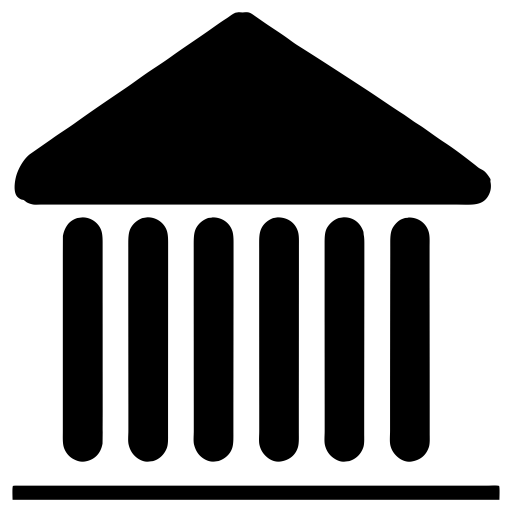 Organizações
Financiamento / projetos
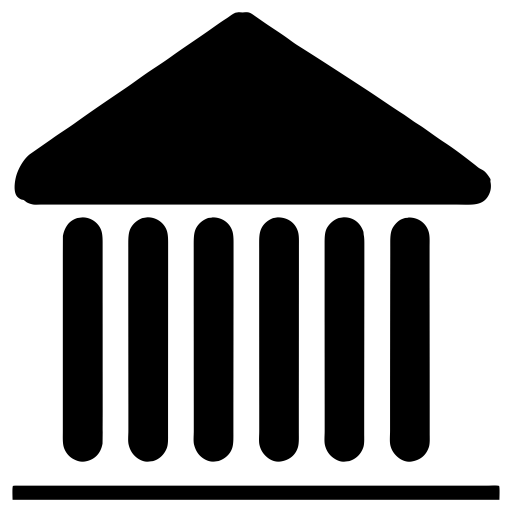 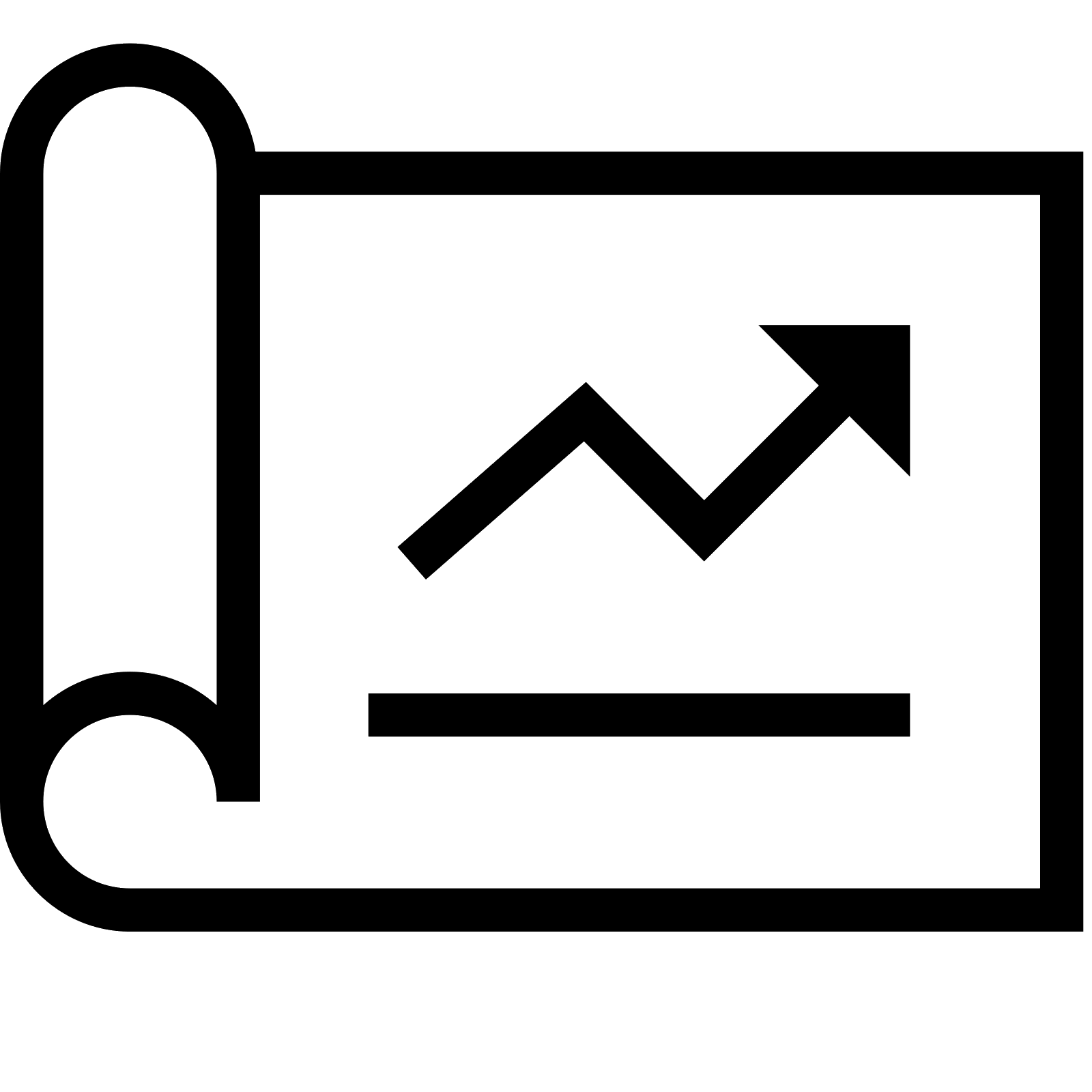 Afiliações
PTCRIS | ecossistema integrado
Projetos/Fin.
Organizações
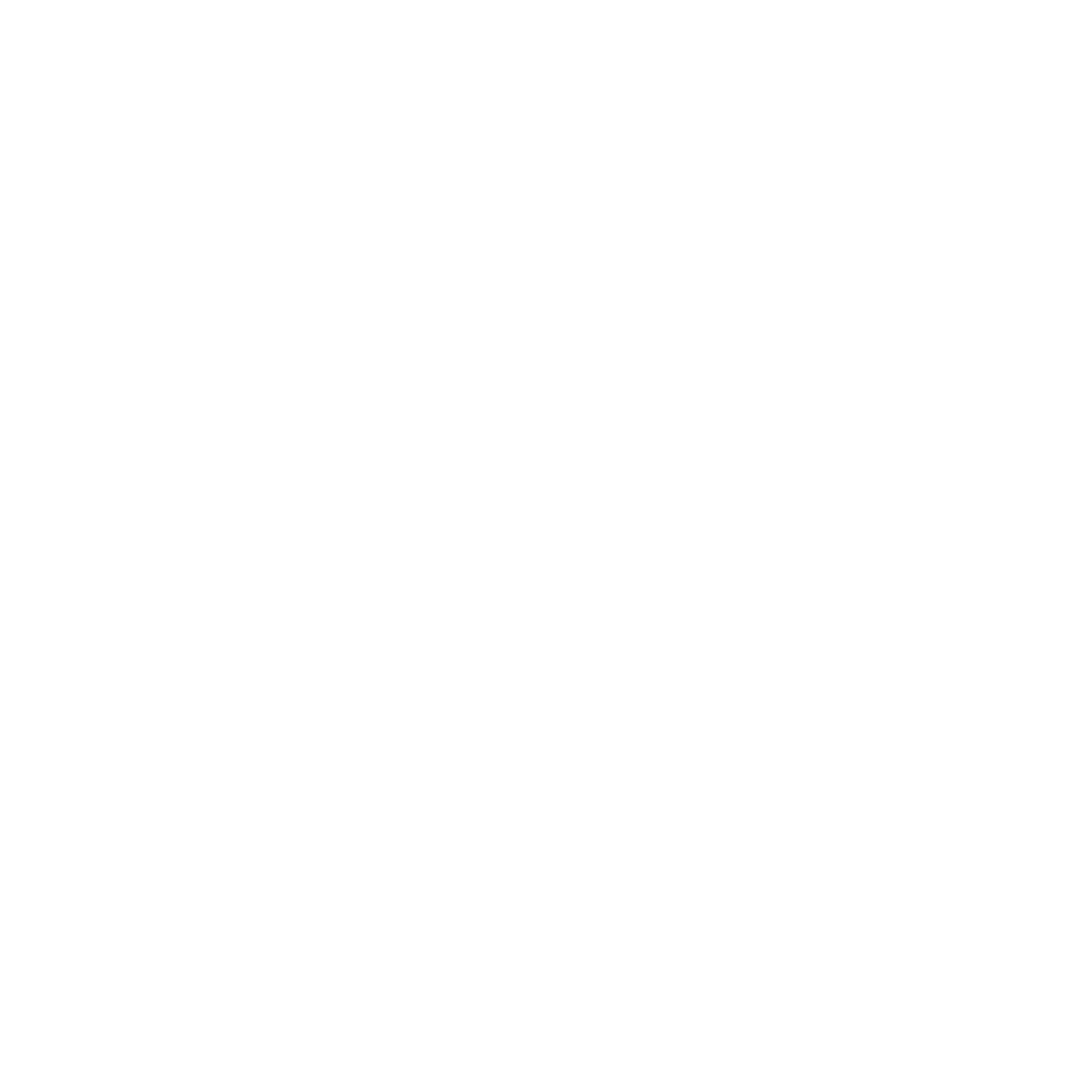 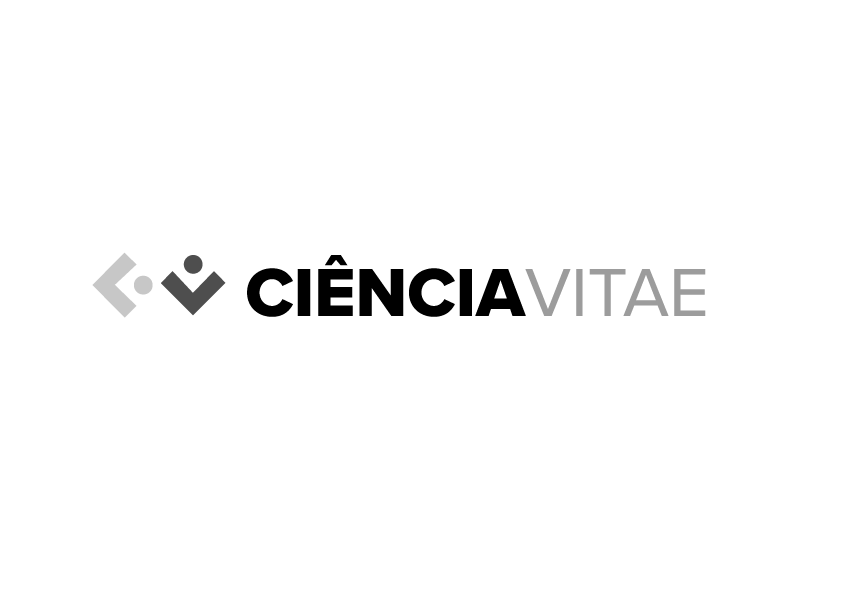 s
Outcomes / outputs
Oe3
Serviços de valor acrescentado
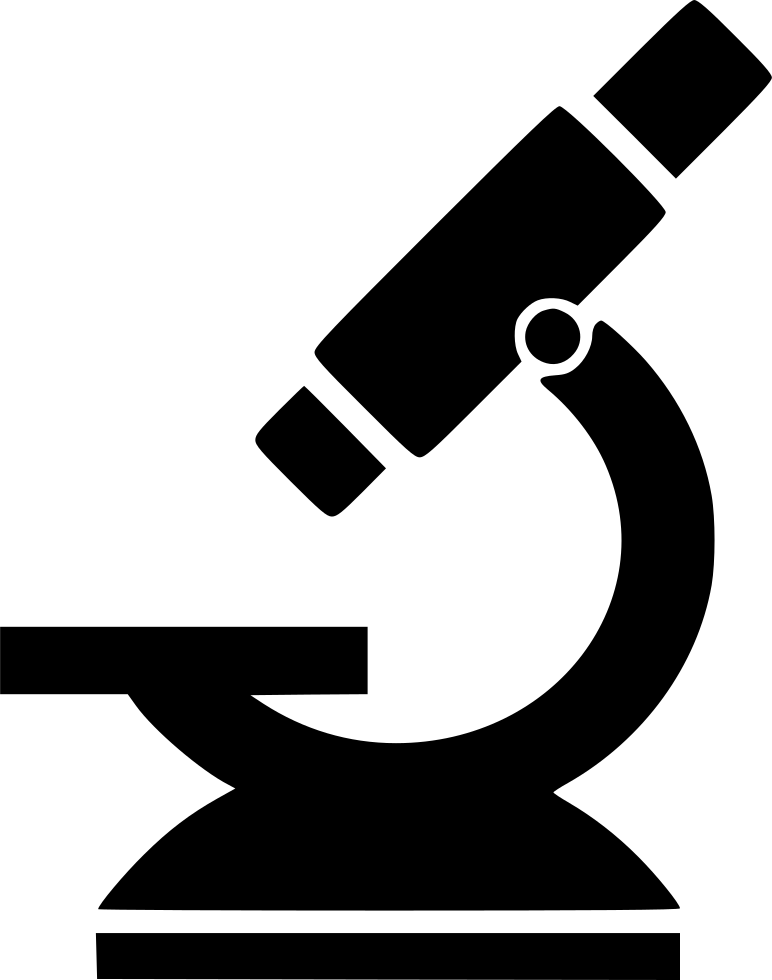 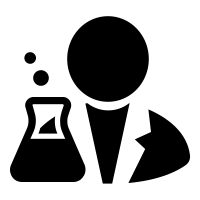 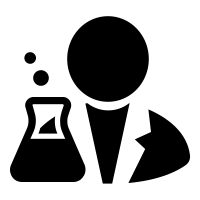 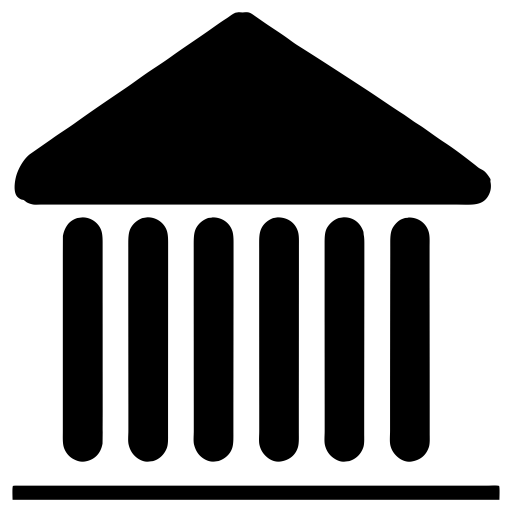 Investigadores
Infras.científicas
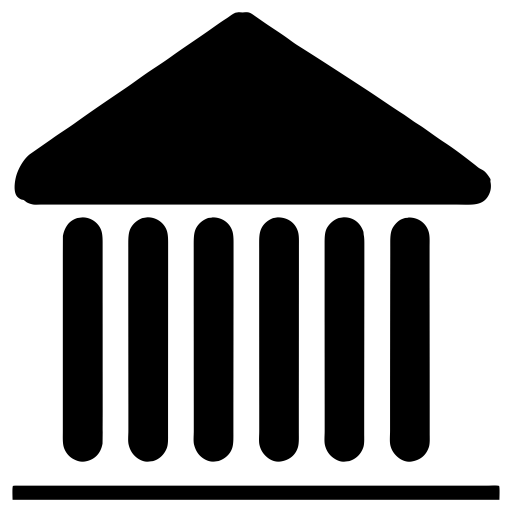 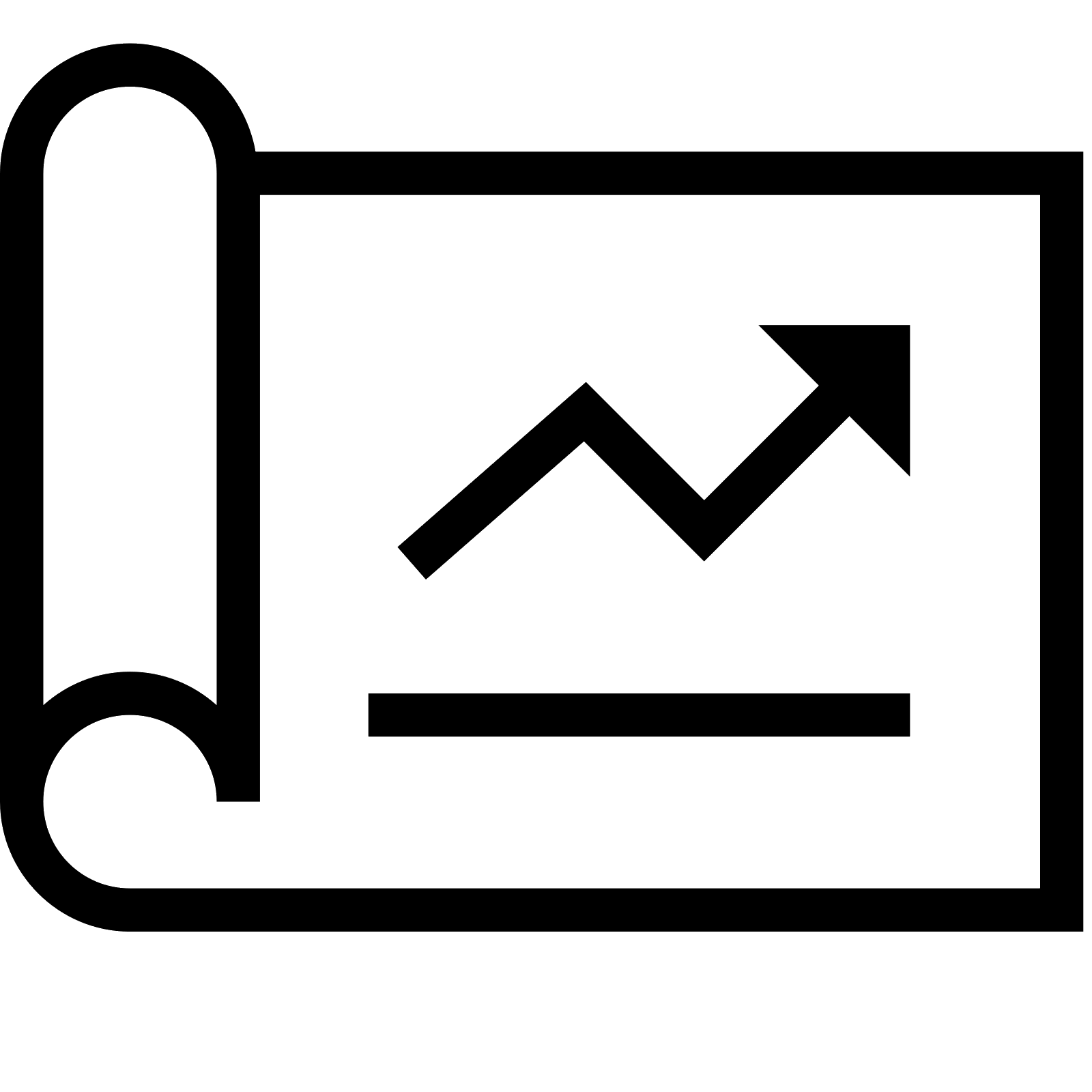 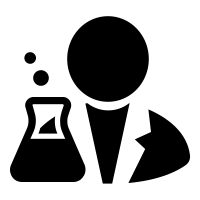 Afiliações
Organizações
Outcomes / outputs
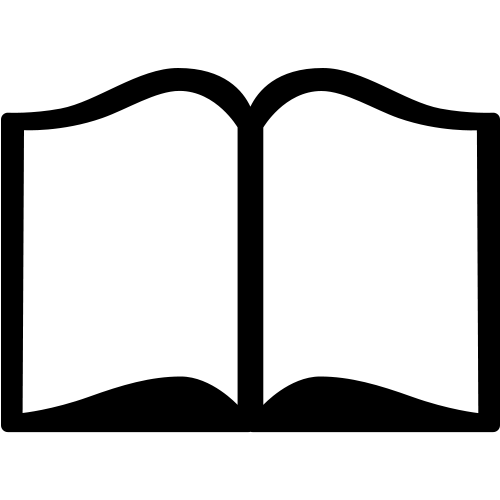 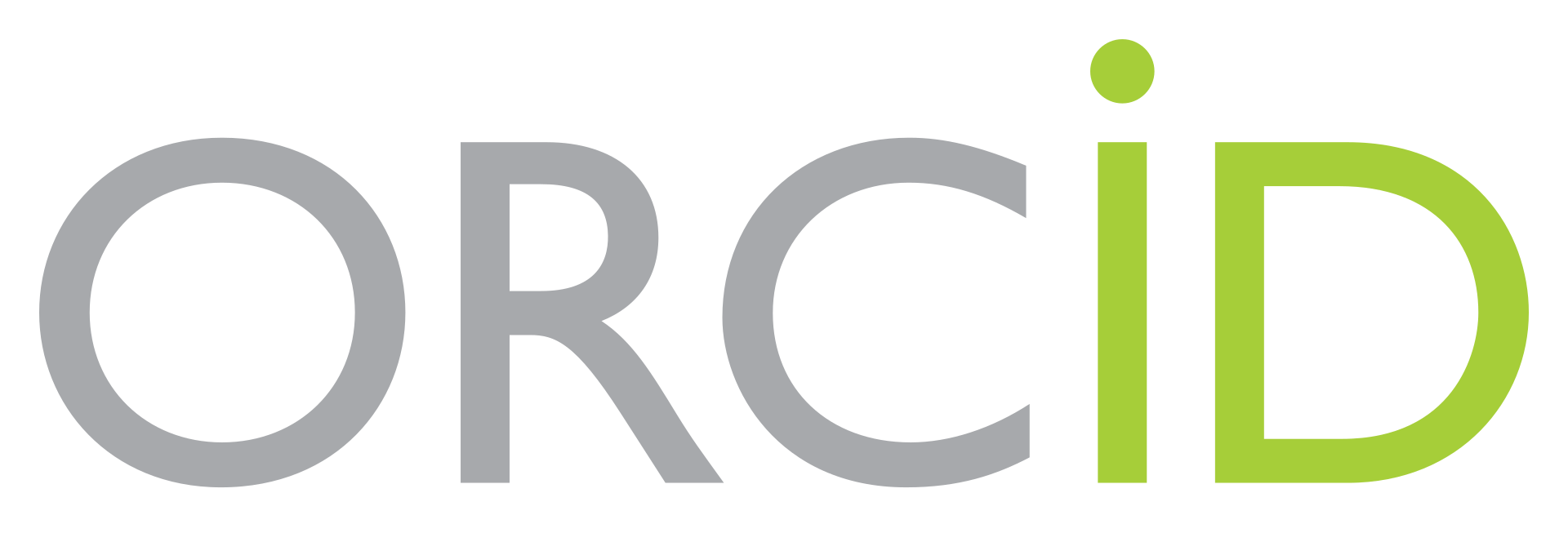 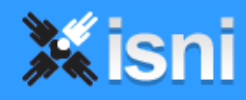 Registo Central Afiliações
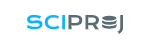 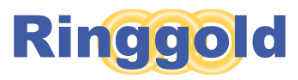 Produções
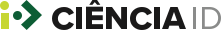 Sistemas de Gestão Financiamento
Sistemas Gestão Ciência Nacionais
Sistemas de Gestão Ciência Institucionais
Portal de Investigação
Indicadores
SoS = Sistema de Sistemas = ecossistema
PTCRIS | Enterprise Datawarehouse
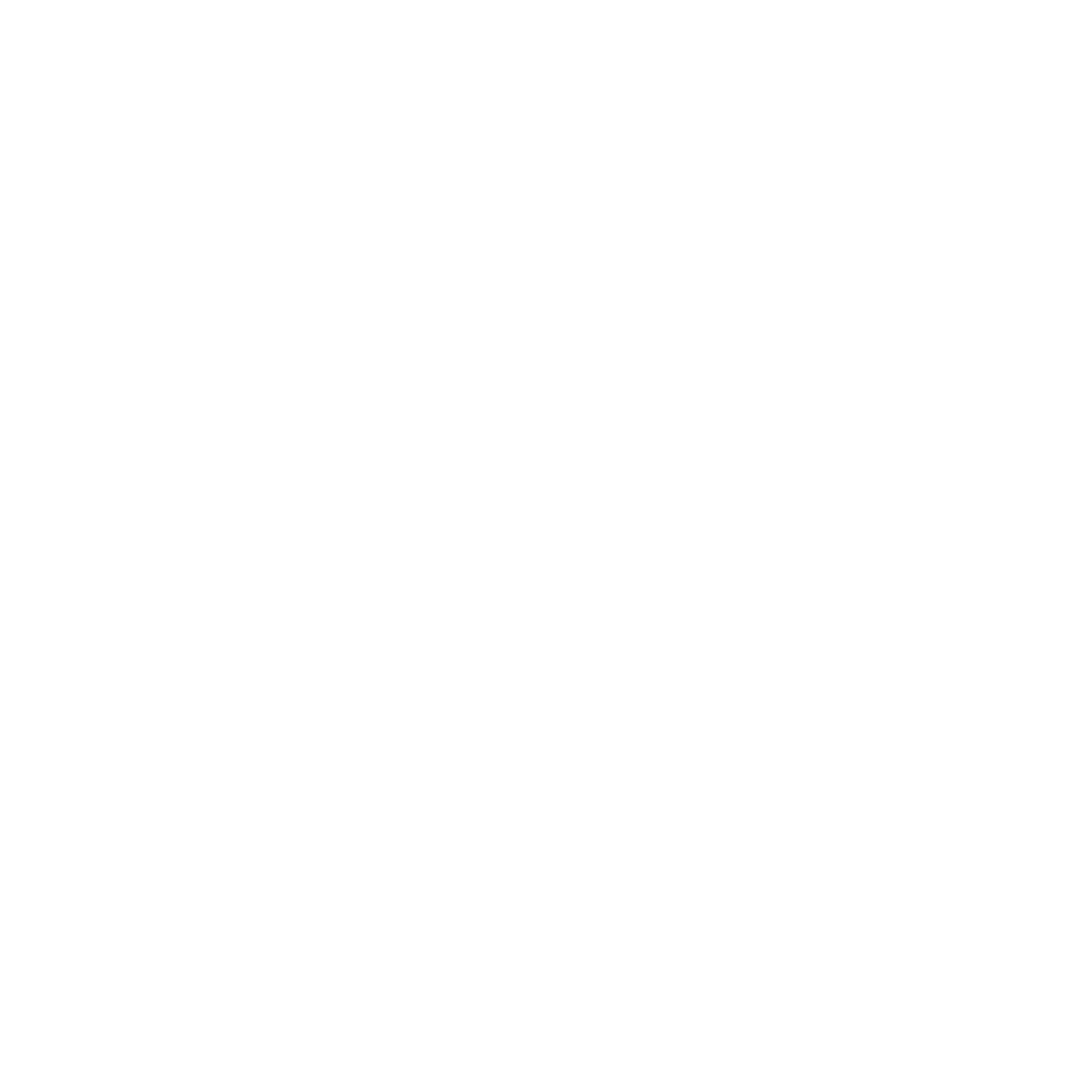 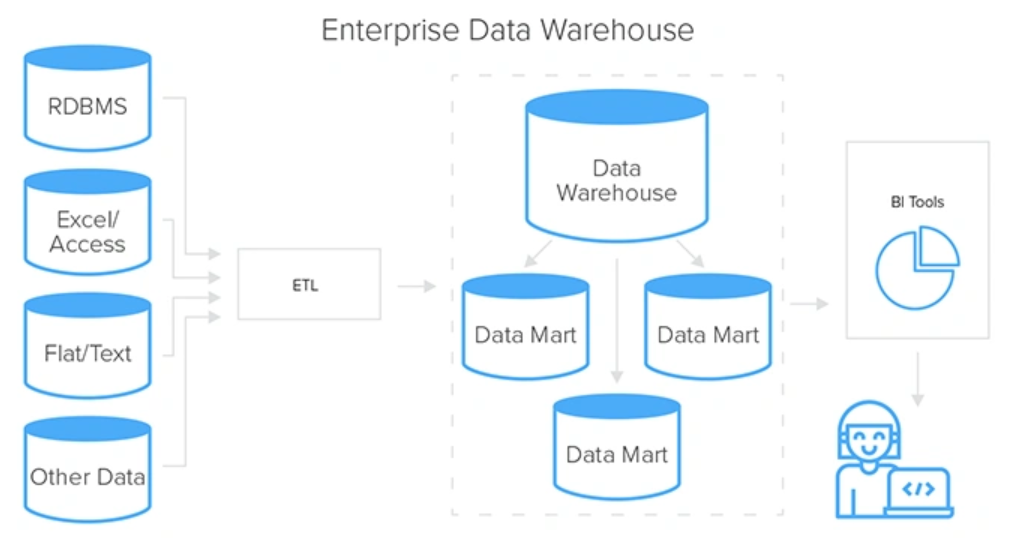 Oe3
Serviços de valor acrescentado
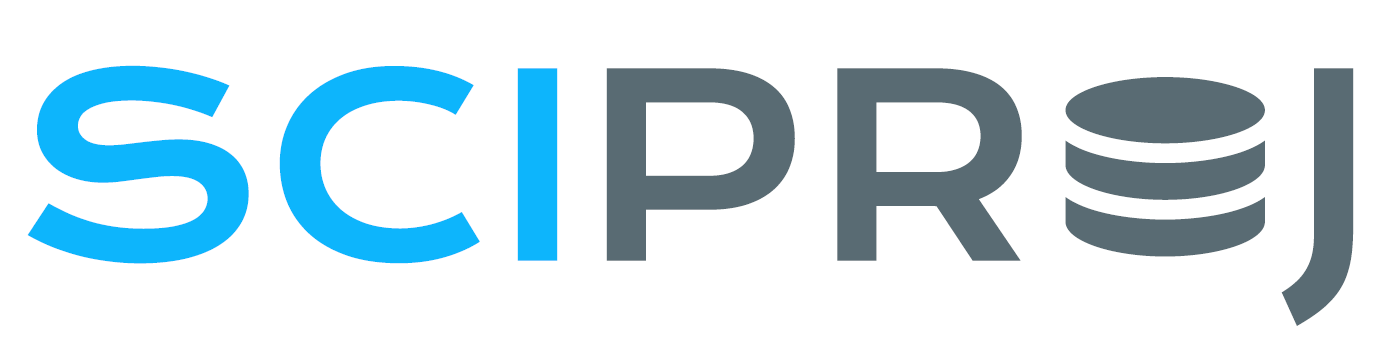 Ferramentas de BI
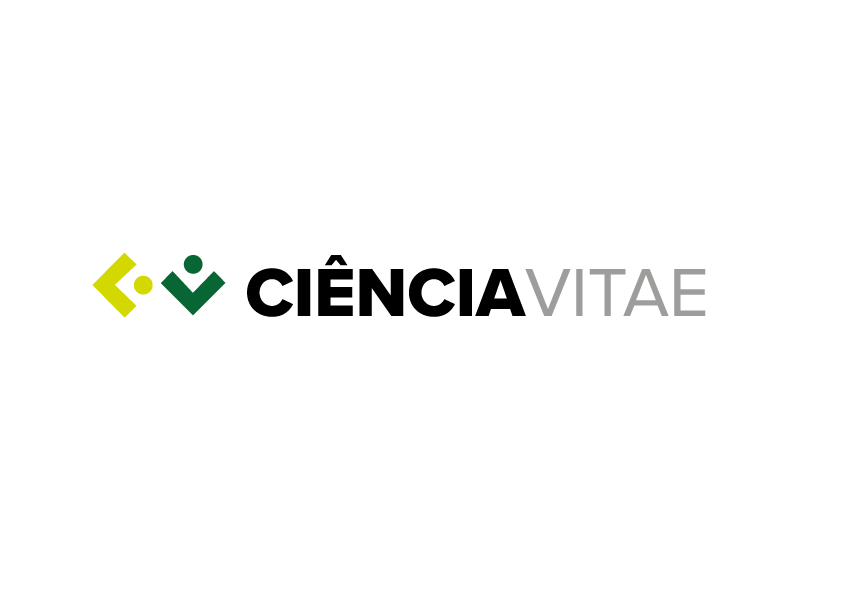 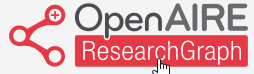 Outras 
fontes
Sistema de Indicadores
Projeto SAMA 2021-2022: “Transformação Digital na Investigação: Ciência Aberta e Gestão de Ciência”
PTCRIS | Sistema de indicadores
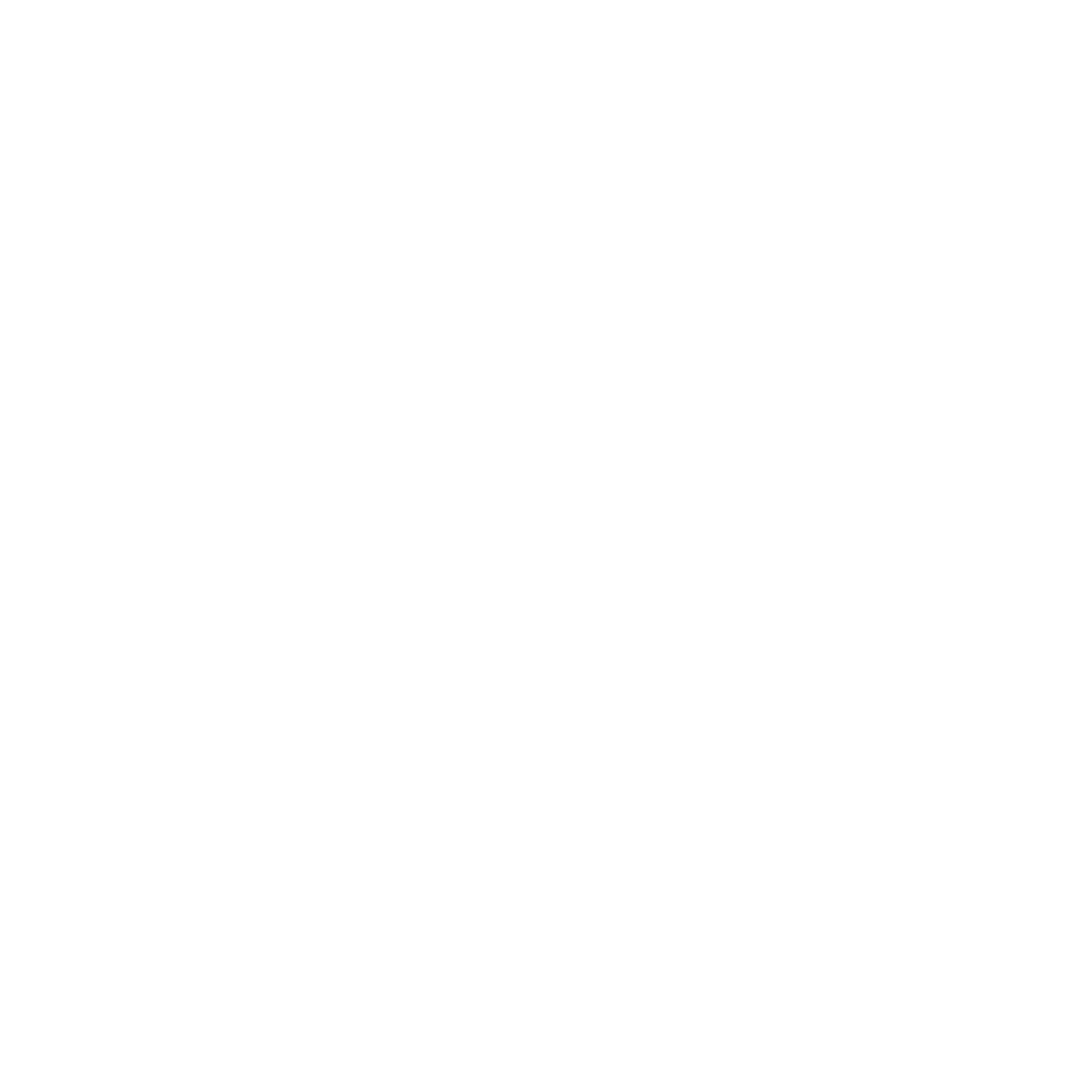 Oe3
Serviços de valor acrescentado
Nº projetos financiados (total/financiador/tipologia de financiamento/área temática/região)
Montante de financiamento atribuido (total/ano/financiador/área temática)
Investimento em formação avançada
Investimento das empresas em C&T
Nº de produções científicas (por ano/tipologia/área temática)
Grau de colaboração internacional
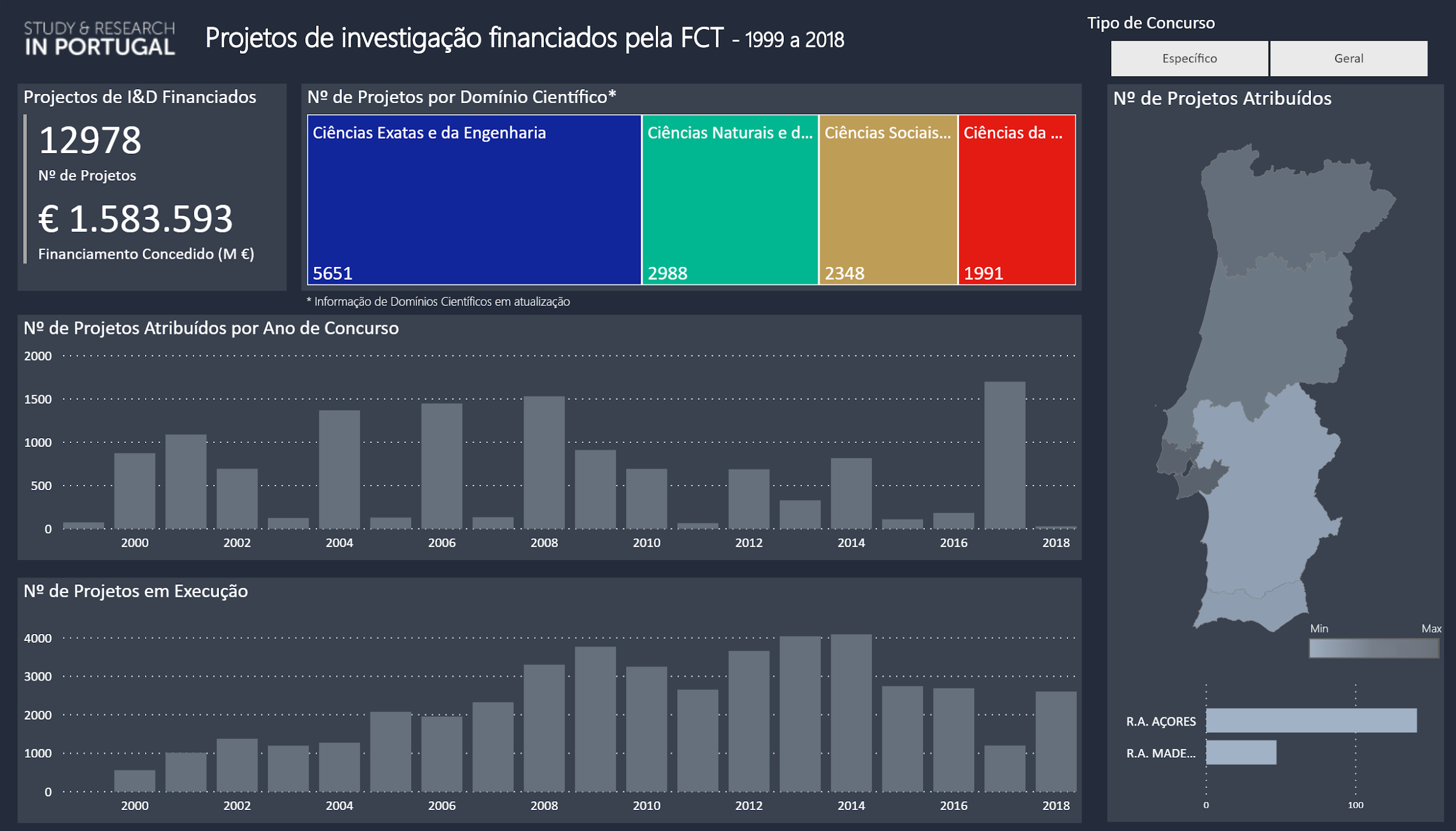 Projeto SAMA 2021-2022: “Transformação Digital na Investigação: Ciência Aberta e Gestão de Ciência”
PTCRIS | Enterprise Datawarehouse
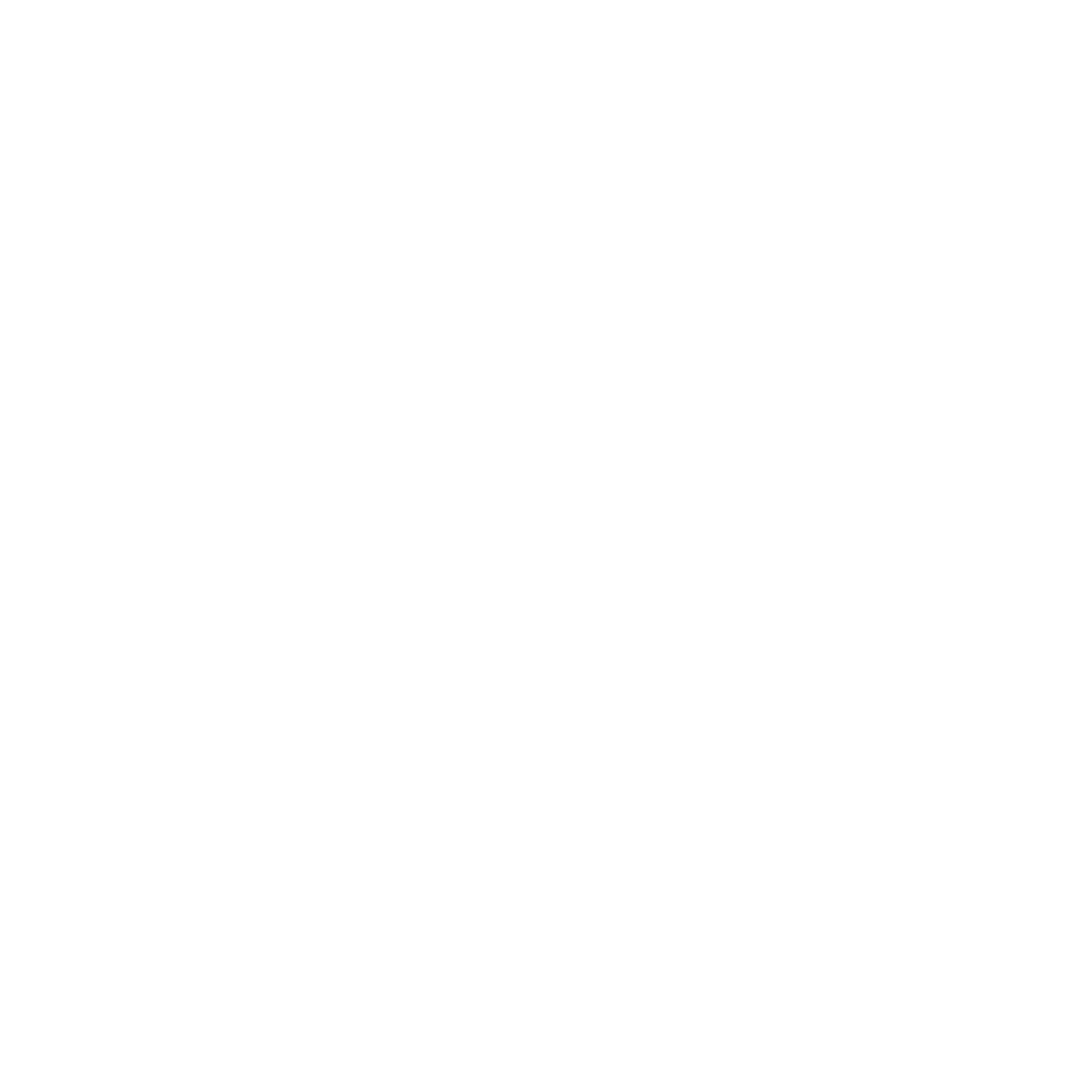 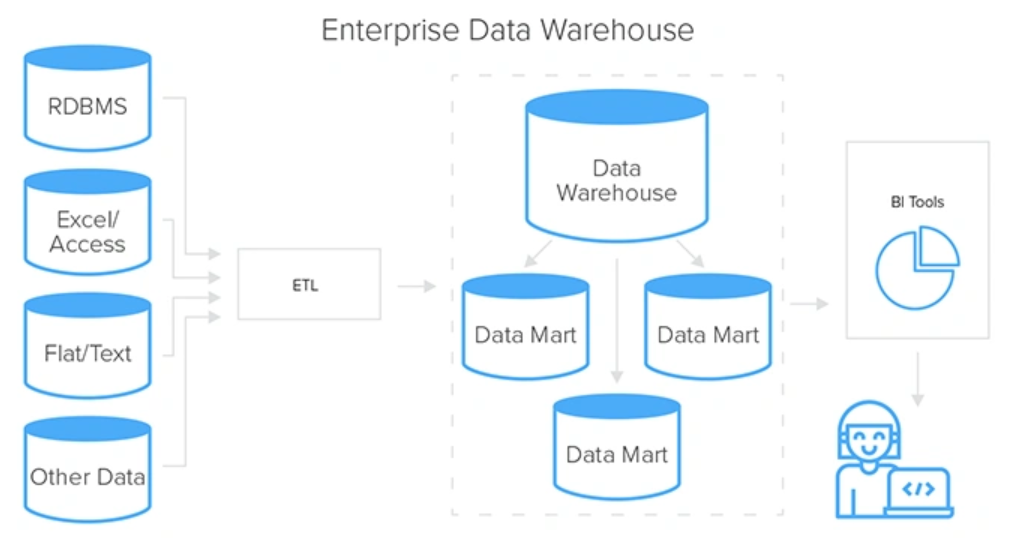 Oe3
Serviços de valor acrescentado
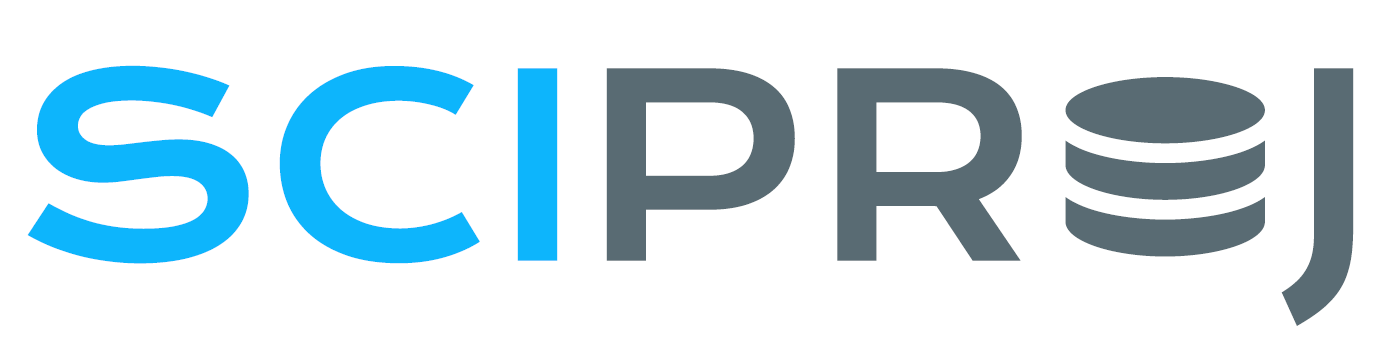 Ferramentas de pesquisa
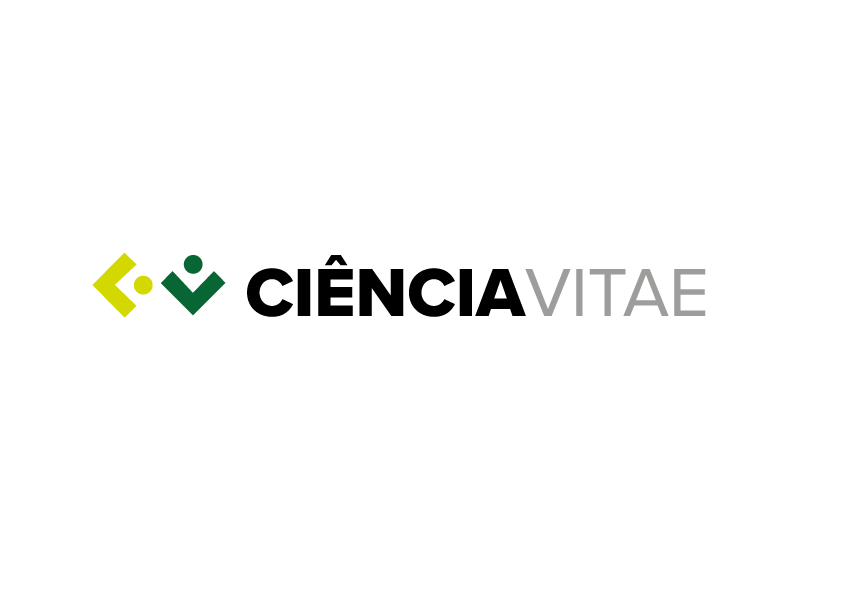 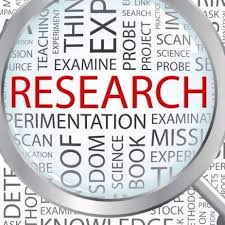 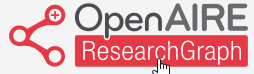 Outras 
fontes
Portal de Investigação
Projeto SAMA 2021-2022: “Transformação Digital na Investigação: Ciência Aberta e Gestão de Ciência”
PTCRIS | Portal de Investigação
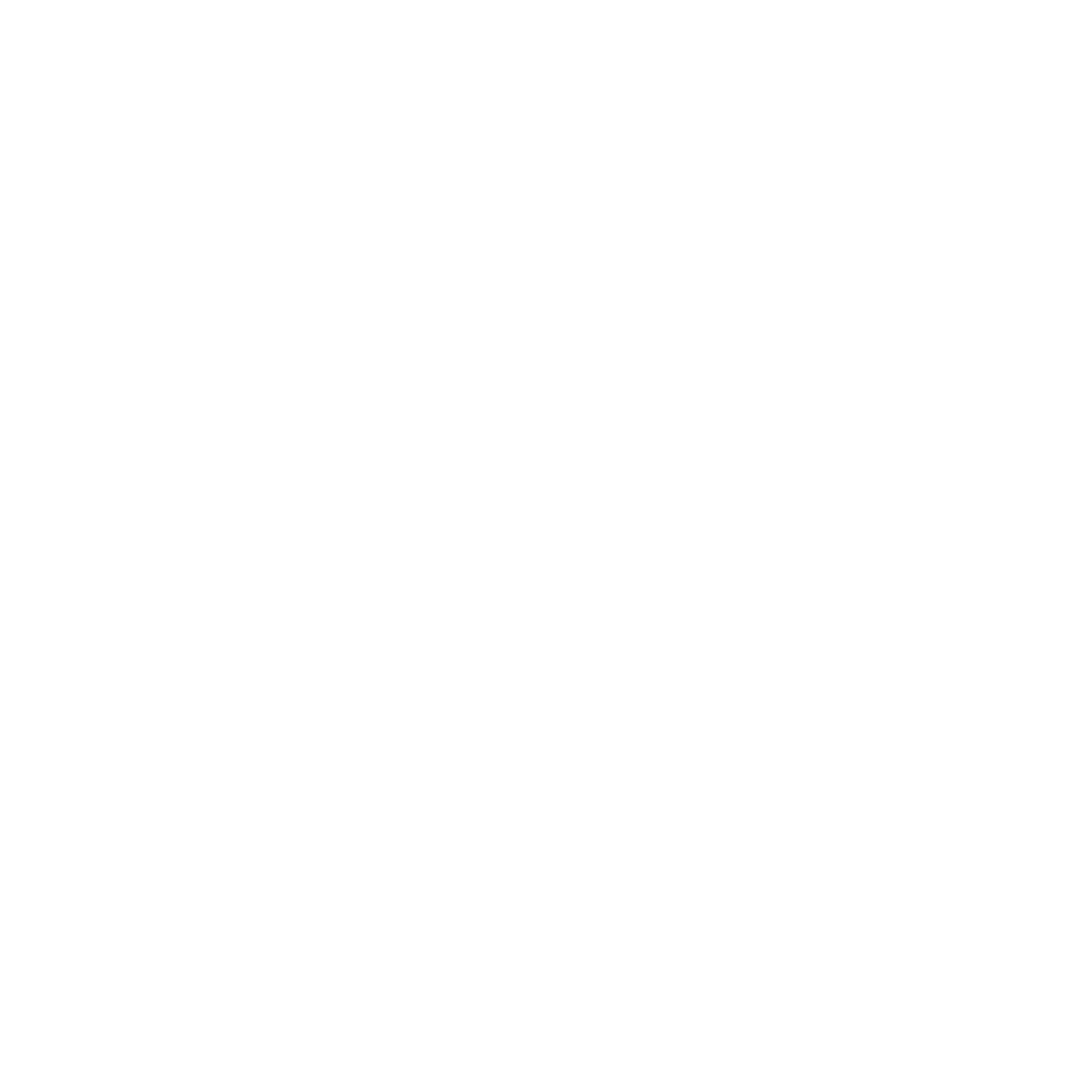 Oe3
Serviços de valor acrescentado
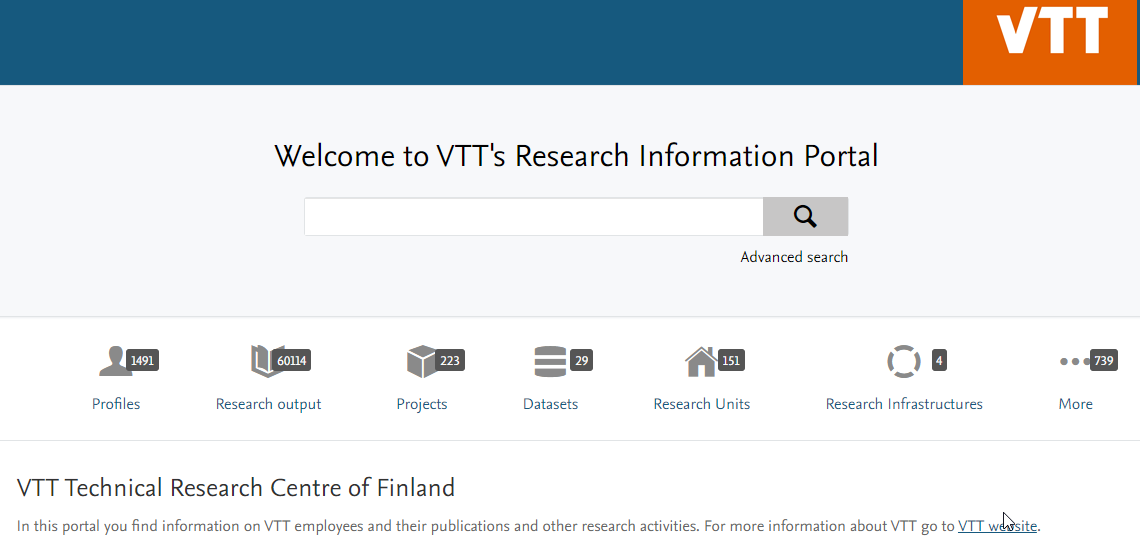 Projeto SAMA 2021-2022: “Transformação Digital na Investigação: Ciência Aberta e Gestão de Ciência”
PTCRIS | Portal de Investigação
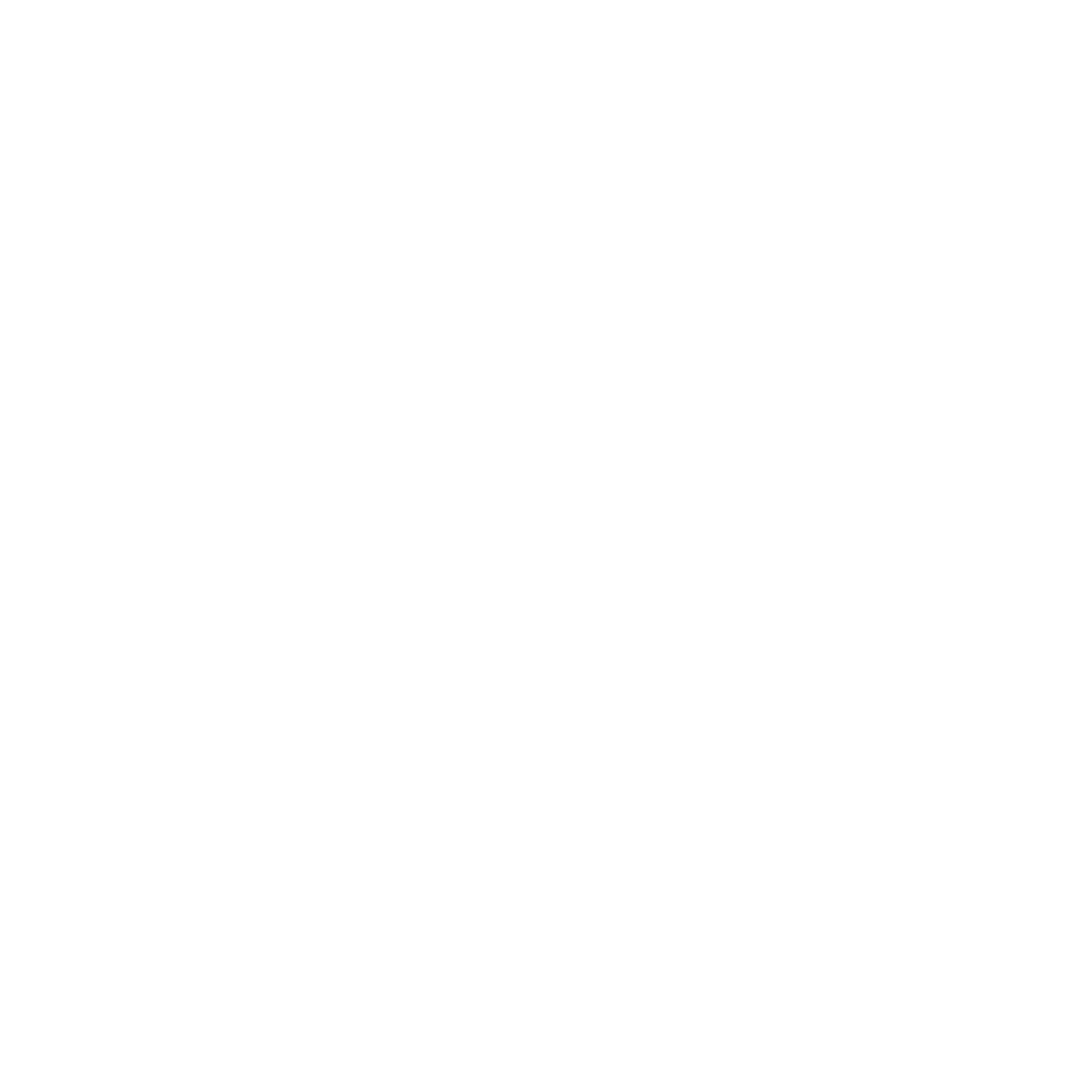 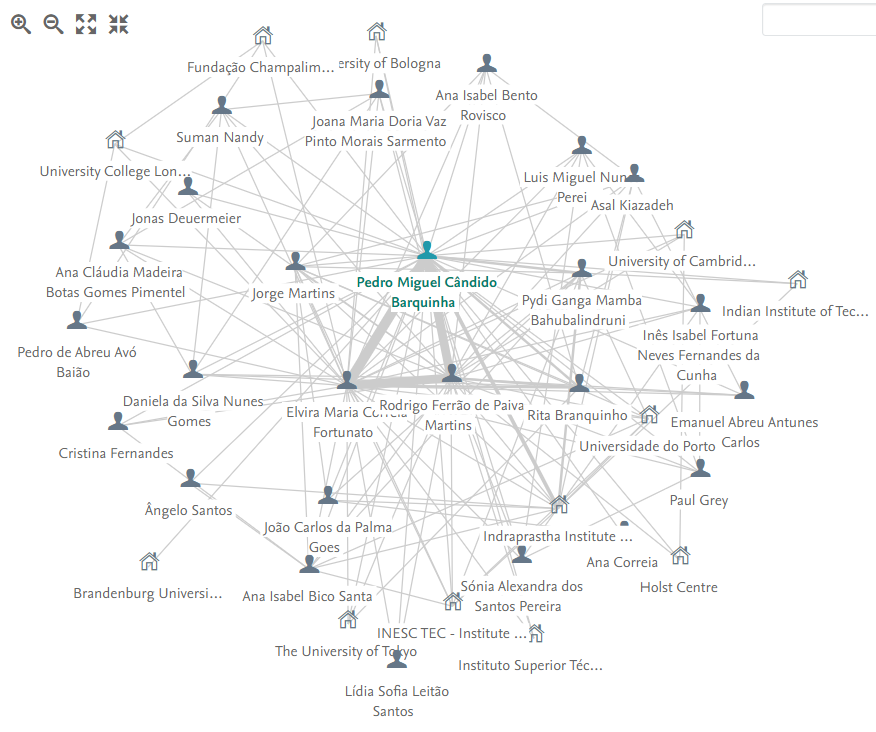 Oe3
Serviços de valor acrescentado
Projeto SAMA 2021-2022: “Transformação Digital na Investigação: Ciência Aberta e Gestão de Ciência”
Obrigada!
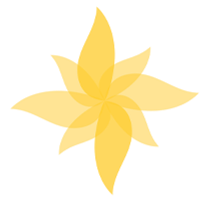 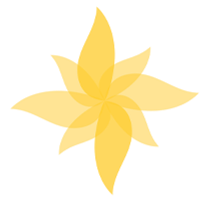 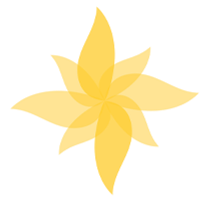 QUESTÕES?
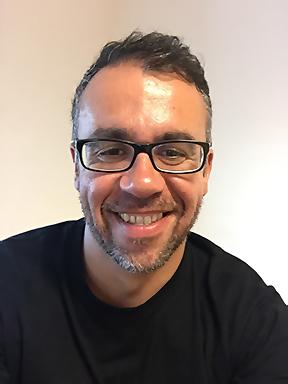 Bruno Monteiro
UX Designer
     4D10-4374-74FB
     0000-0002-3300-7204
Pedro Lopes
Gestor de Produto (SCRUM Master)
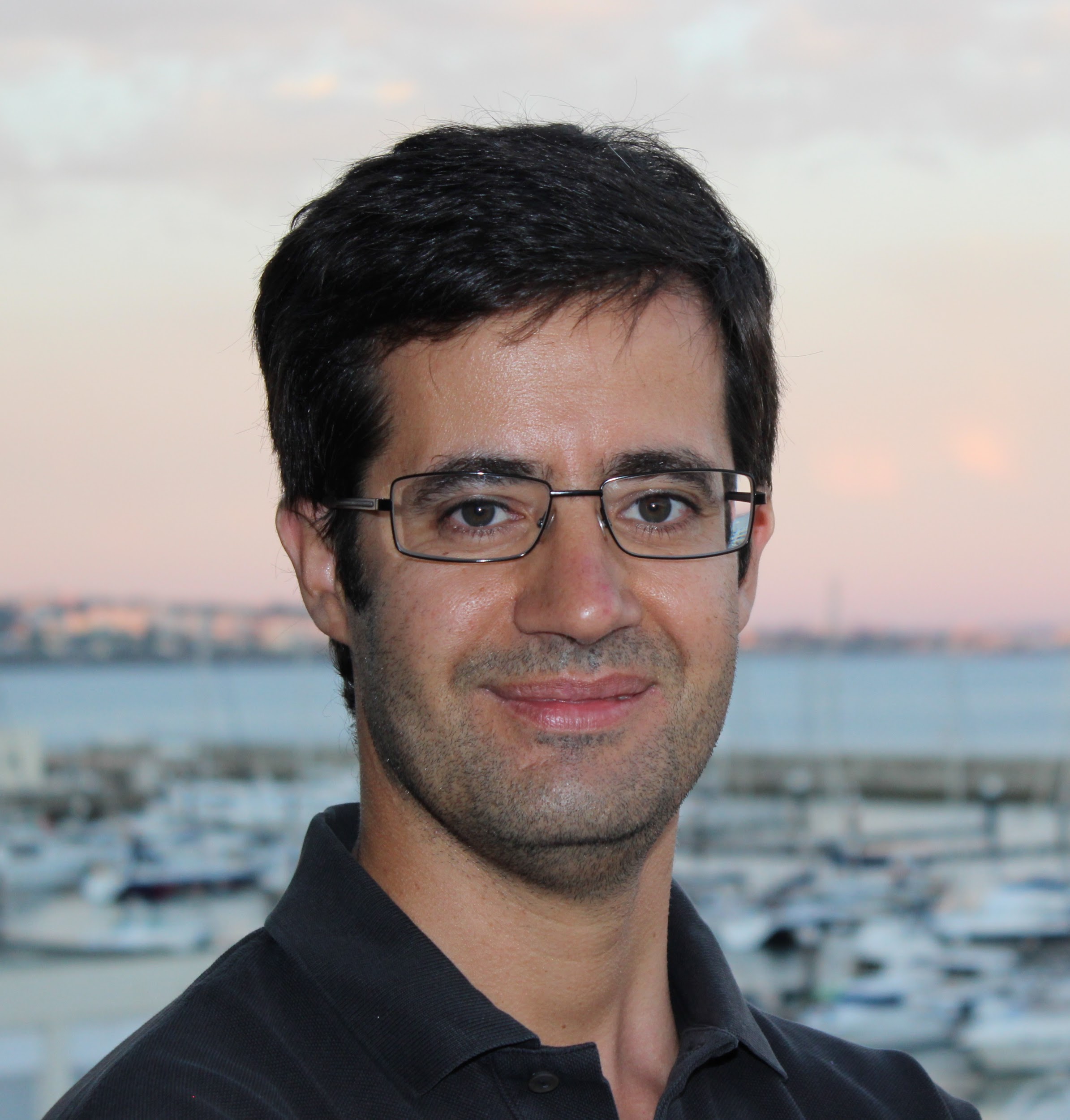 João Mendes Moreira
Coordenador
      2E13-6710-9928
      0000-0002-9081-2728
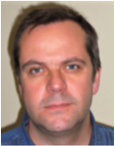 5F1A-7967-3447
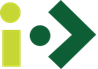 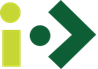 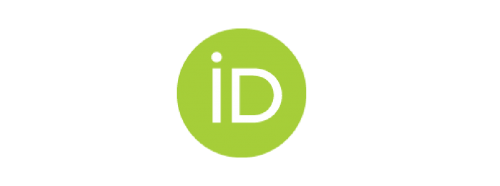 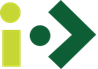 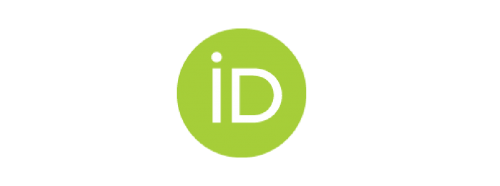 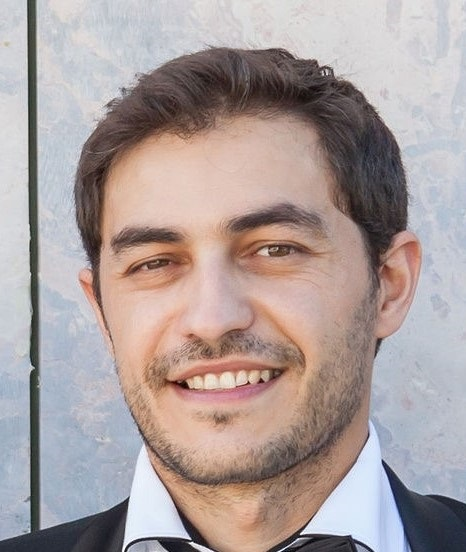 Ricardo Pereira
Analista-programador
António Lopes
Analista-programador
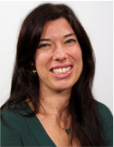 Cátia Laranjeira
Gestora PTCRIS
     3415-1354-5489
     0000-0003-3952-8294
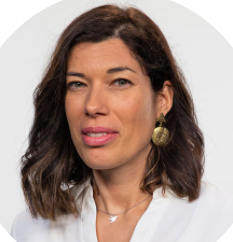 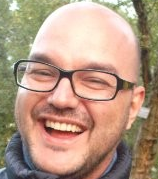 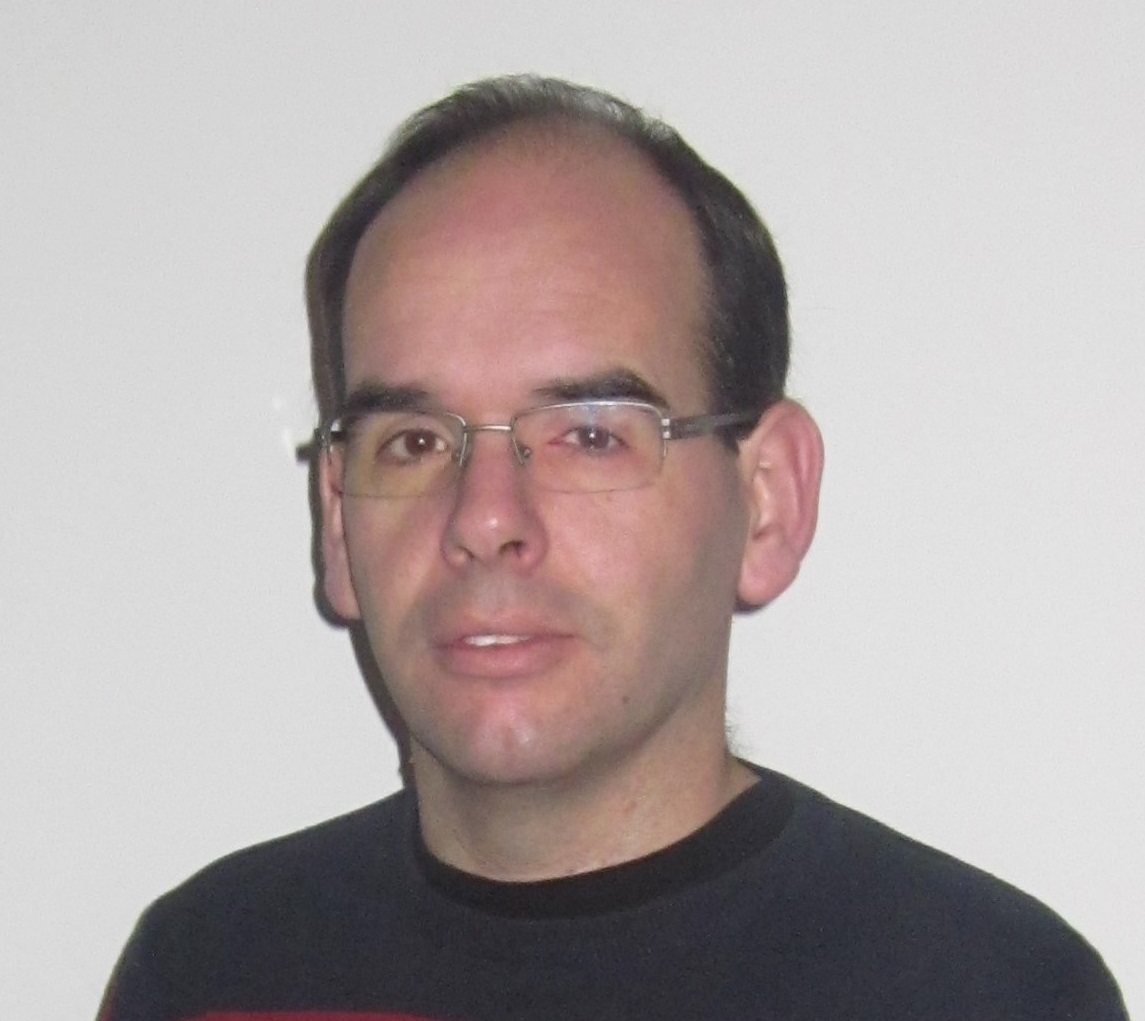 Daniel A. Gomes
Analista-programador
641D-800E-0311
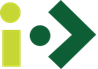 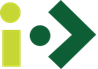 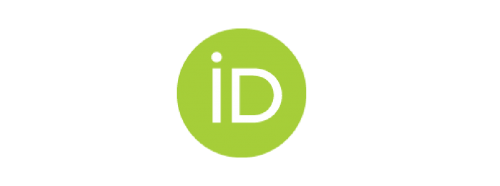 F01C-05B2-7CF6
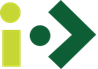 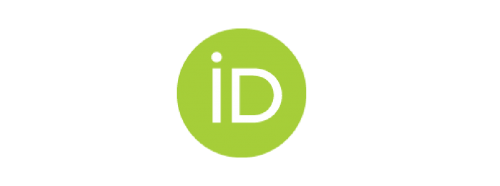 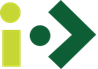 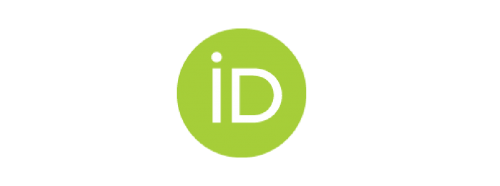 0000-0002-1306-6733
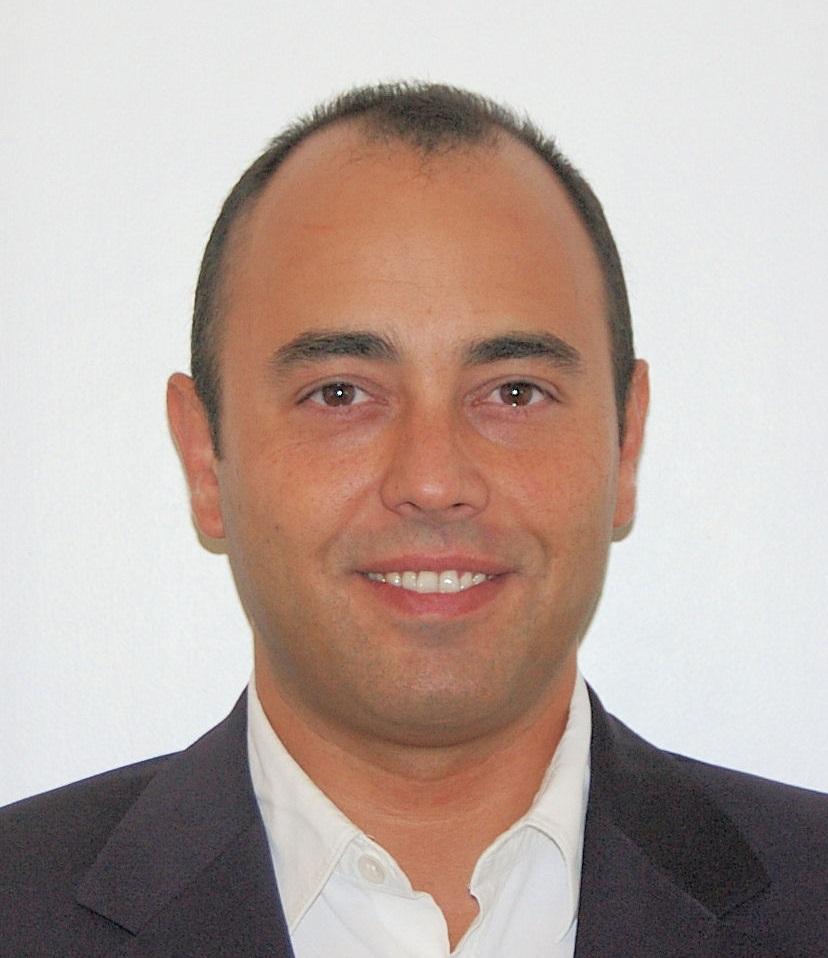 António Leitão
Operador da Equipa de suporte CIÊNCIAVITAE e CIÊNCIA ID
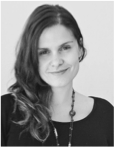 Joana Nabais
Business Analyst
     B316-F8E0-5FA1
     0000-0003-3645-8278
FE1F-ACA0-C553
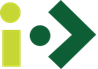 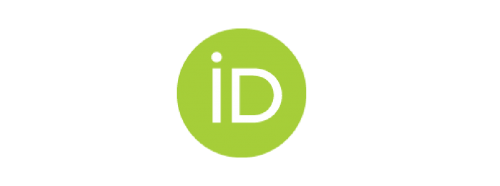 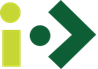 641D-800E-0311
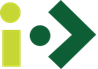 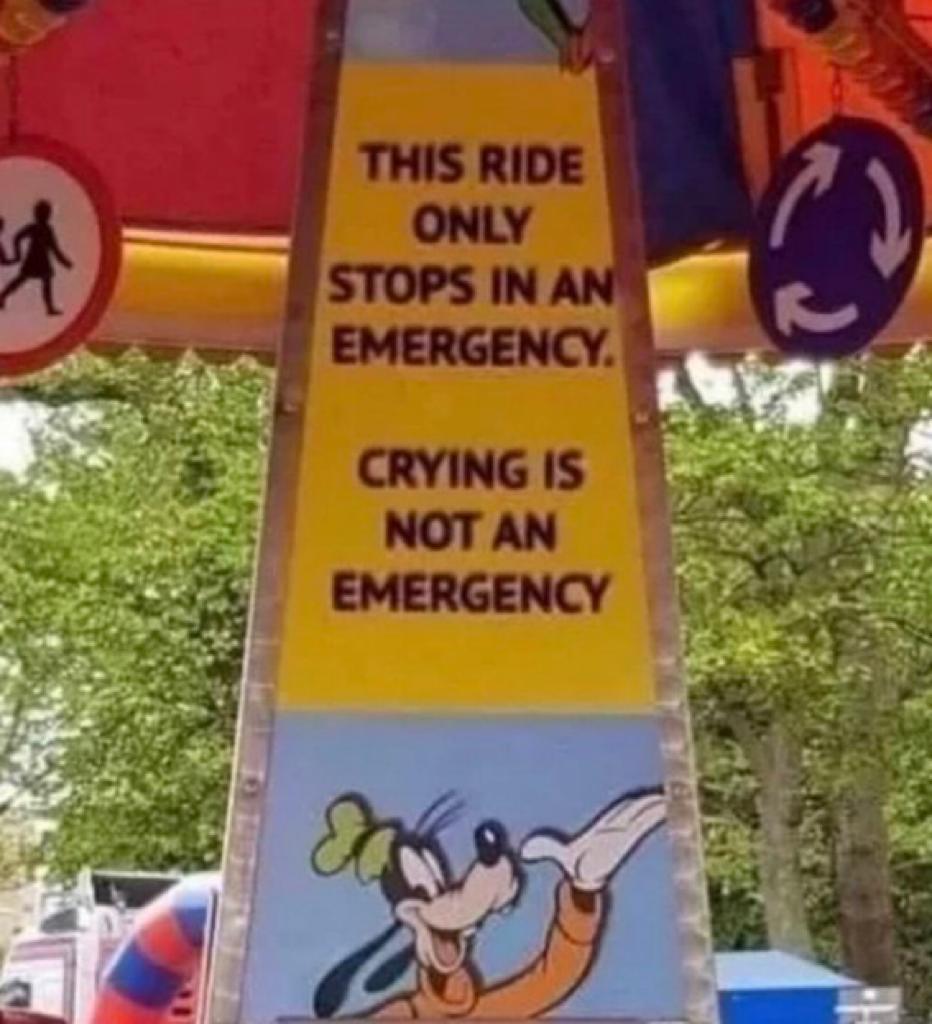 Desafio
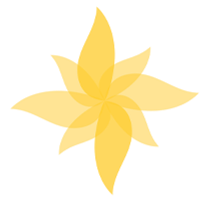 www.menti.com
1
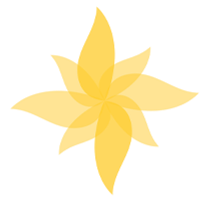 Código 76 28 02 54
2
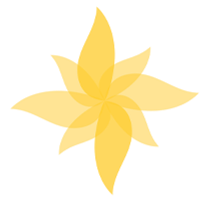 Diga-nos o que pensa!
3
https://www.menti.com/kr1kxvbuxp